Numeracy: Money - Applying Learning
Identifying enough and not enough with coins : 
Lesson 3 of 4
James
What am I learning today?
Objectives
To identify if you have enough or not enough money.
Vocabulary
penny							price



enough 						not enough
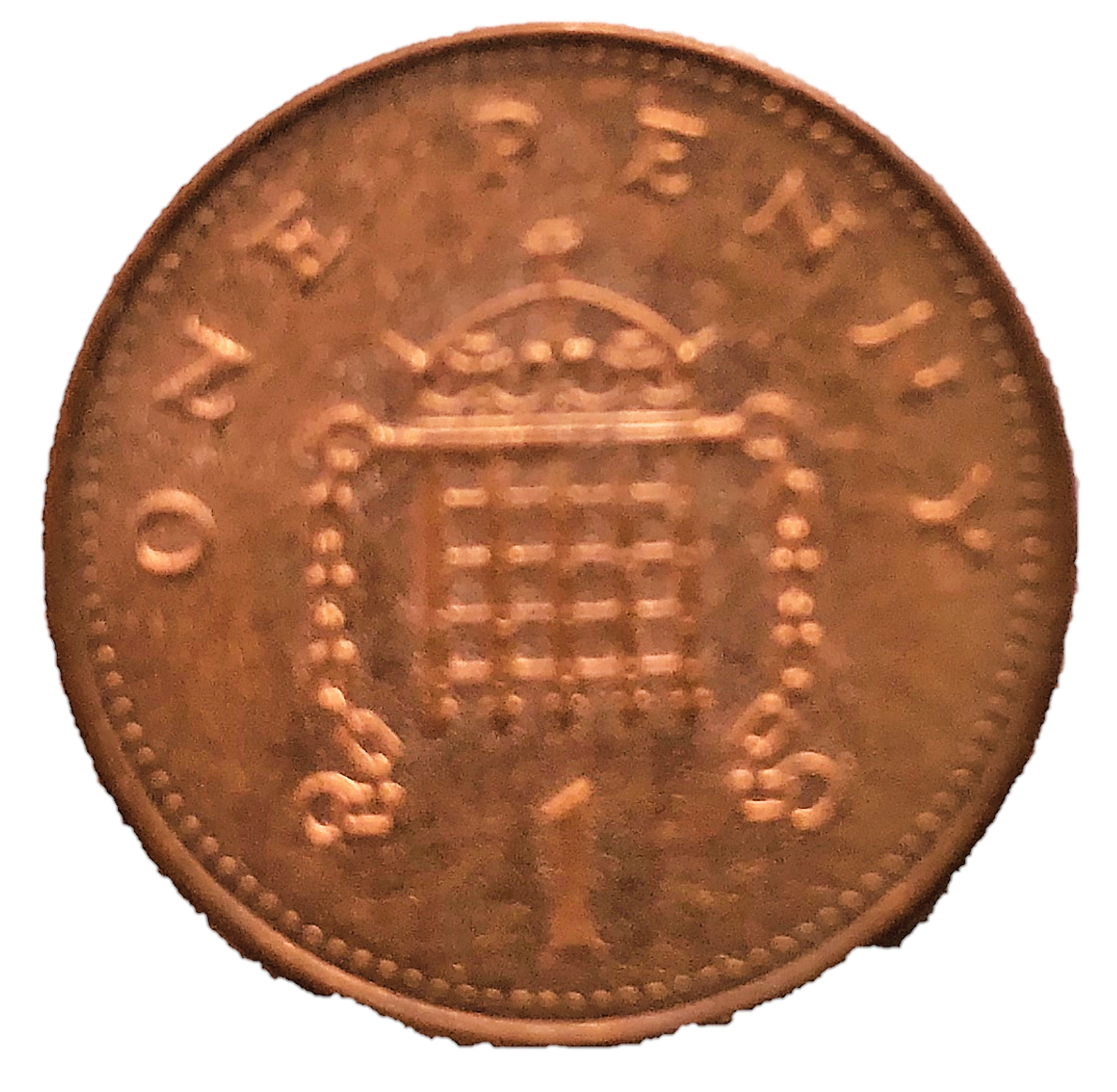 ‹#›
For this lesson, you will need:


Pennies

Price Tags

Items from your home
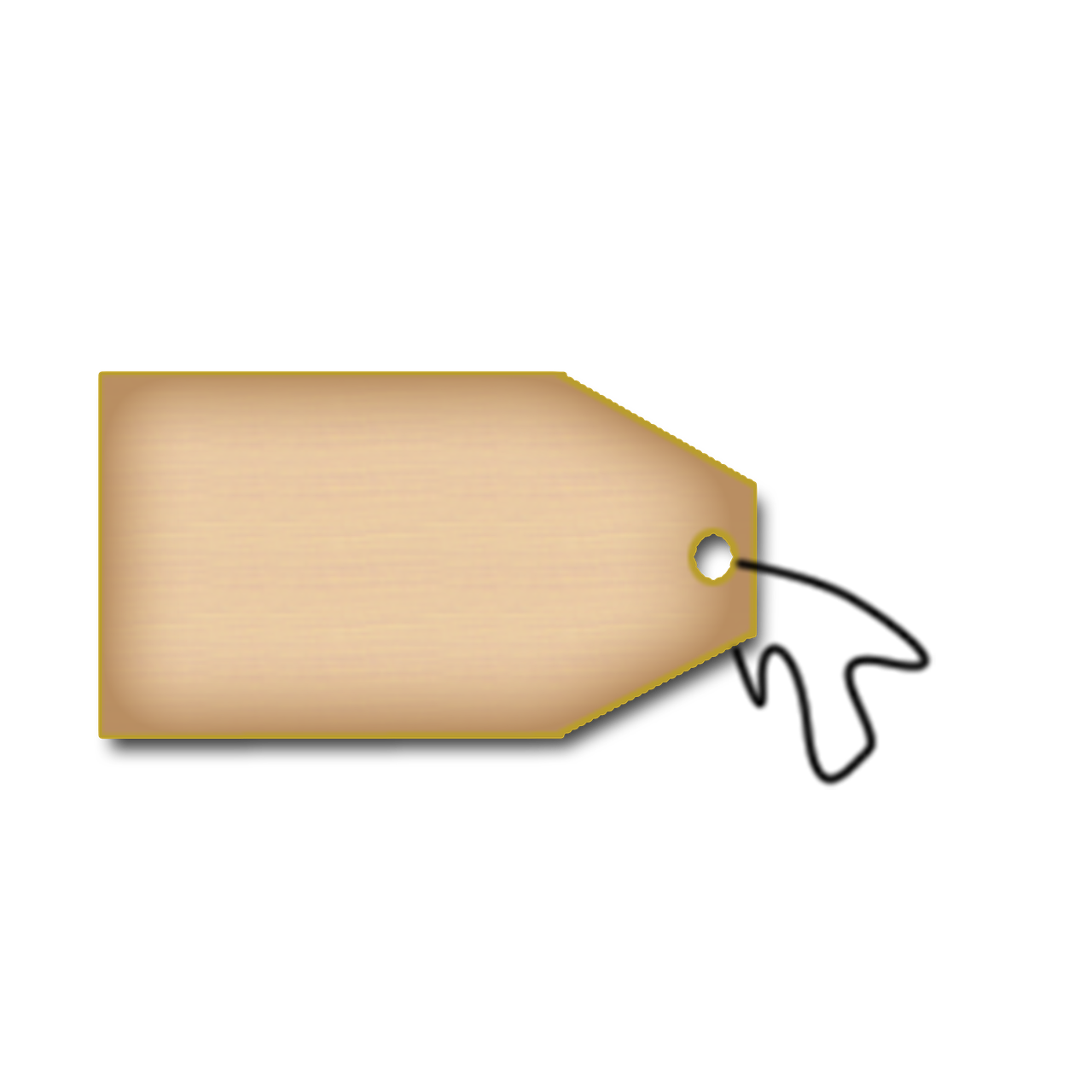 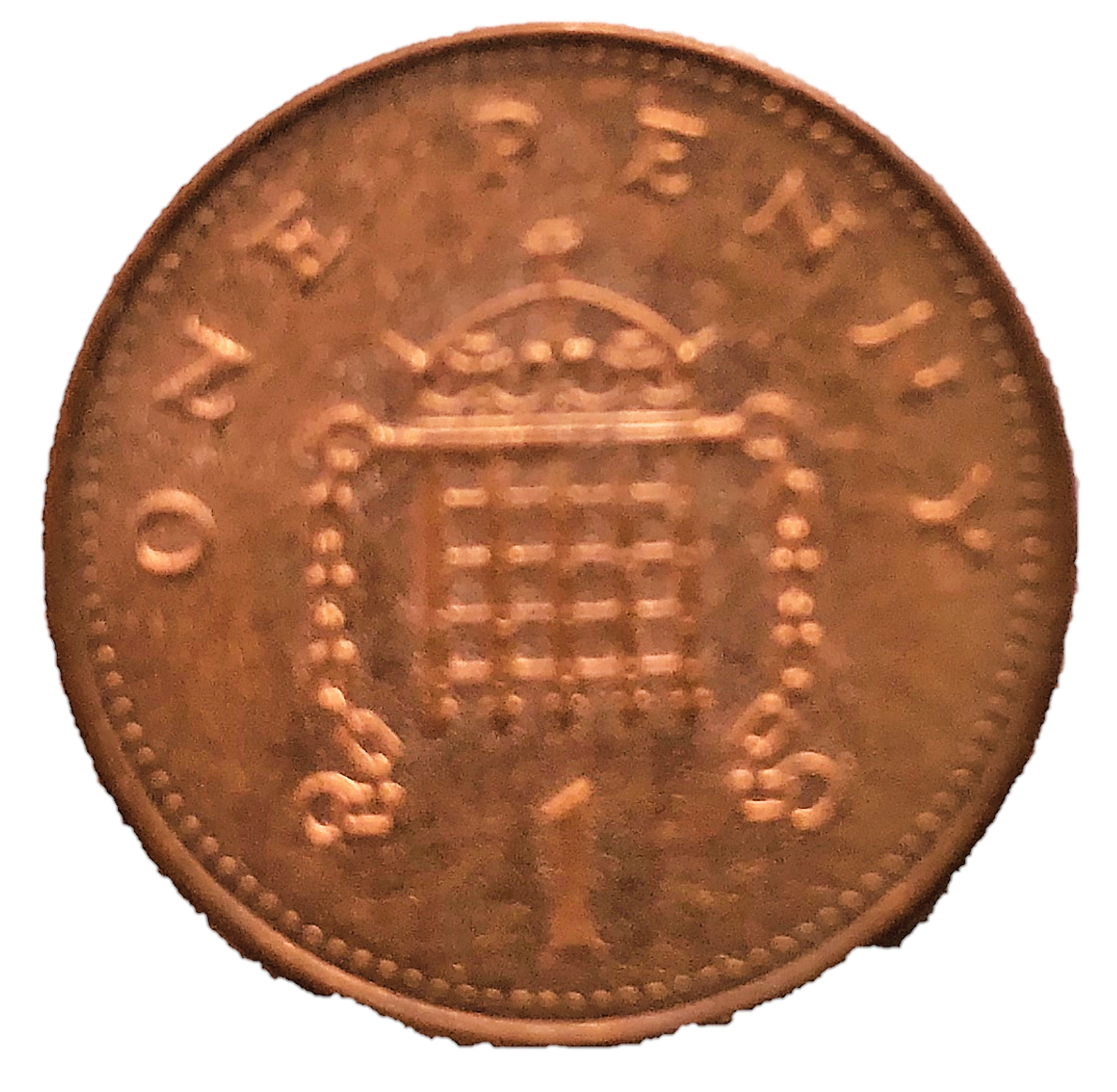 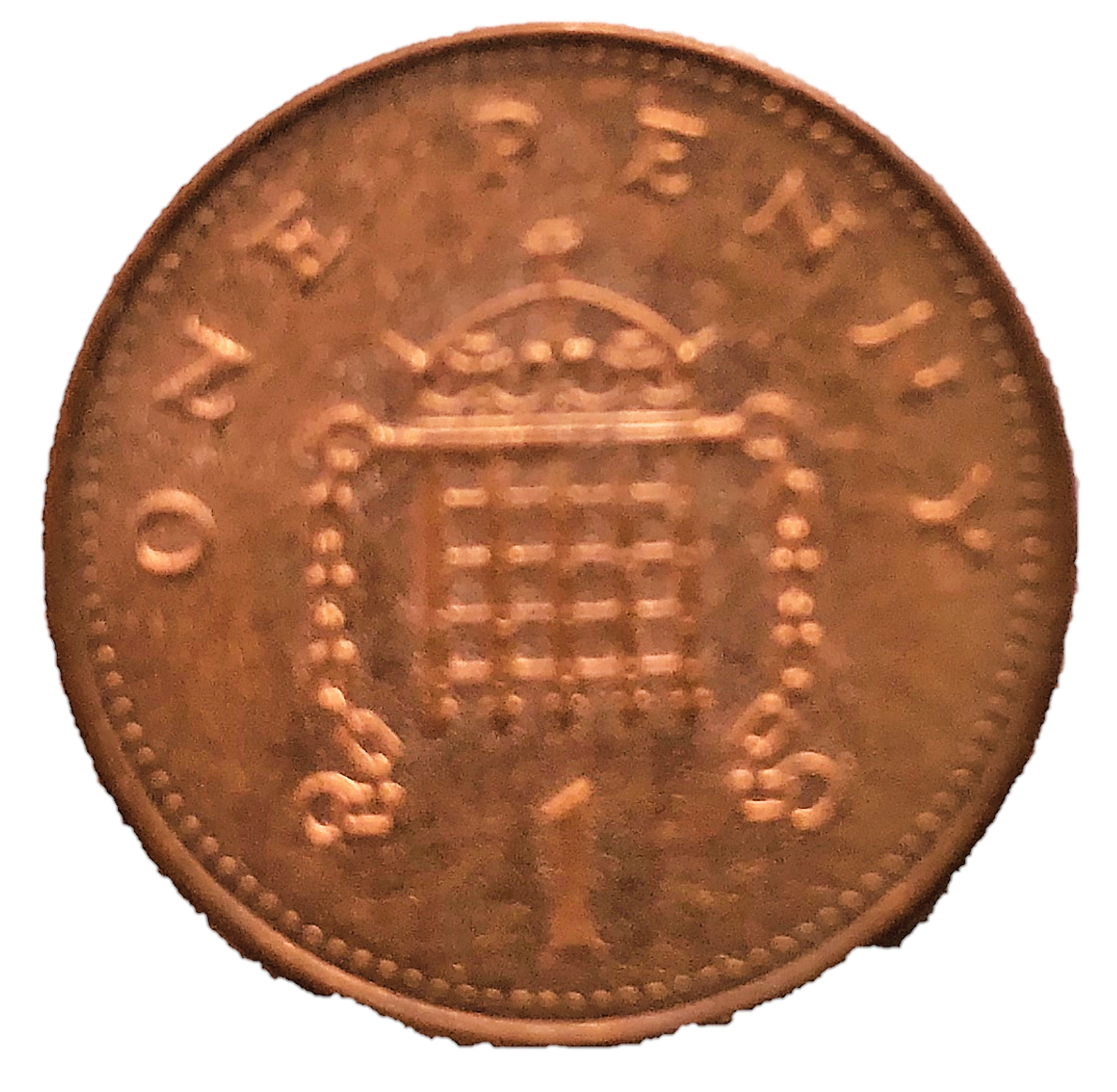 ‹#›
[Speaker Notes: This can be anything that you have in your home]
Let’s get ready
Find a quiet space to work away from distractions
Ensure that your learner is comfortable
Make sure your resources are nearby
‹#›
Understanding enough and not enough
‹#›
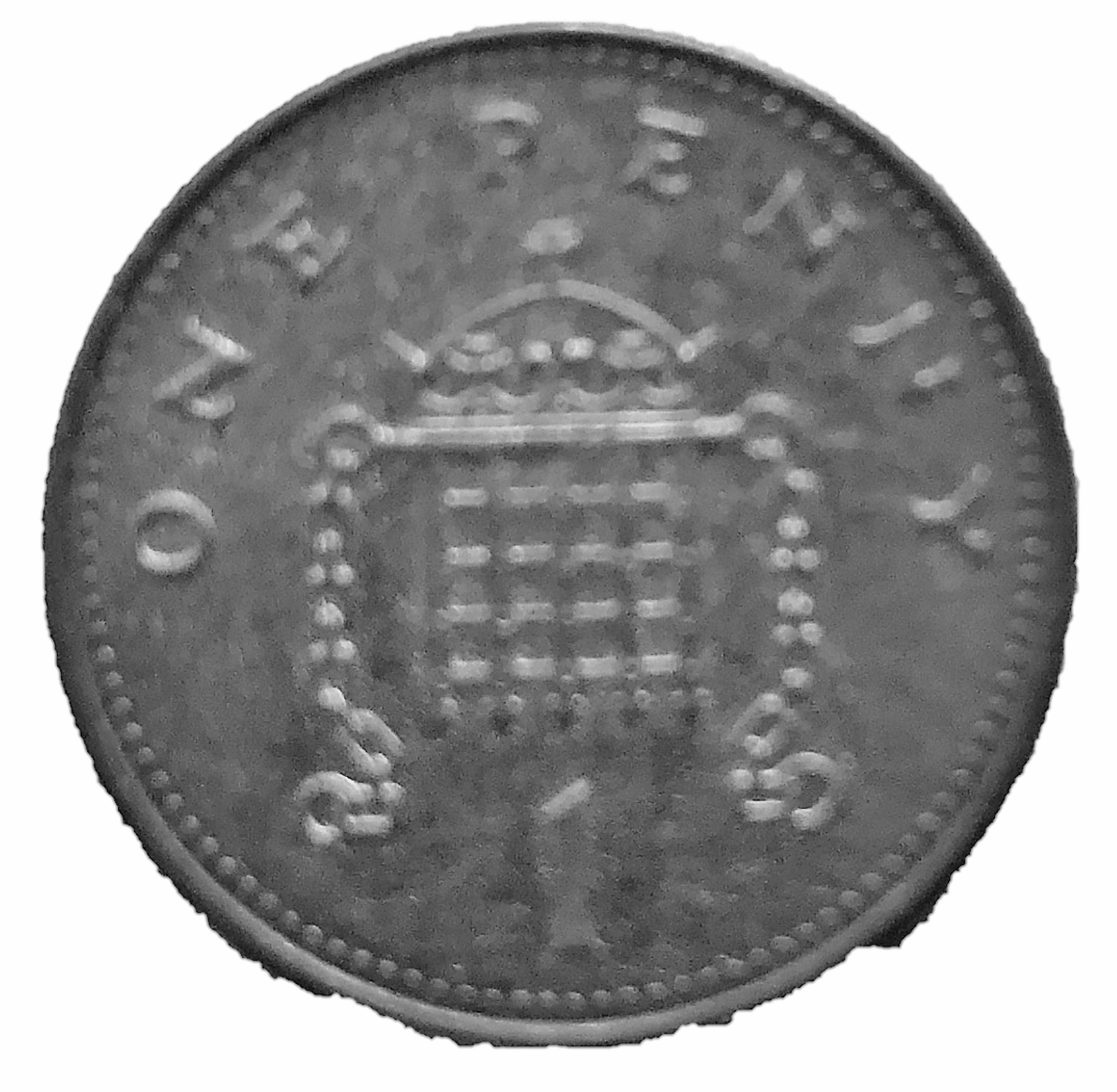 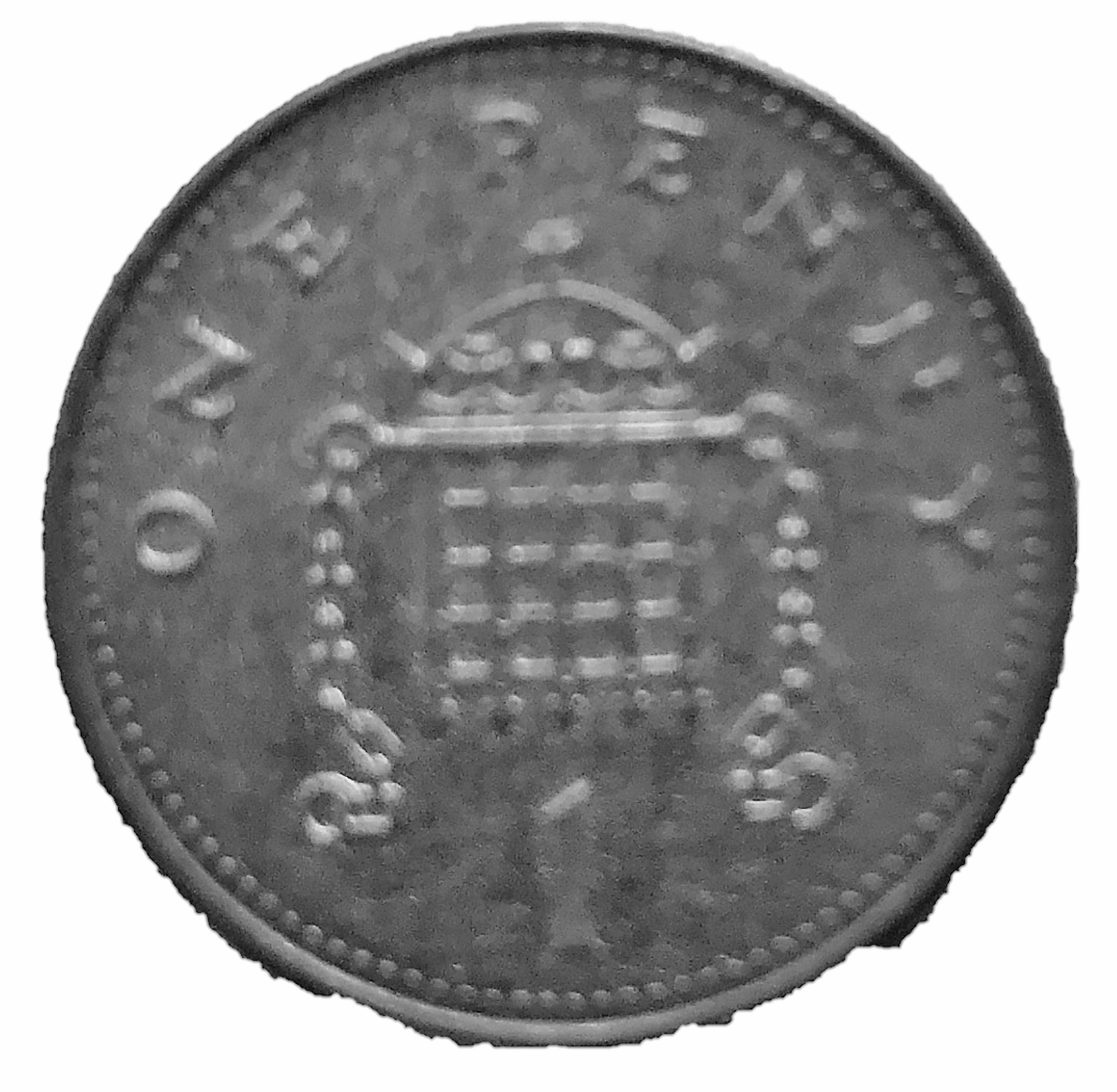 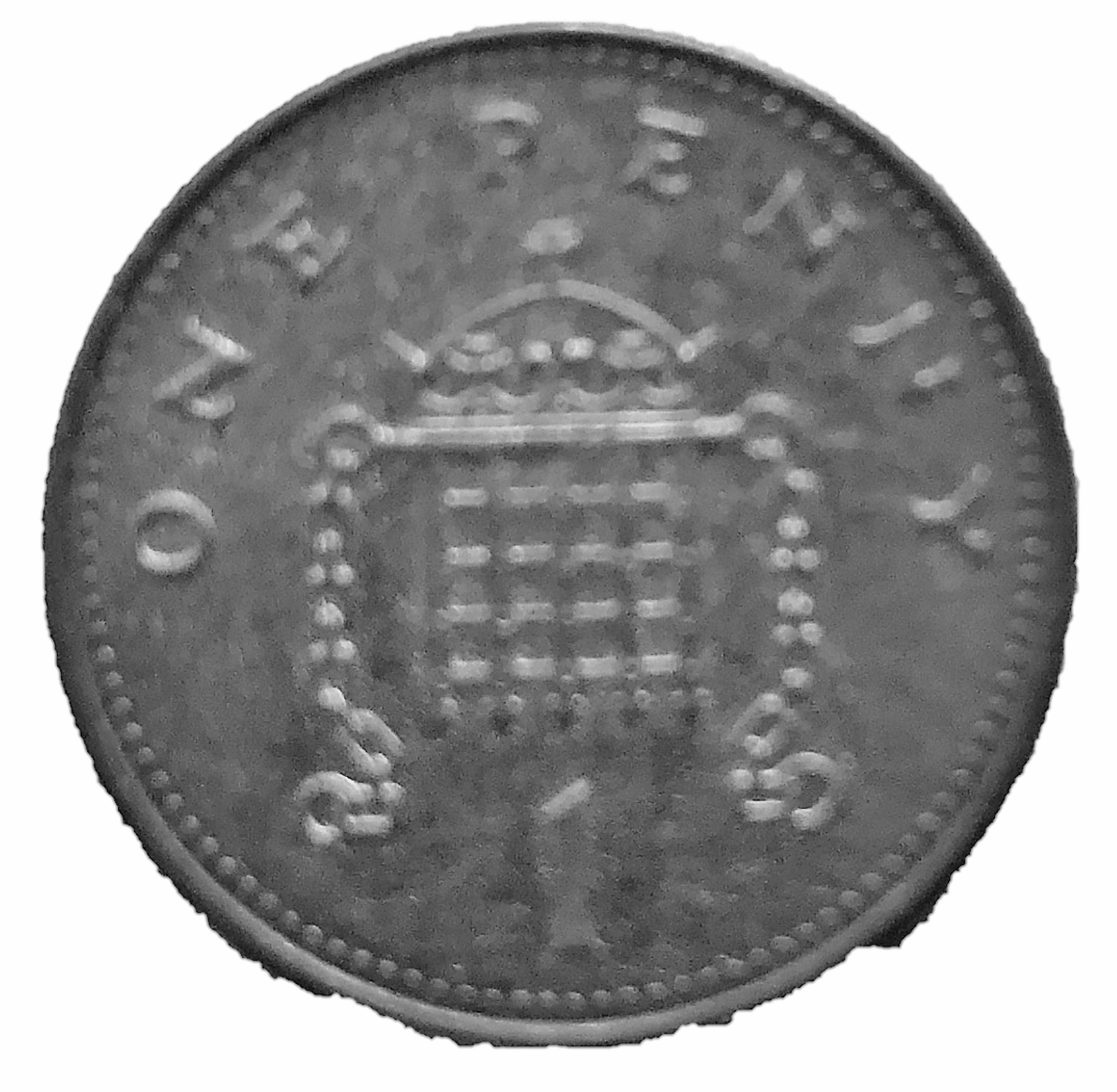 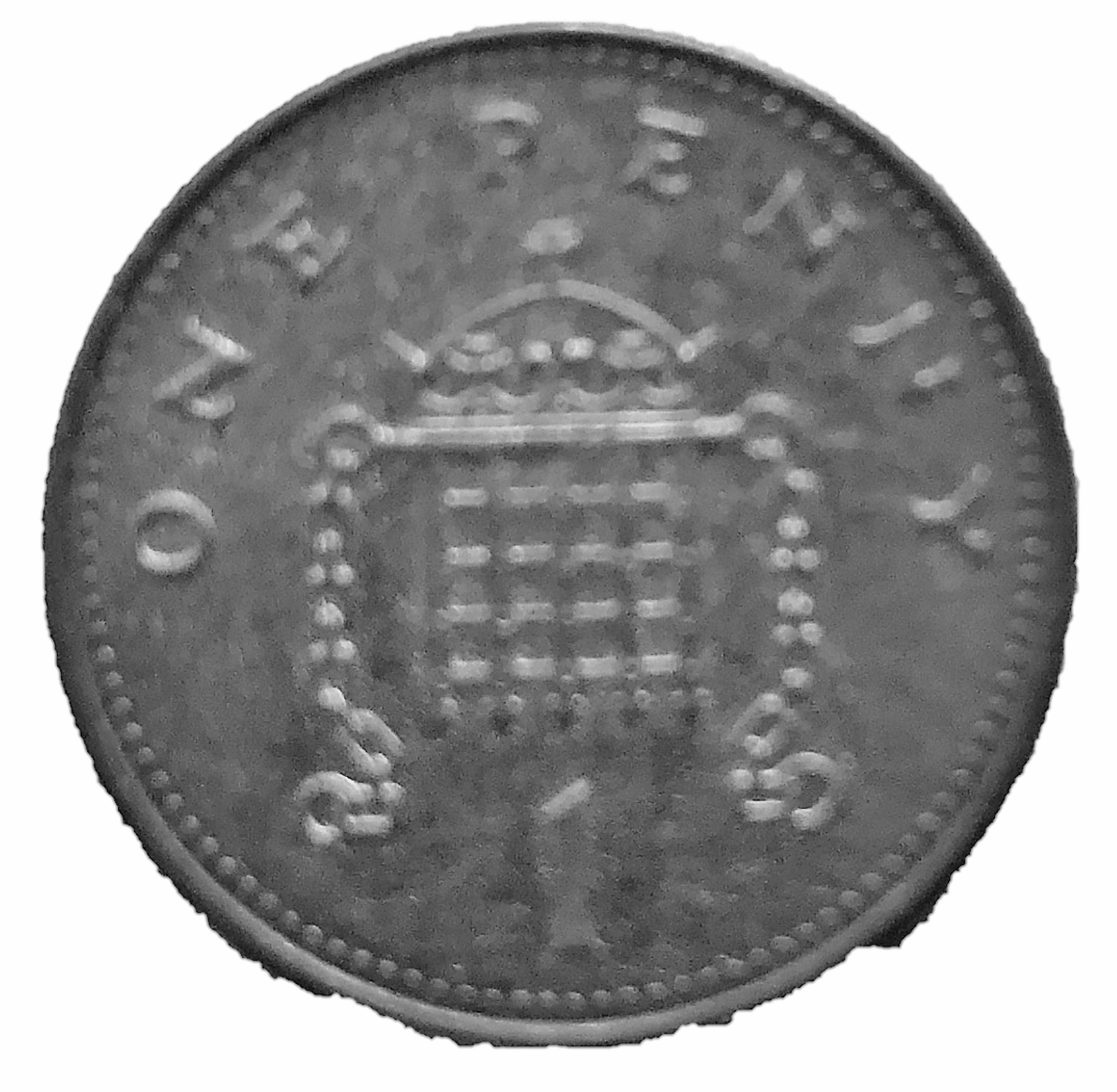 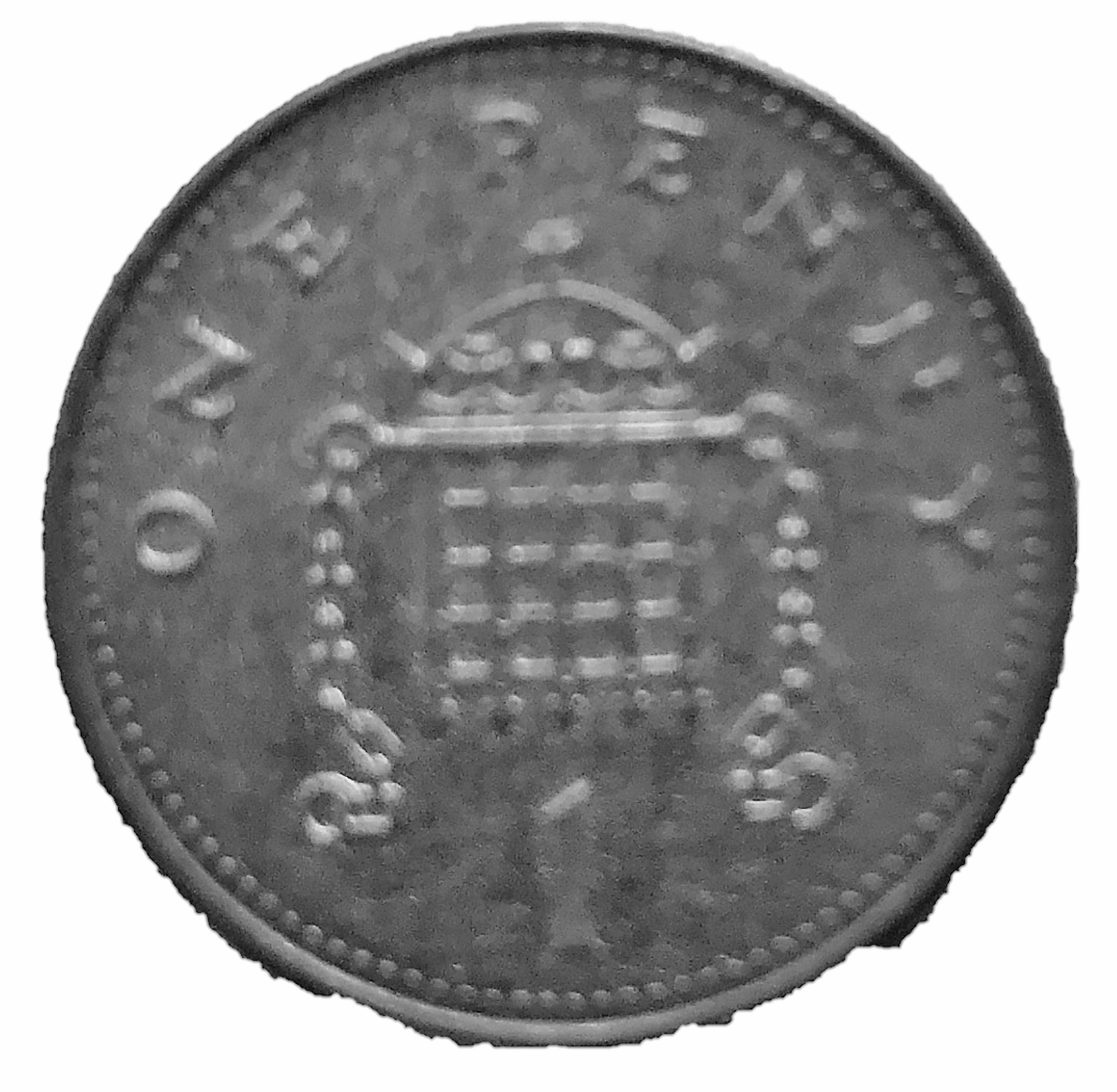 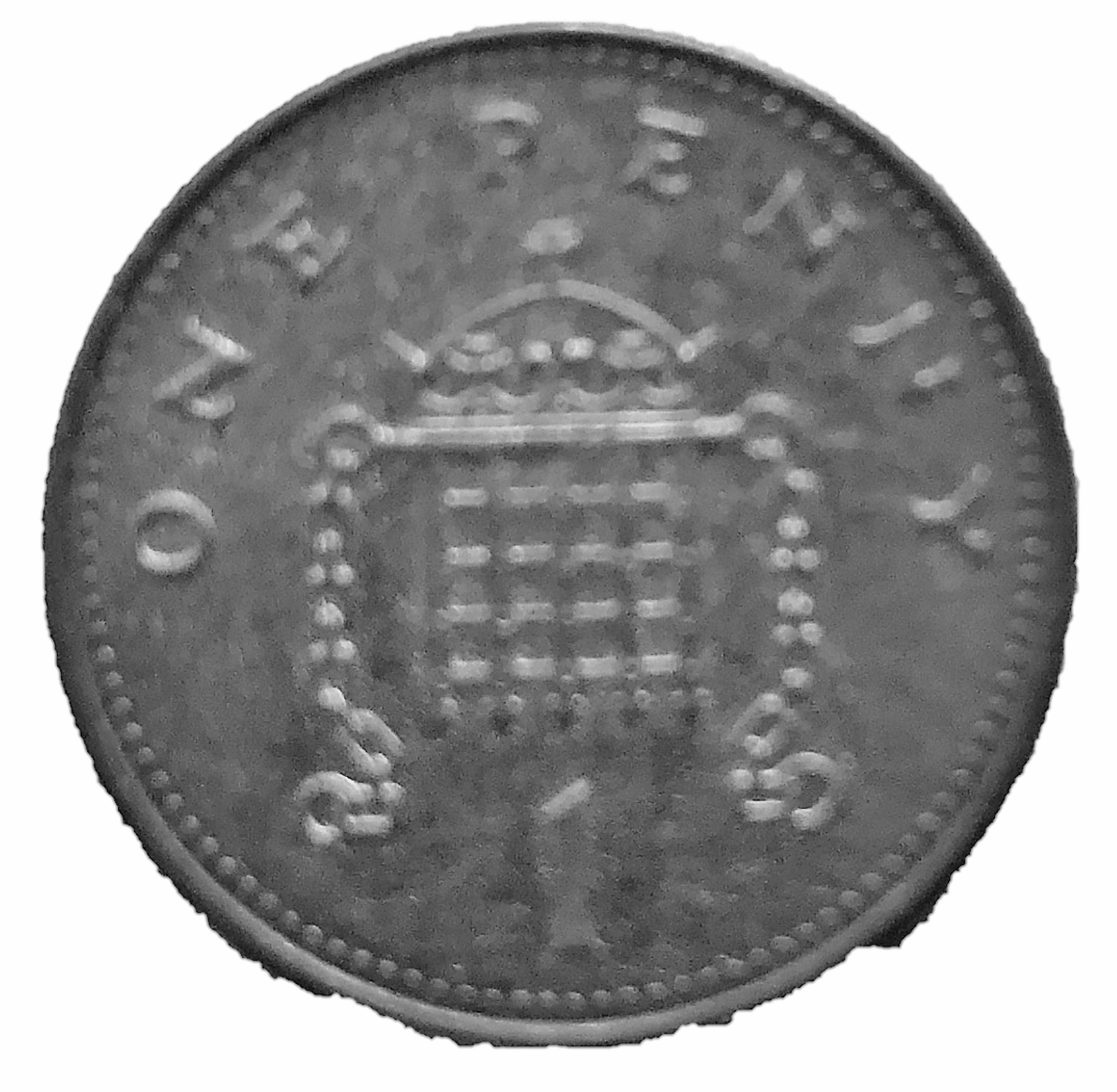 Let’s see if we have enough!
7
8
9
1
2
3
4
5
6
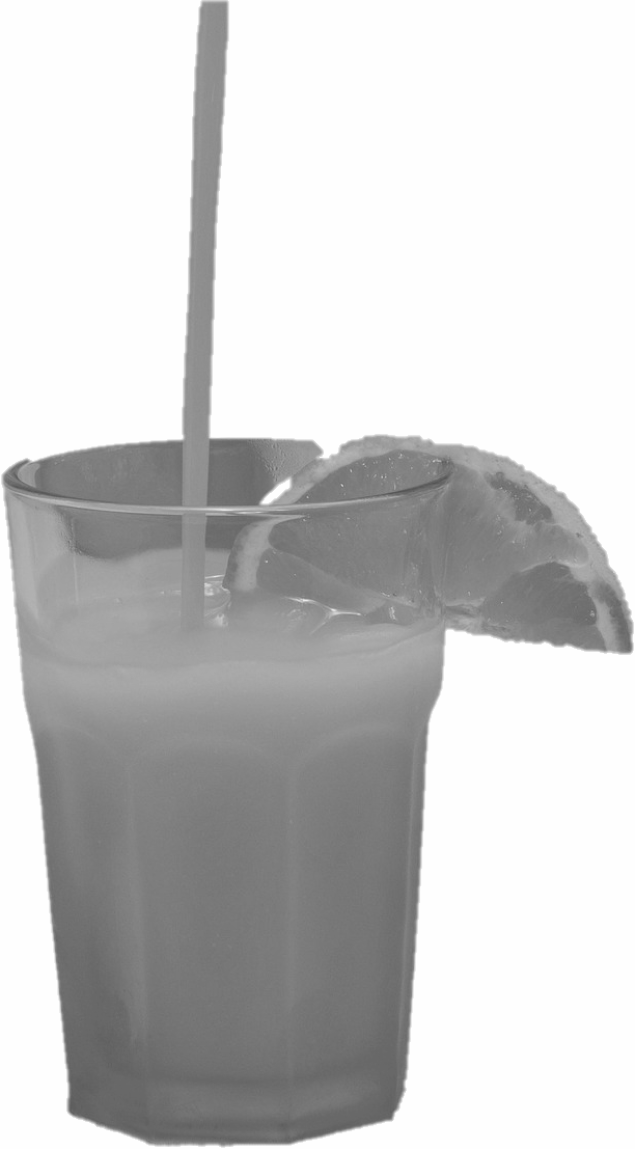 7p
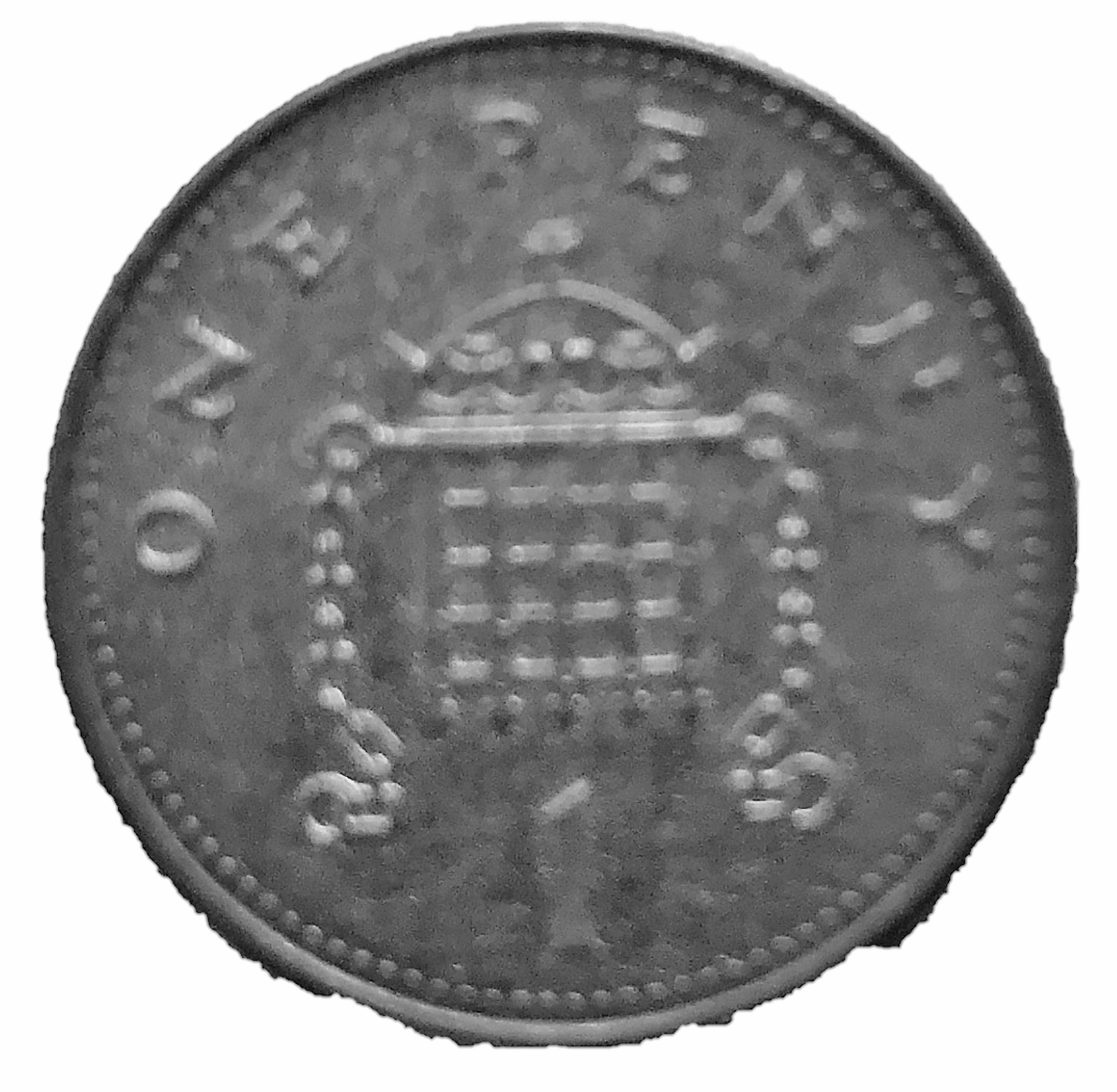 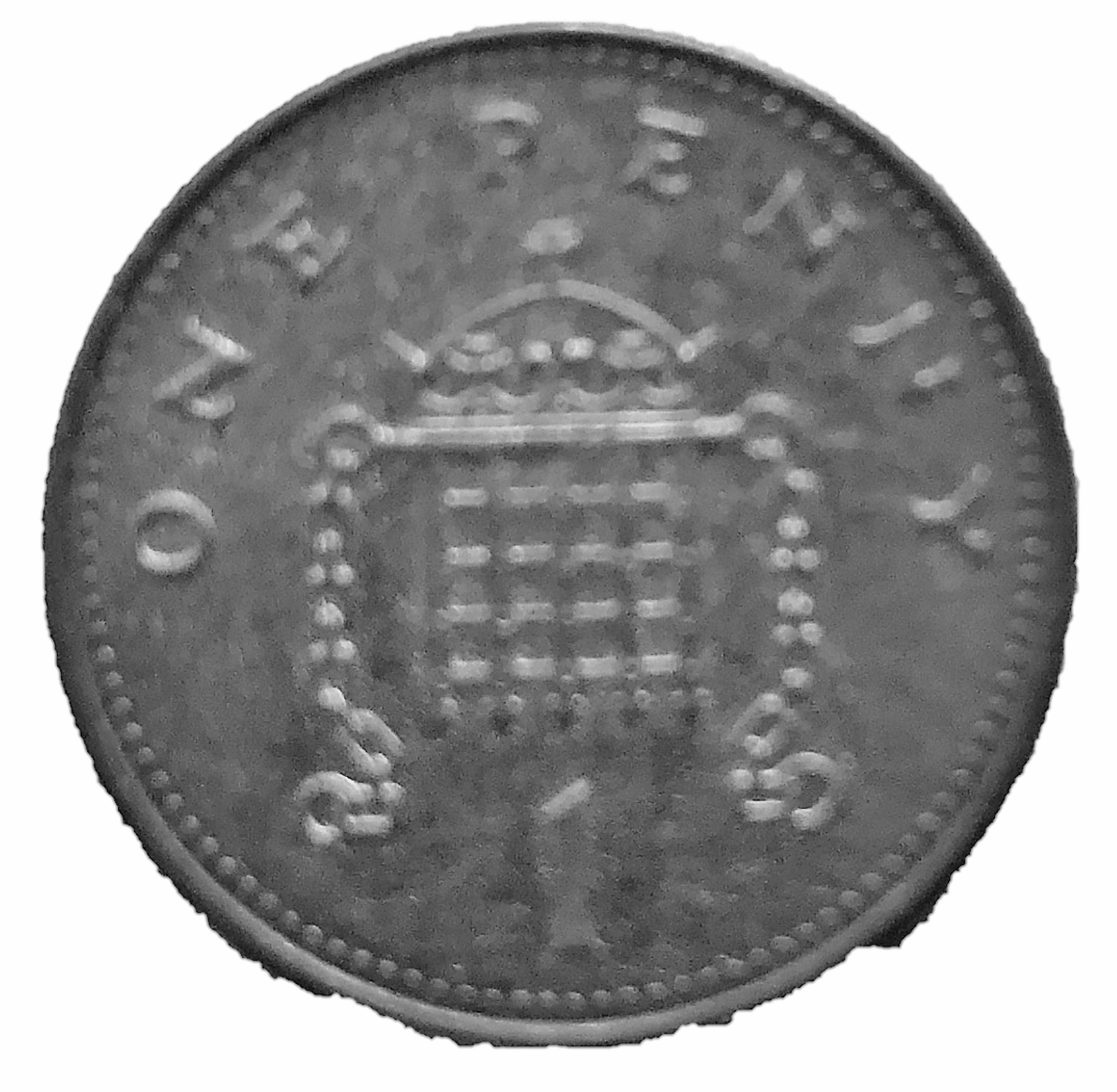 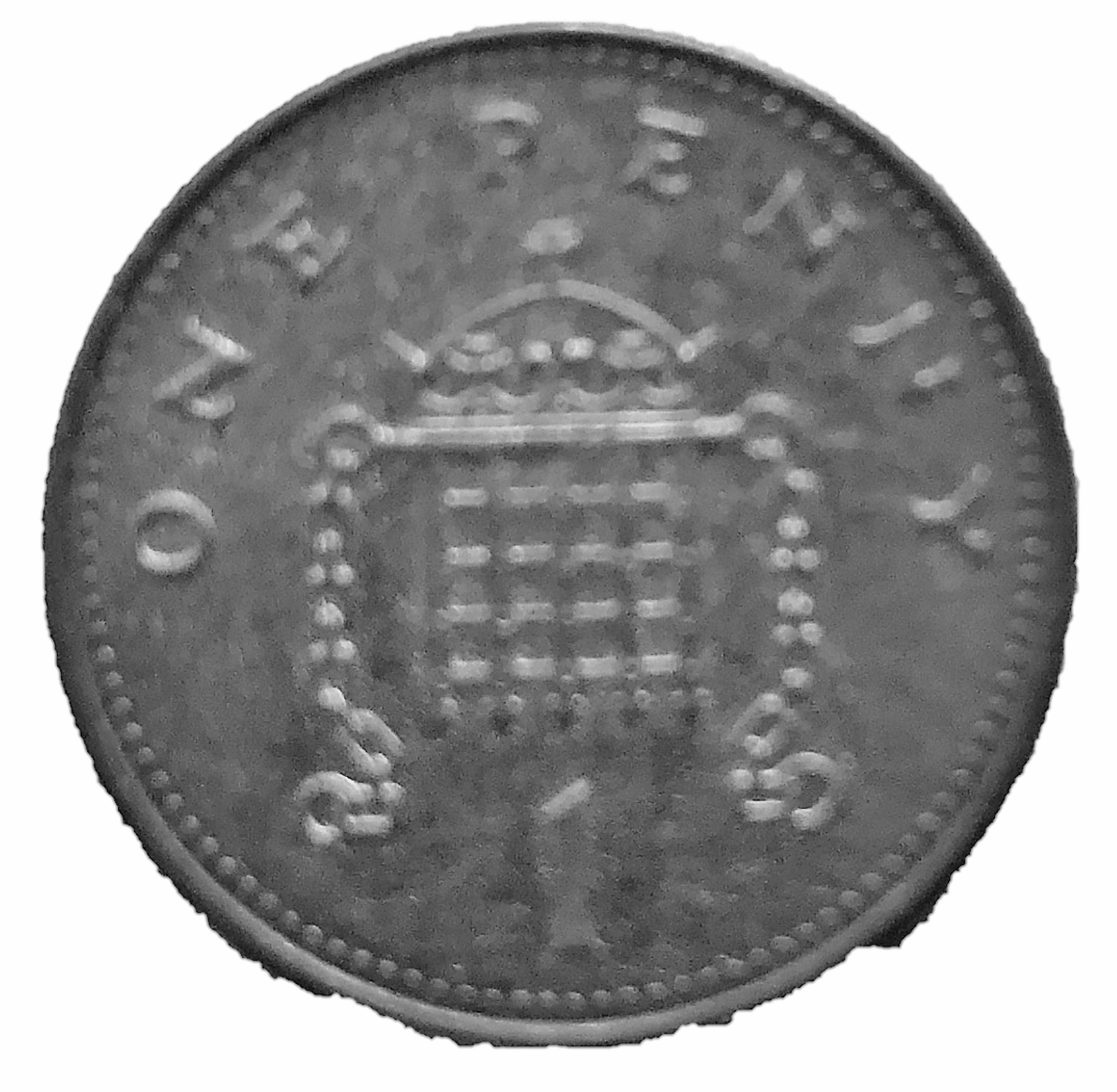 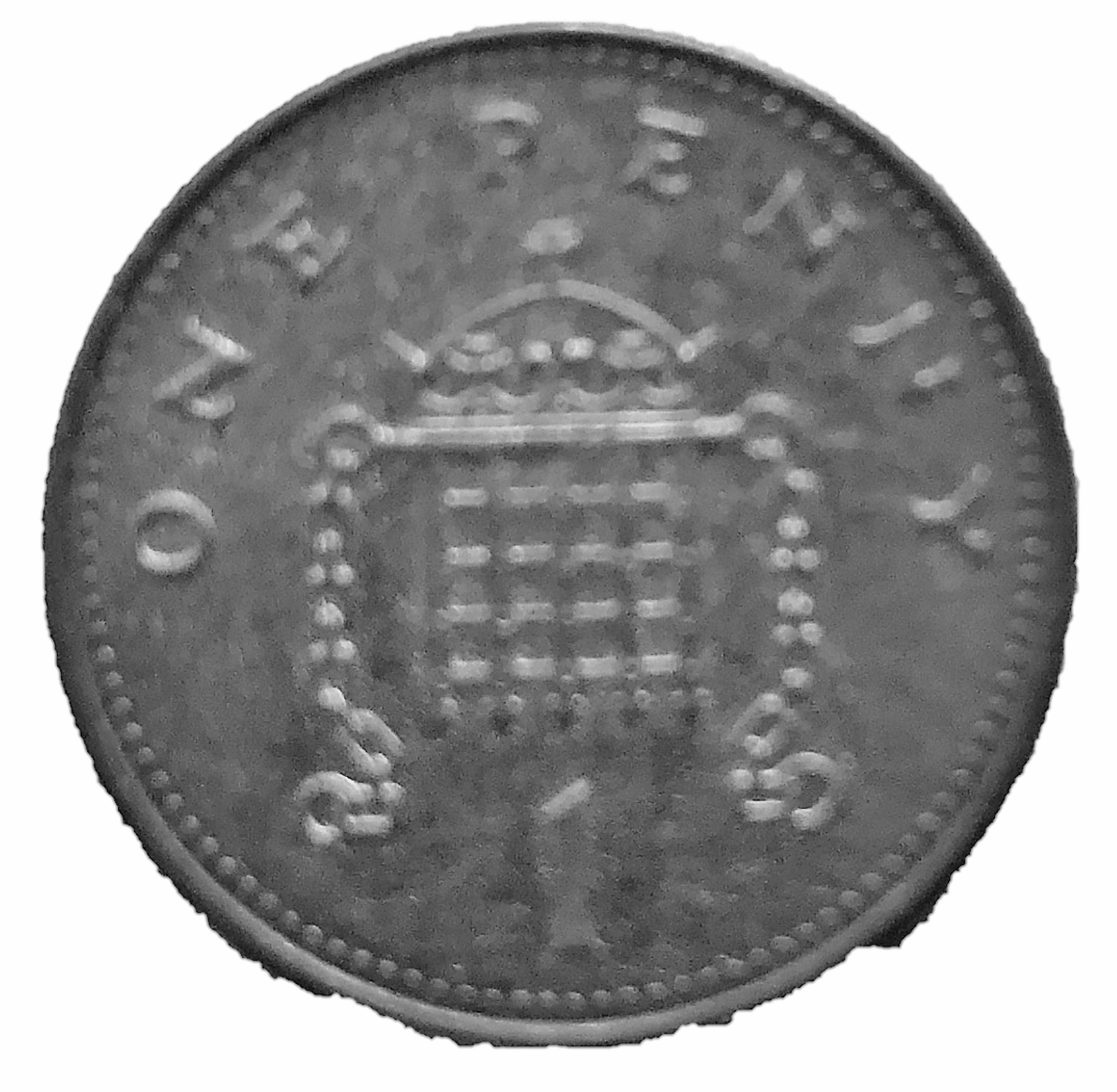 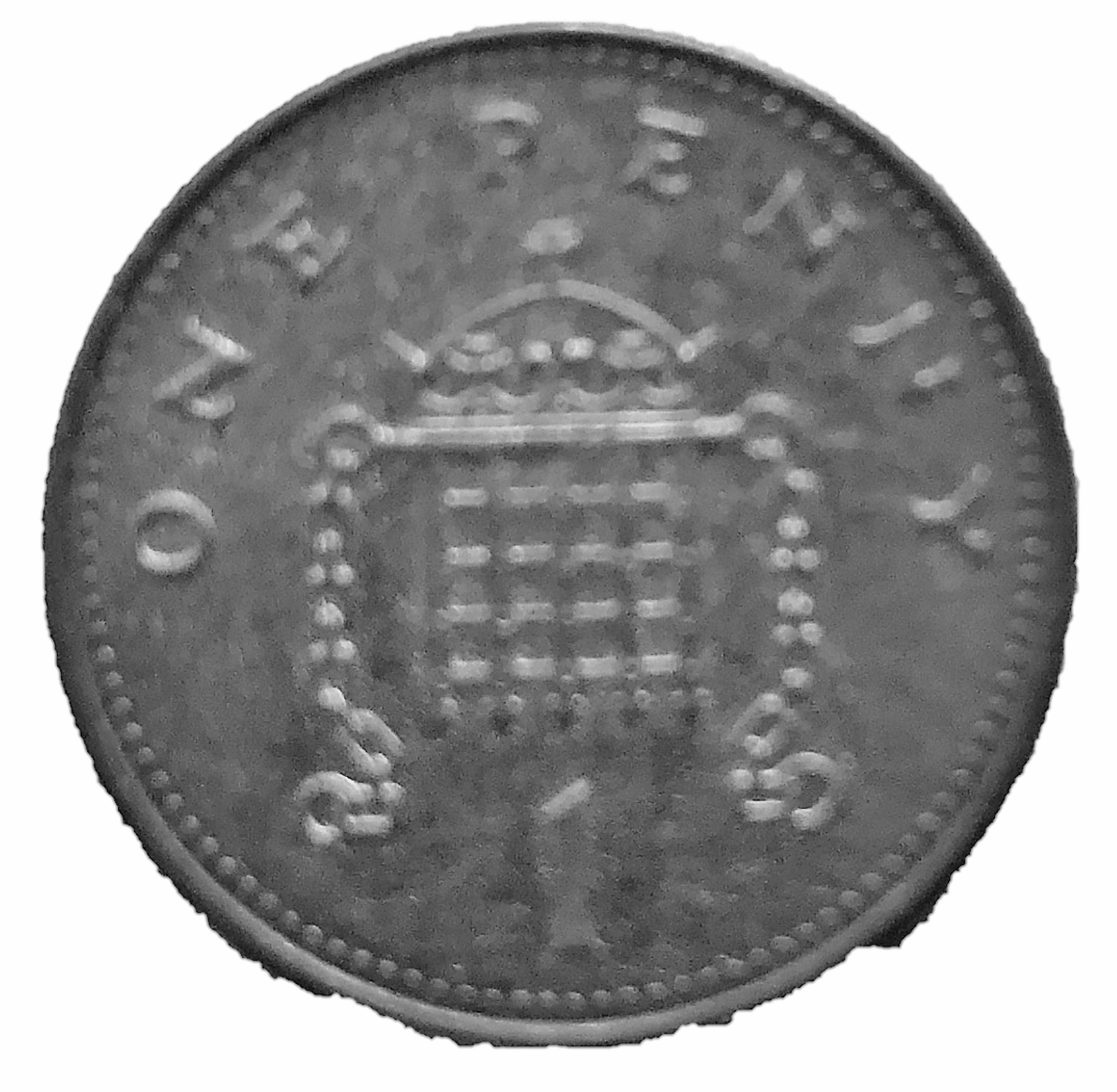 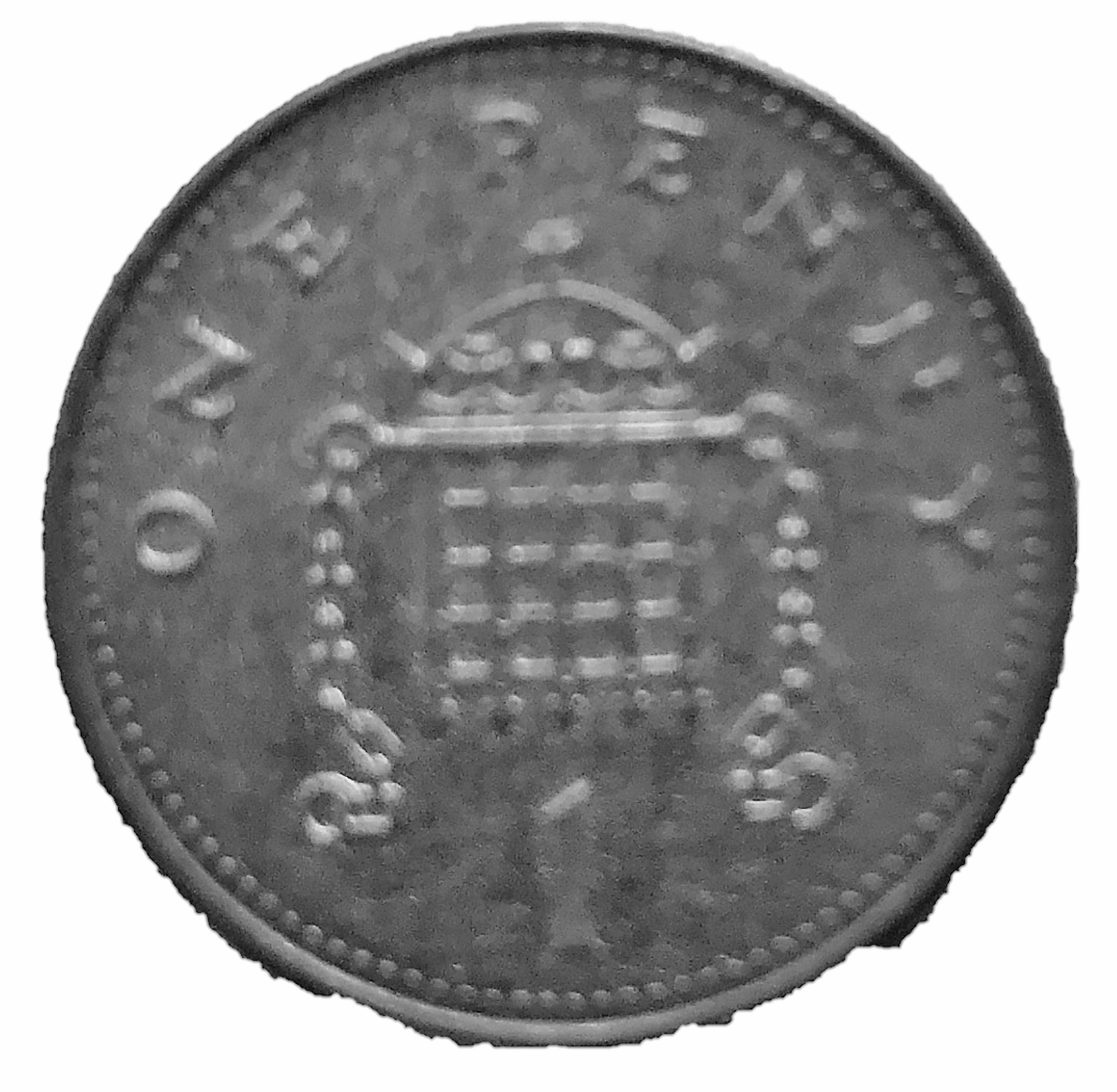 Credit: Pixabay & Teacher owned image
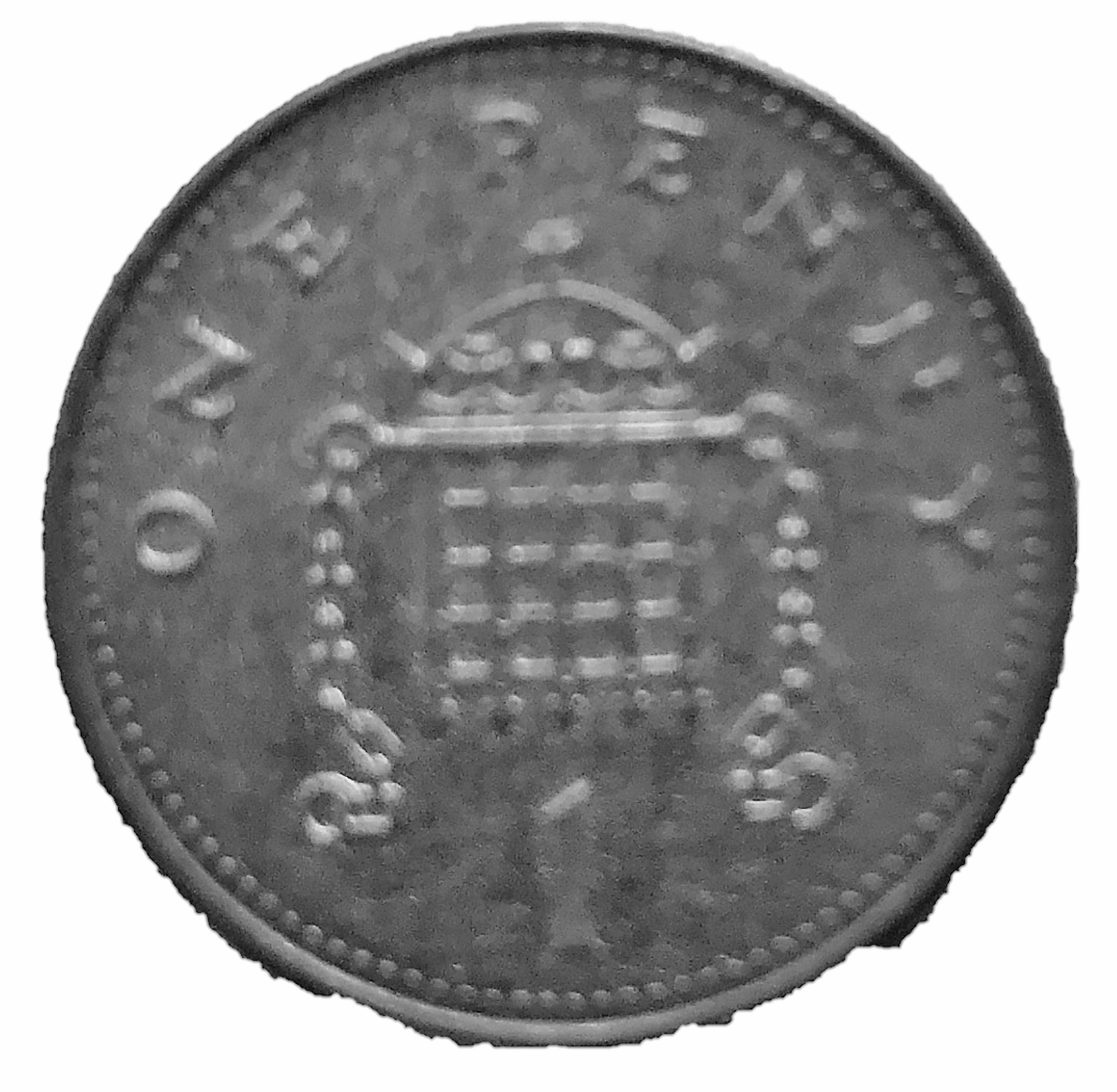 ‹#›
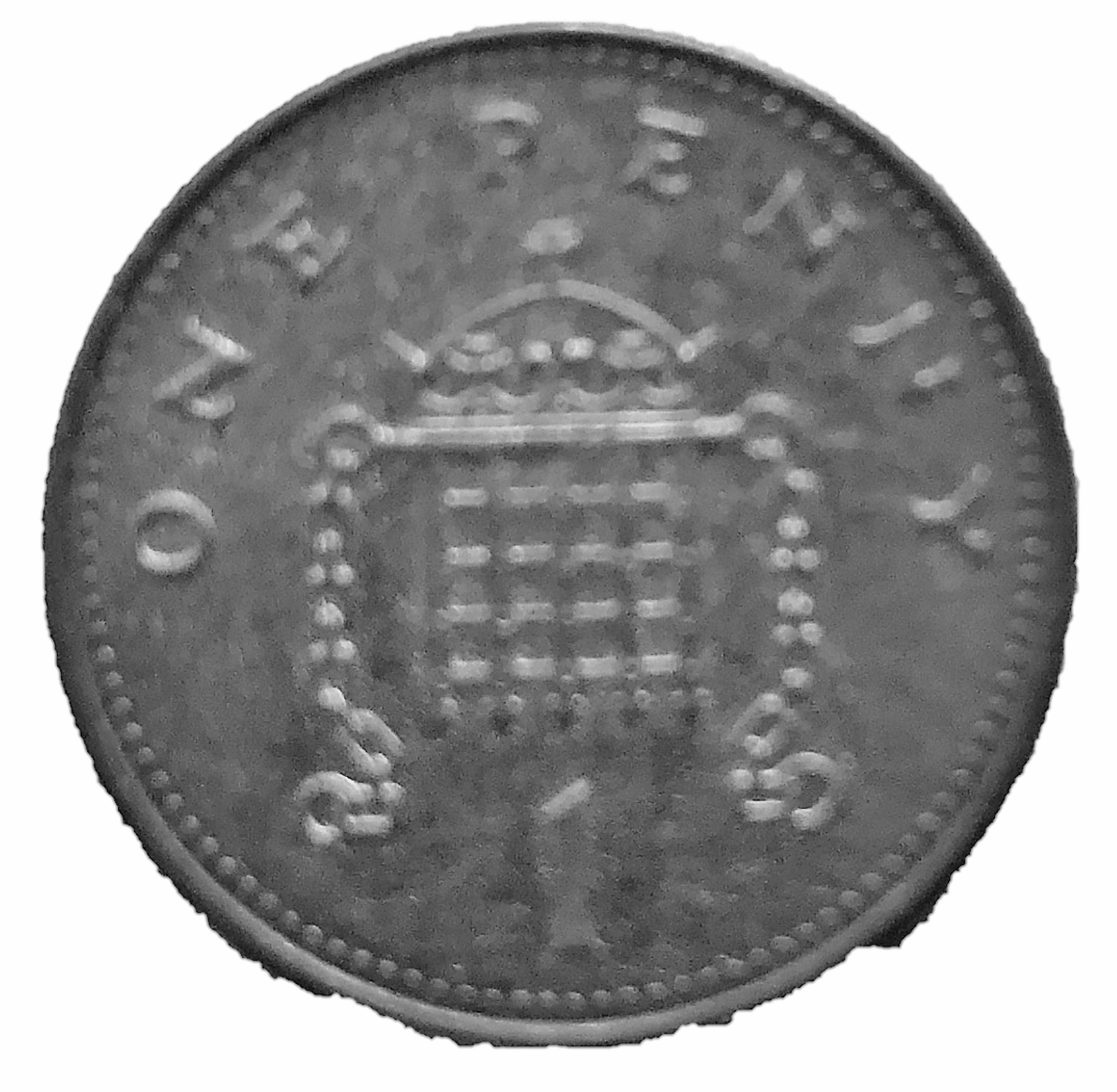 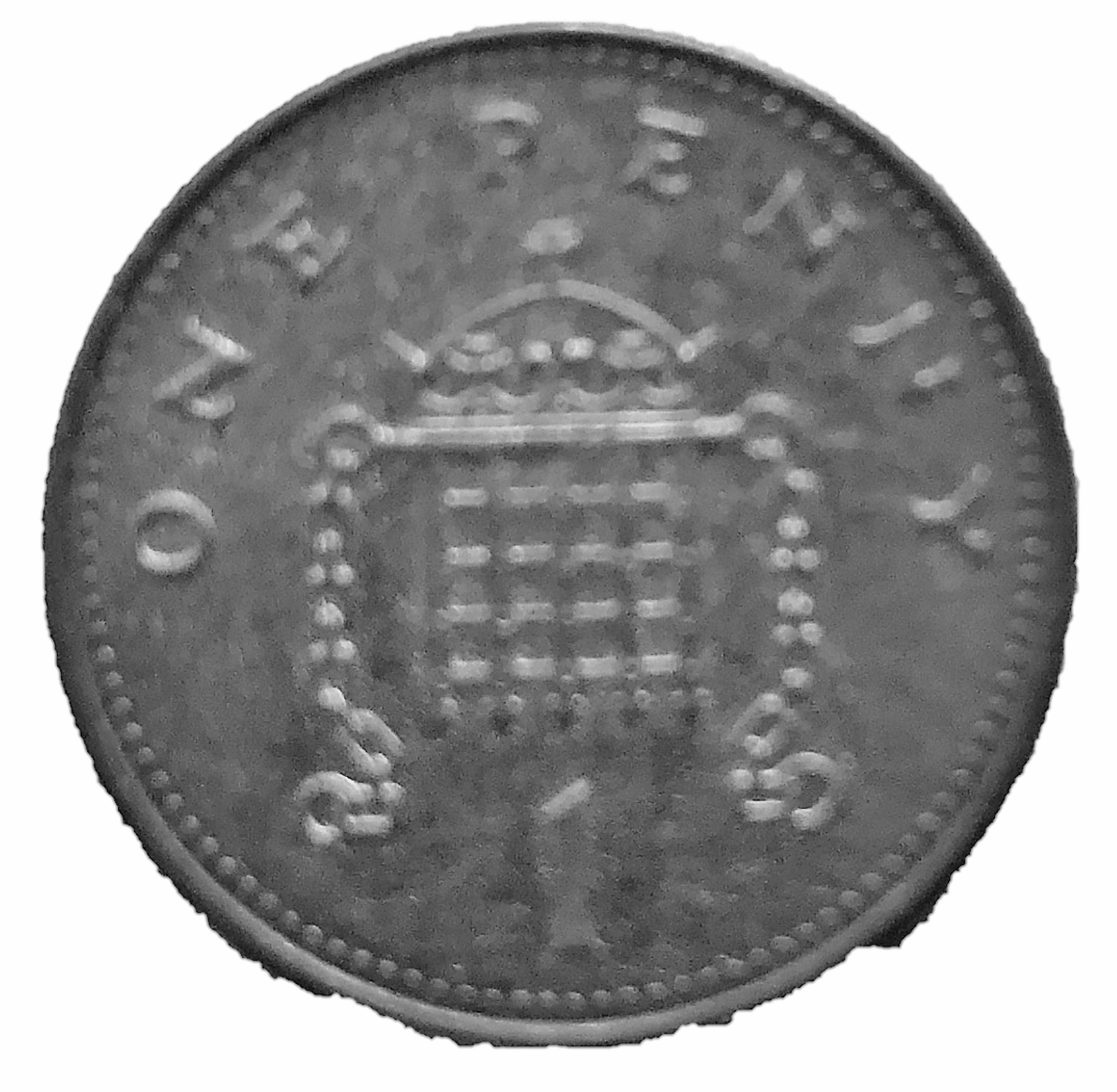 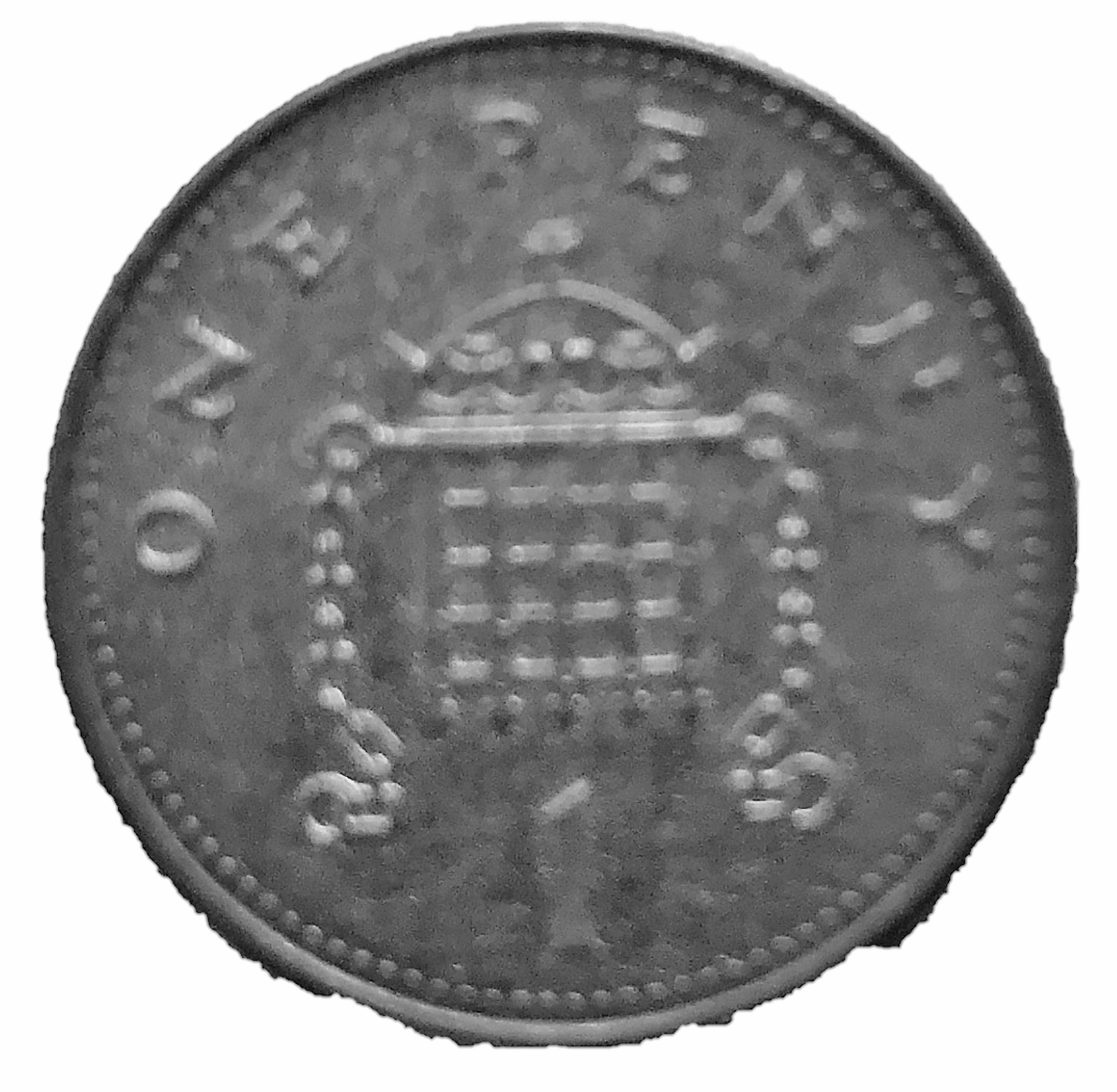 Let’s see if we have enough!
7
8
9
1
2
3
4
5
6
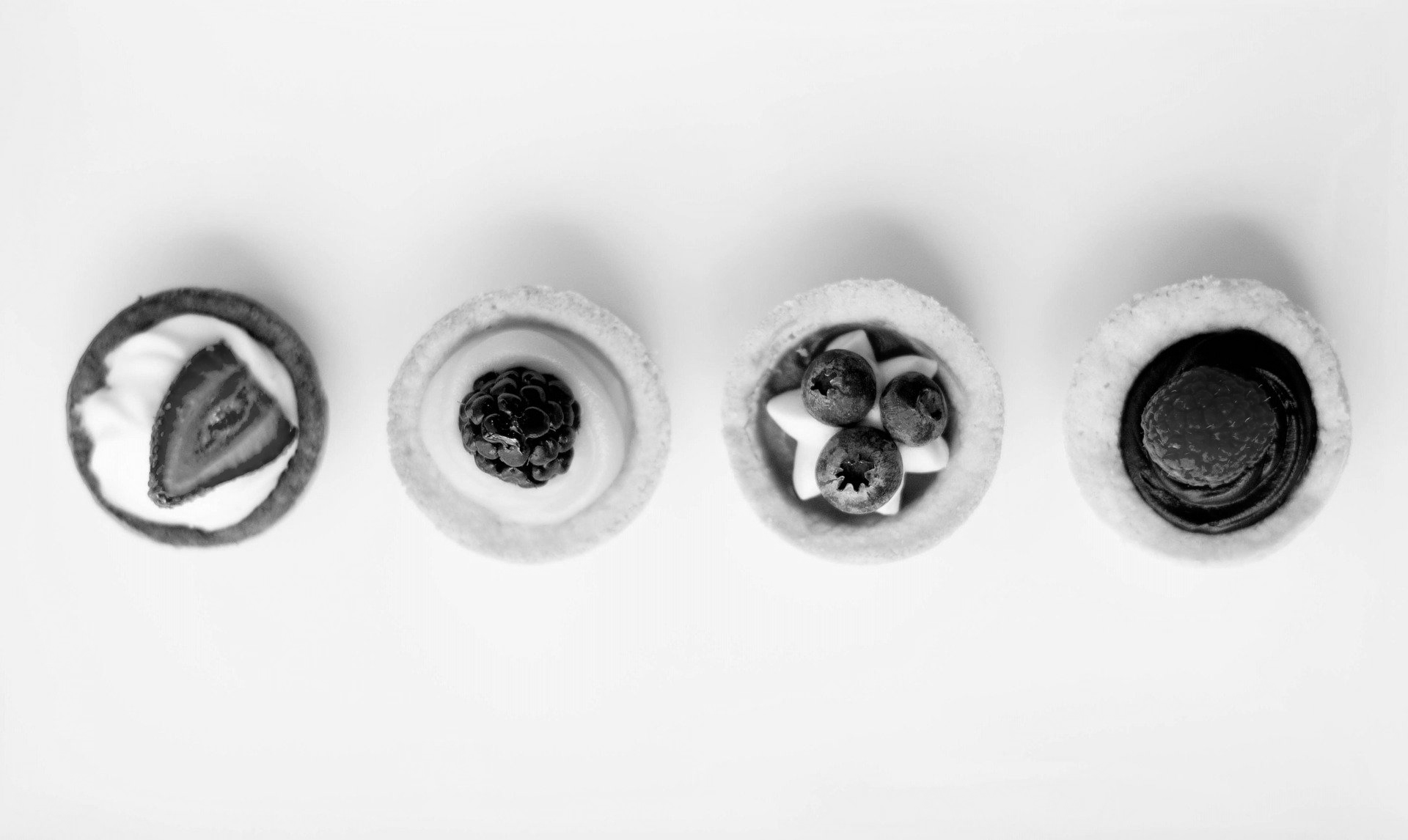 3p
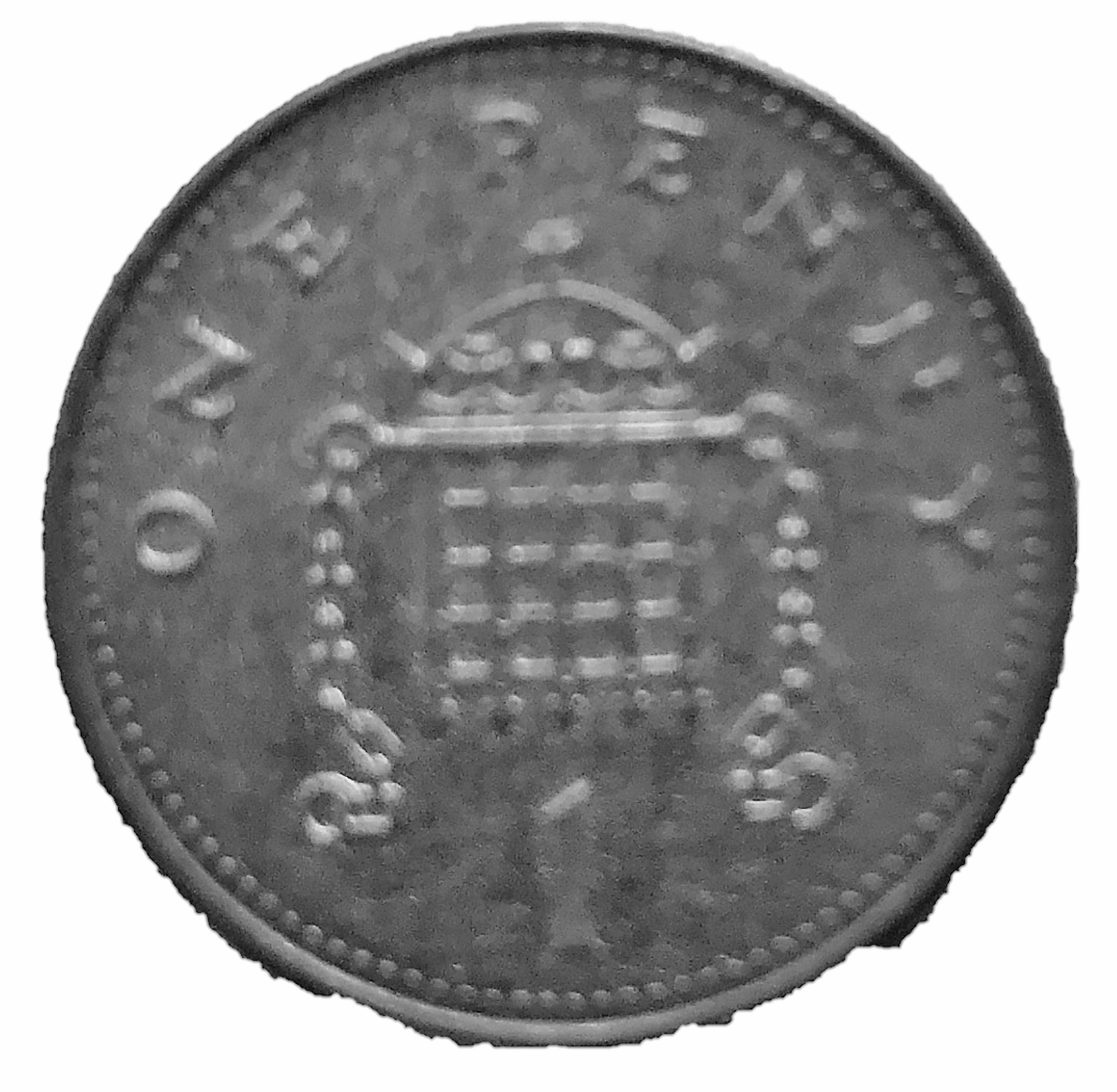 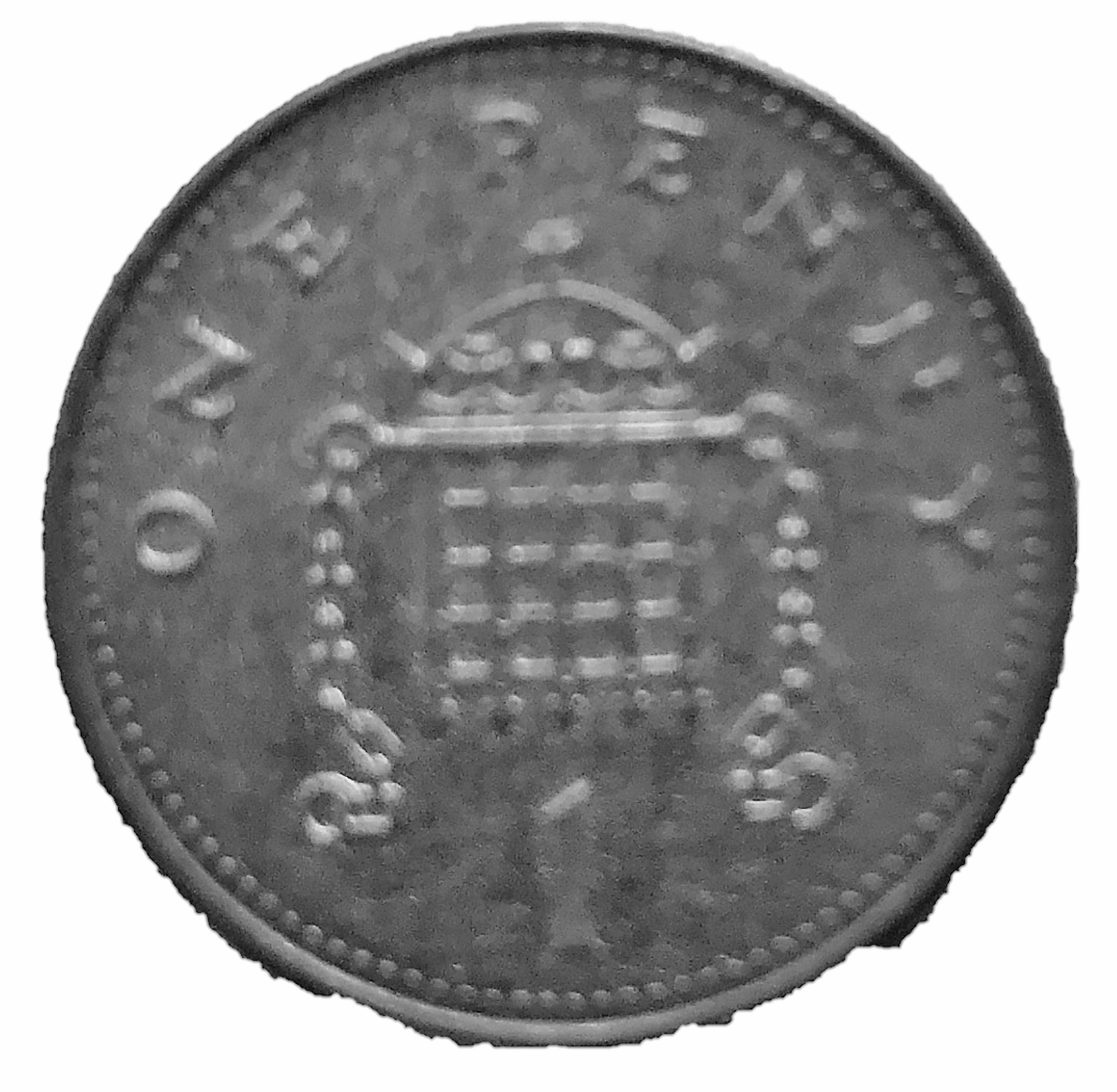 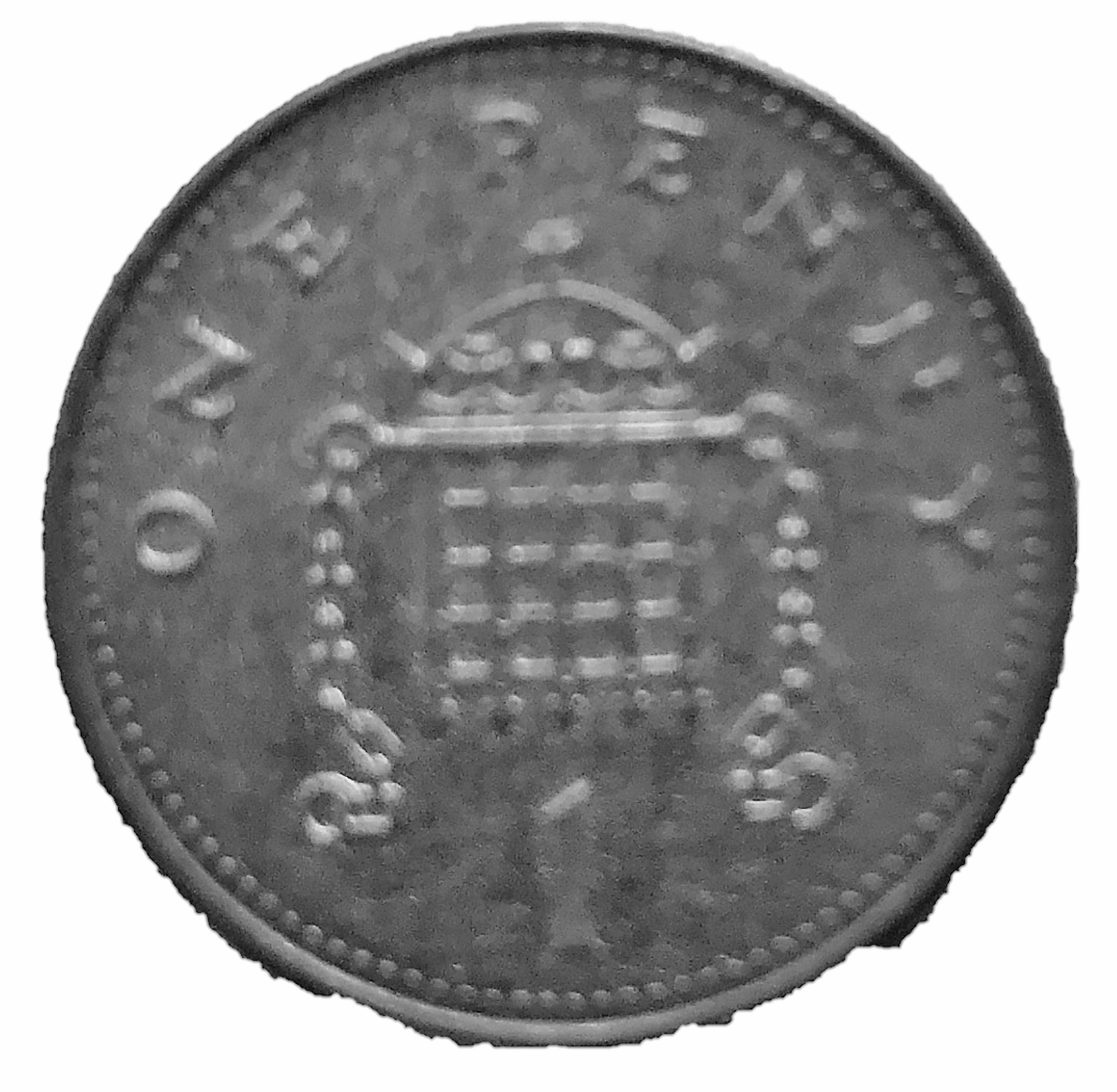 Credit: Pixabay & Teacher owned image
‹#›
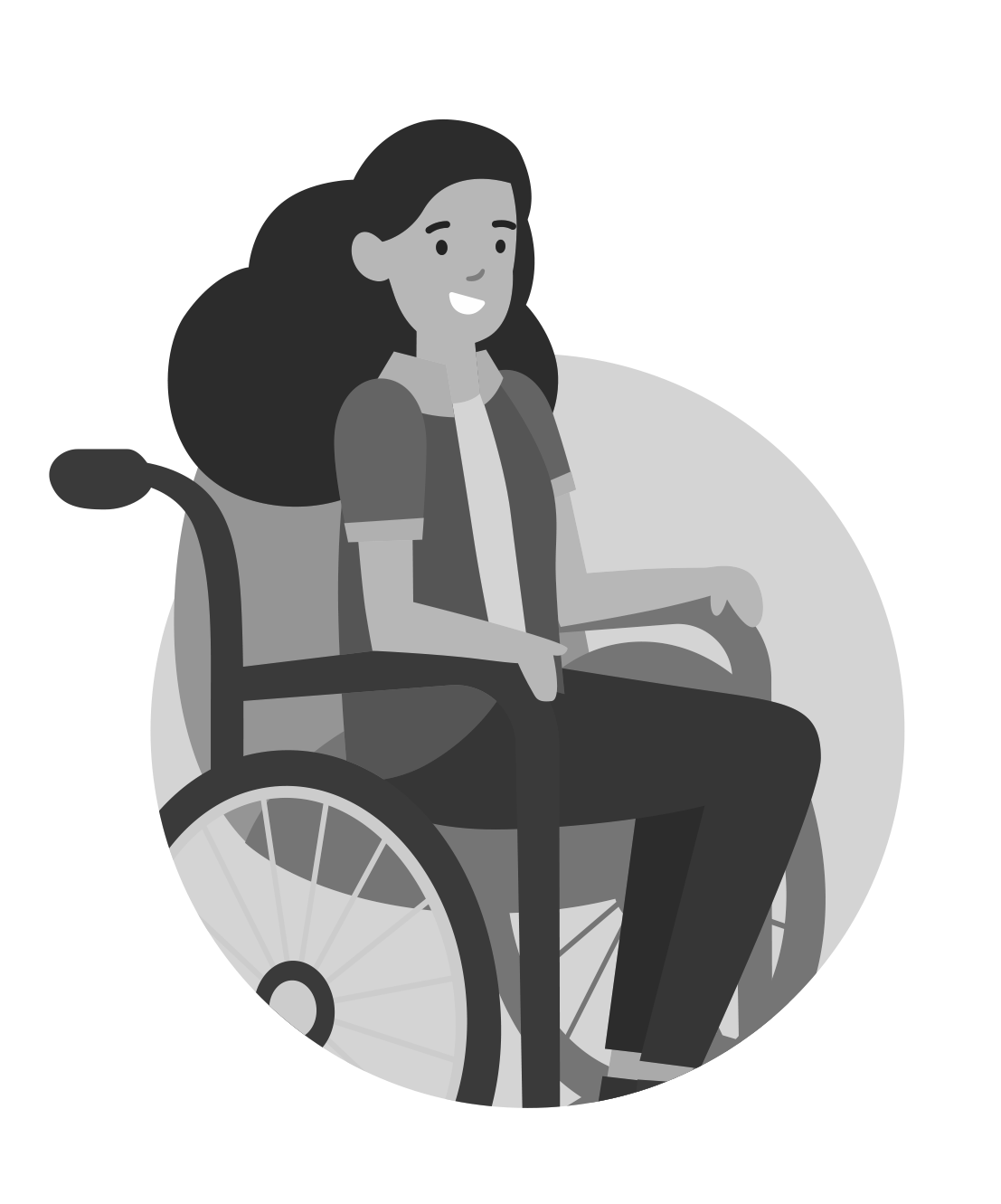 3p
Who has enough money to buy the orange?
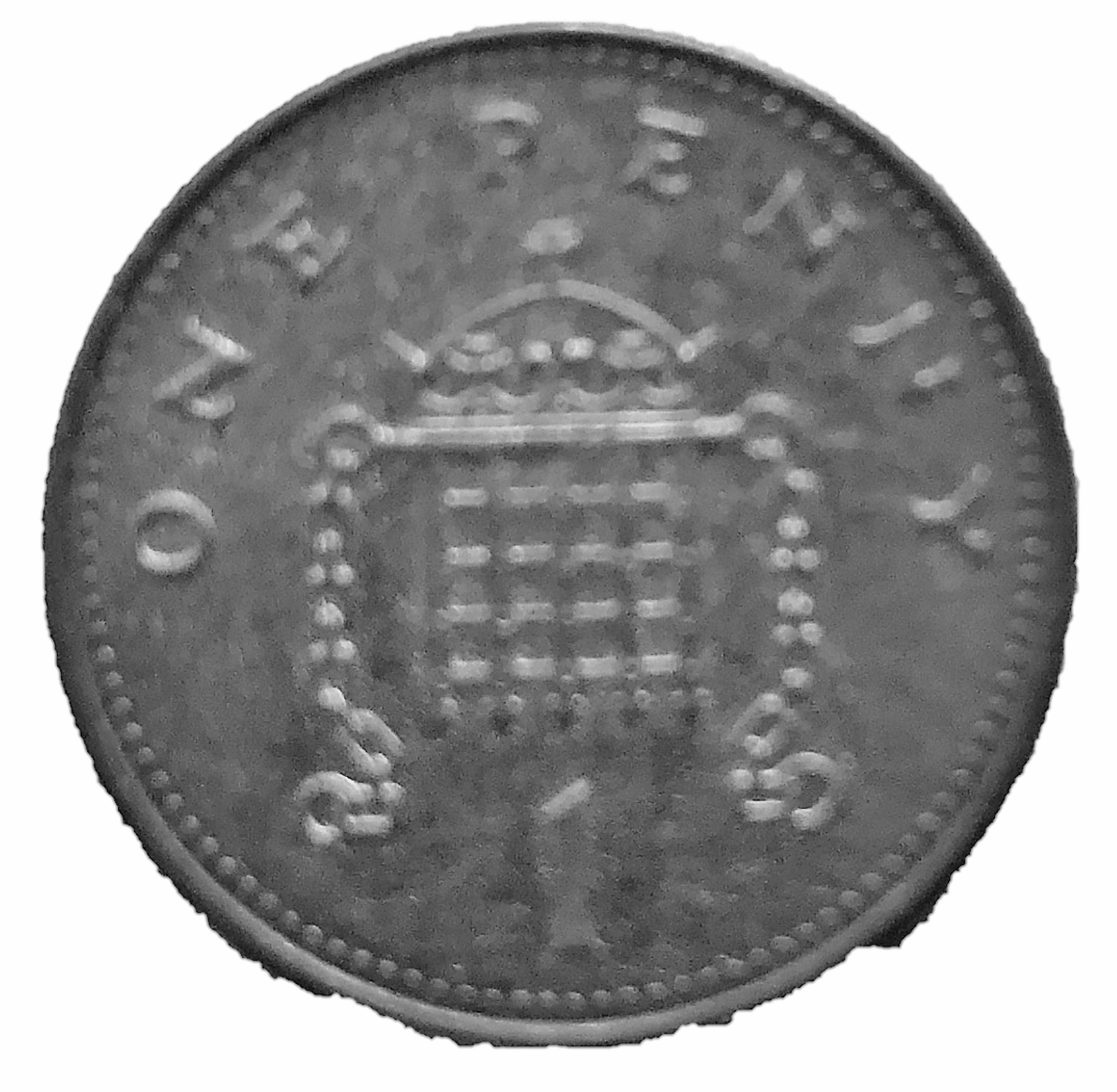 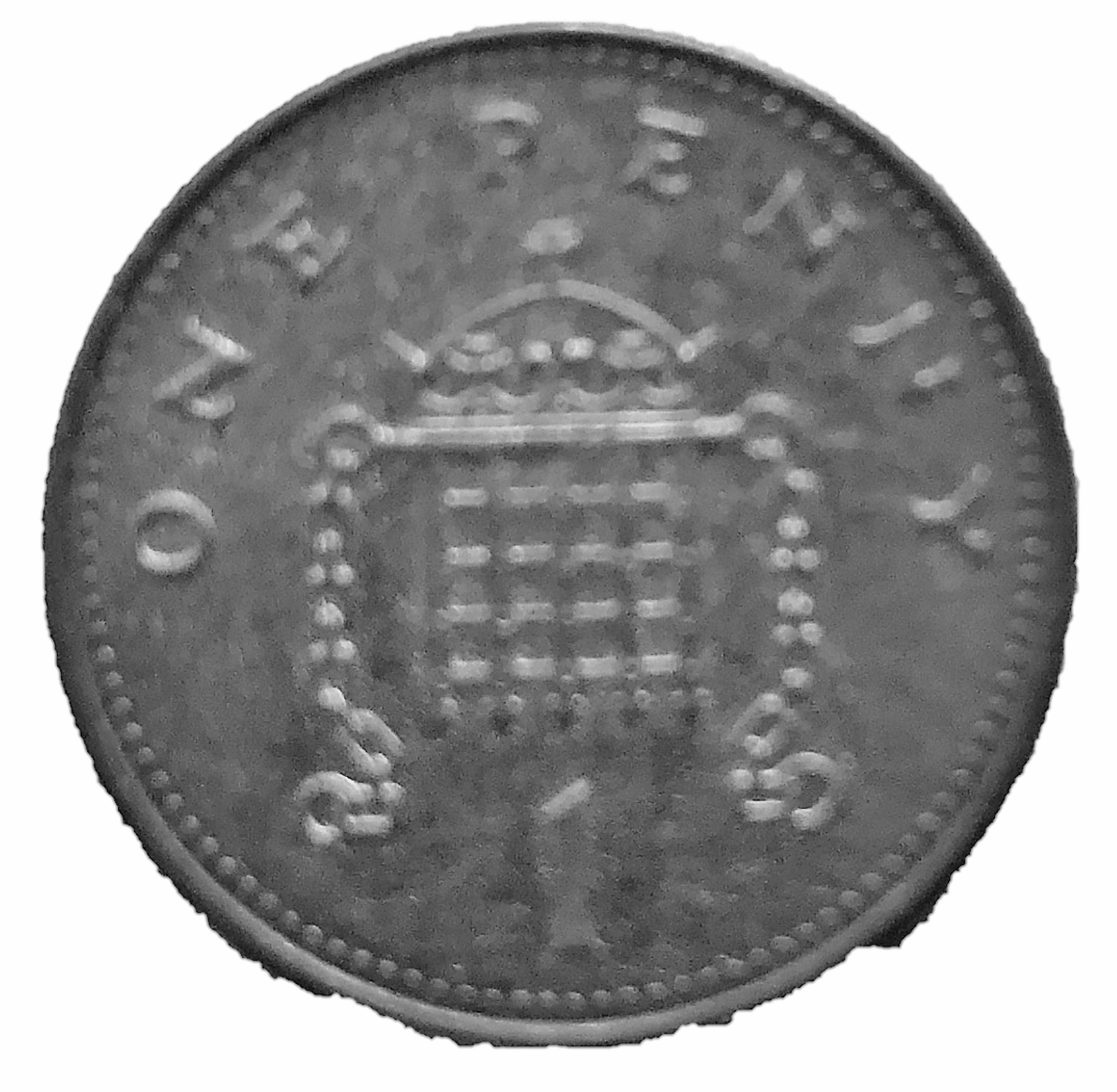 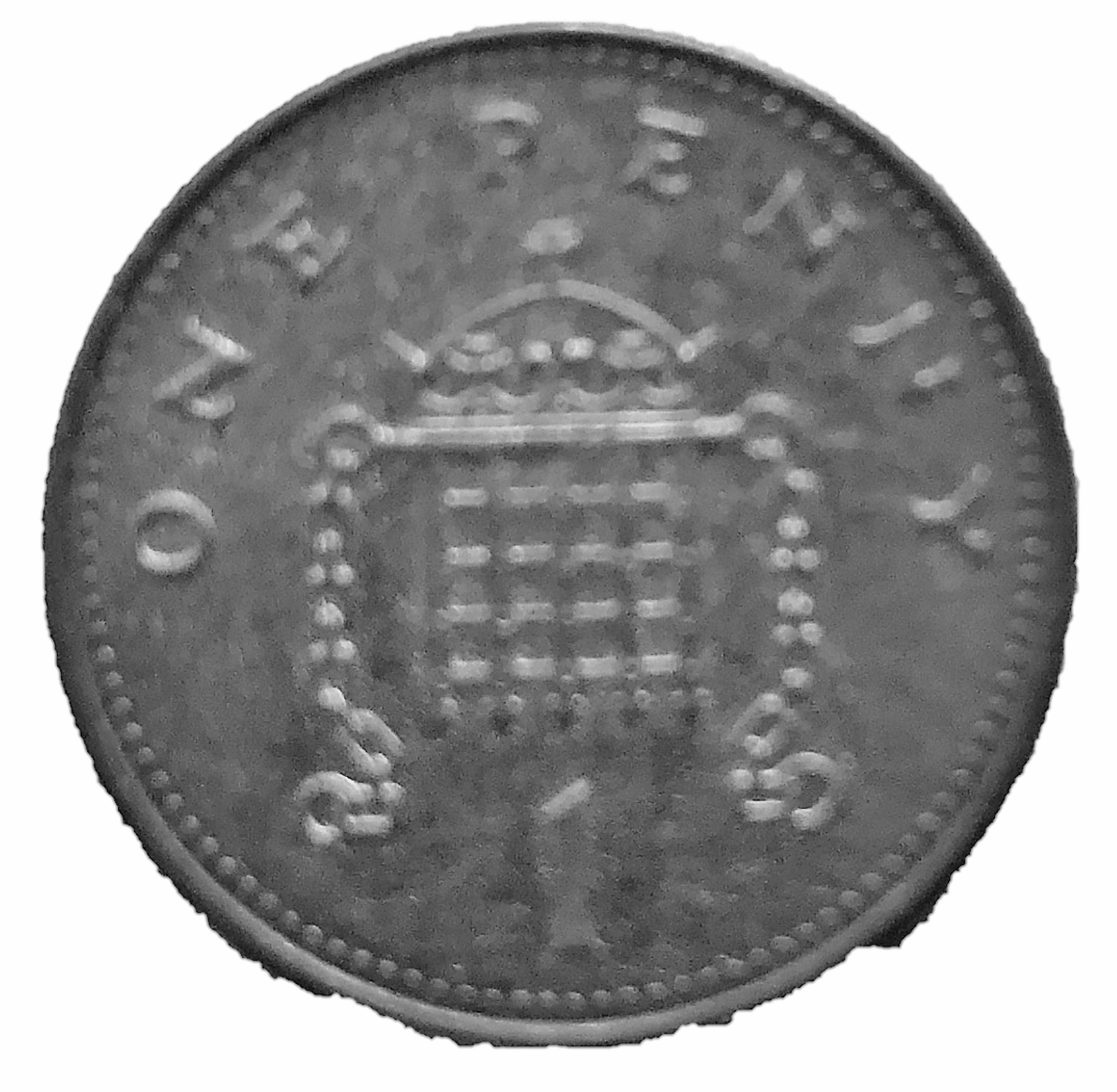 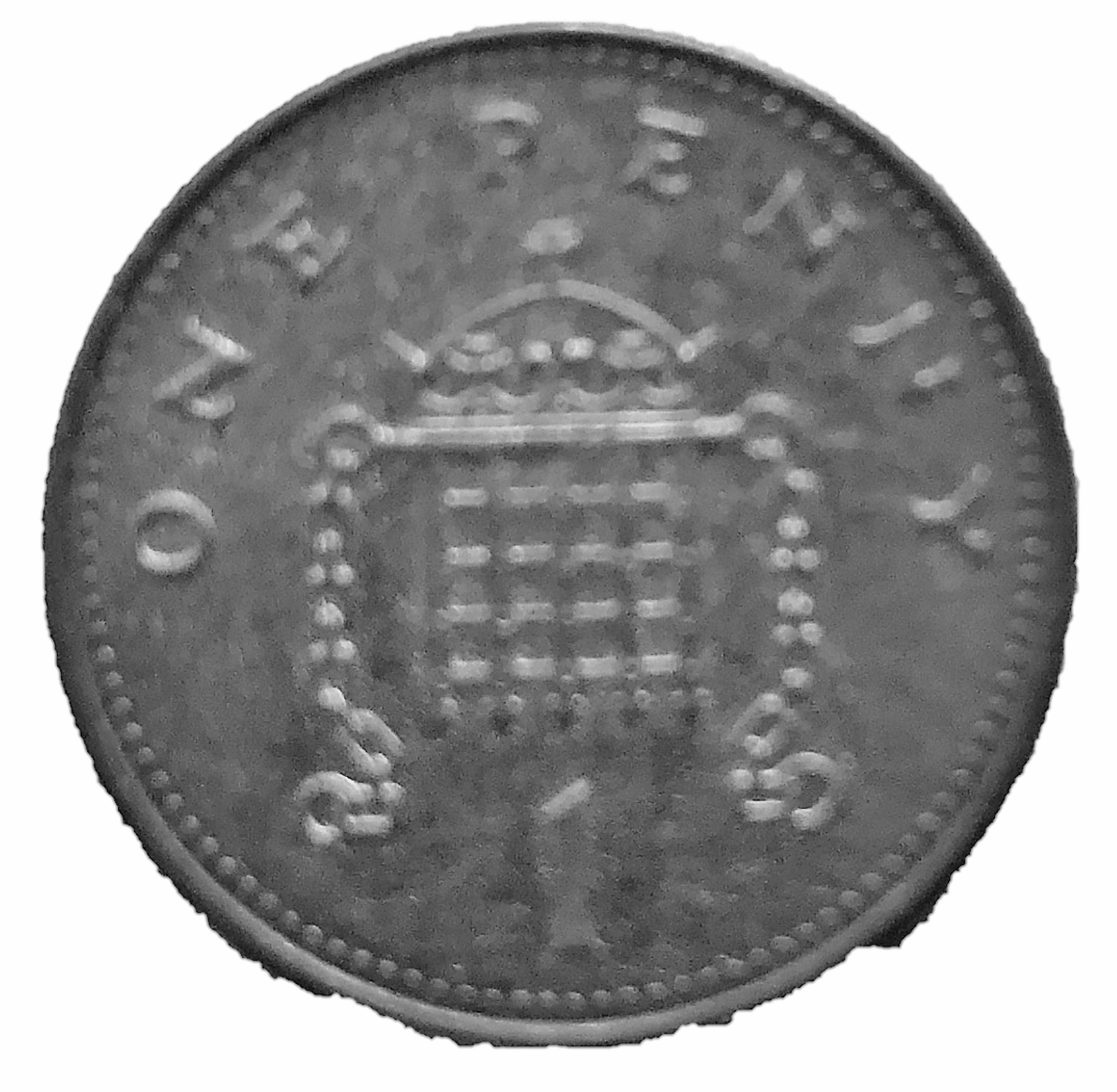 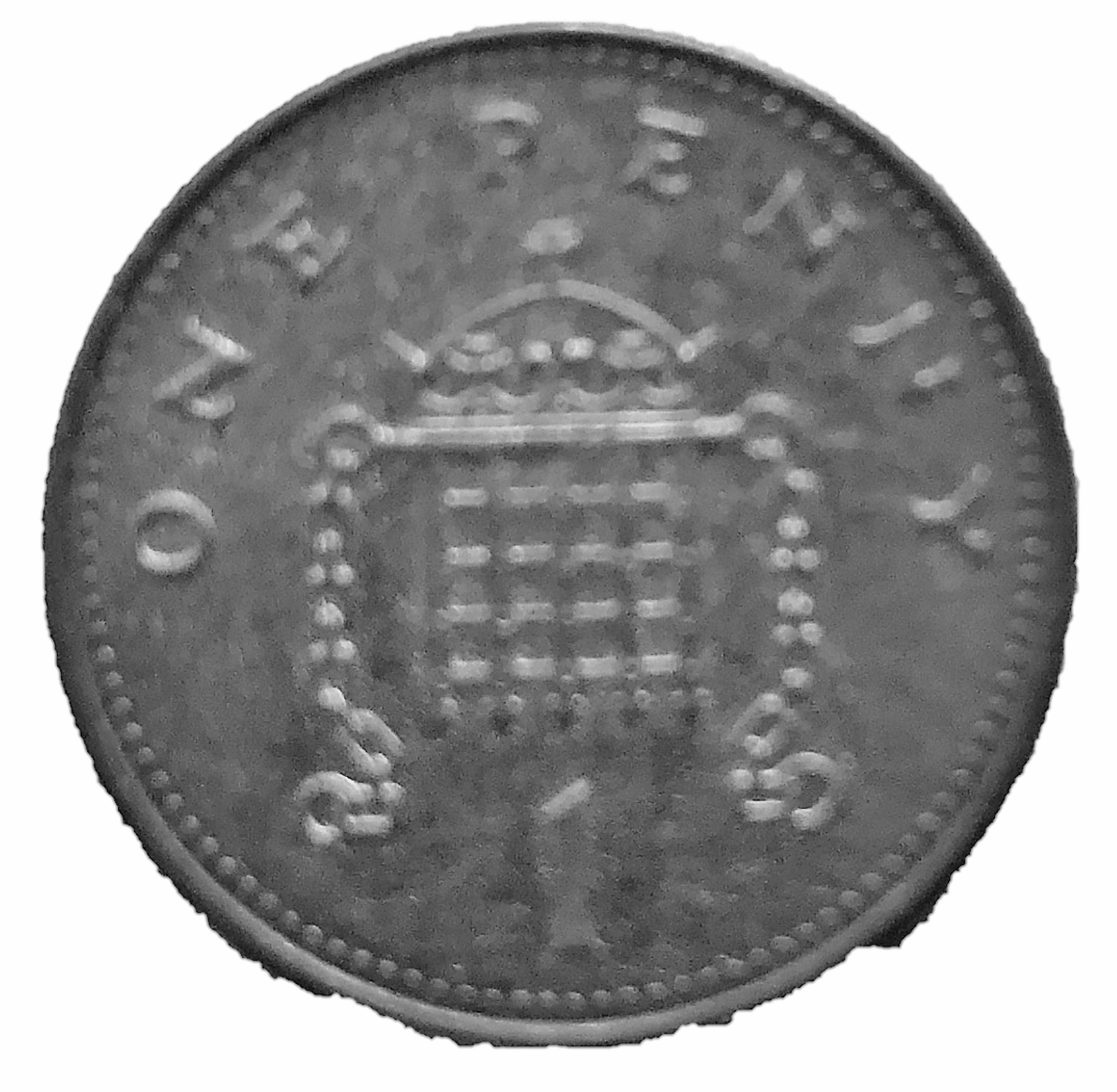 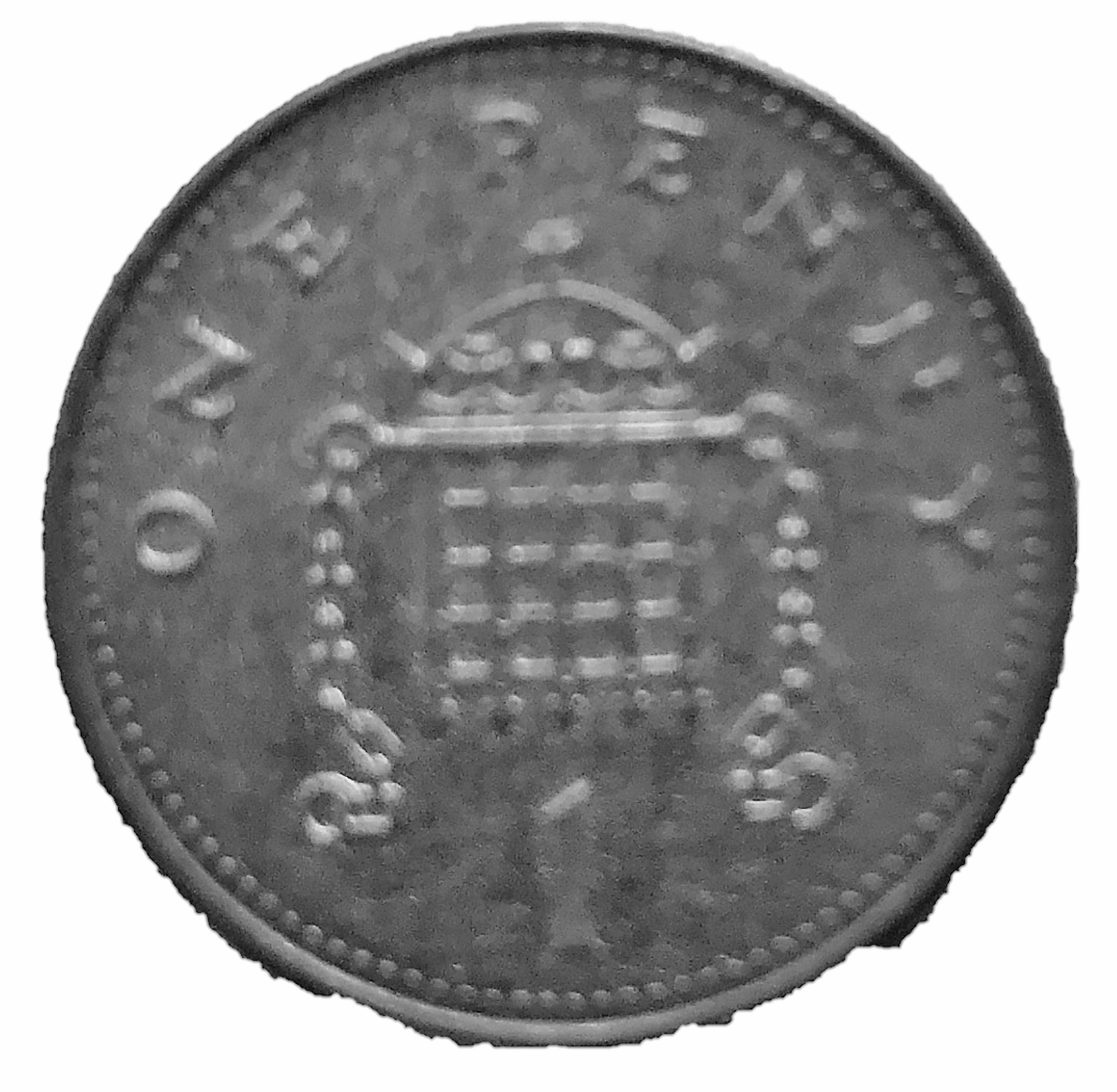 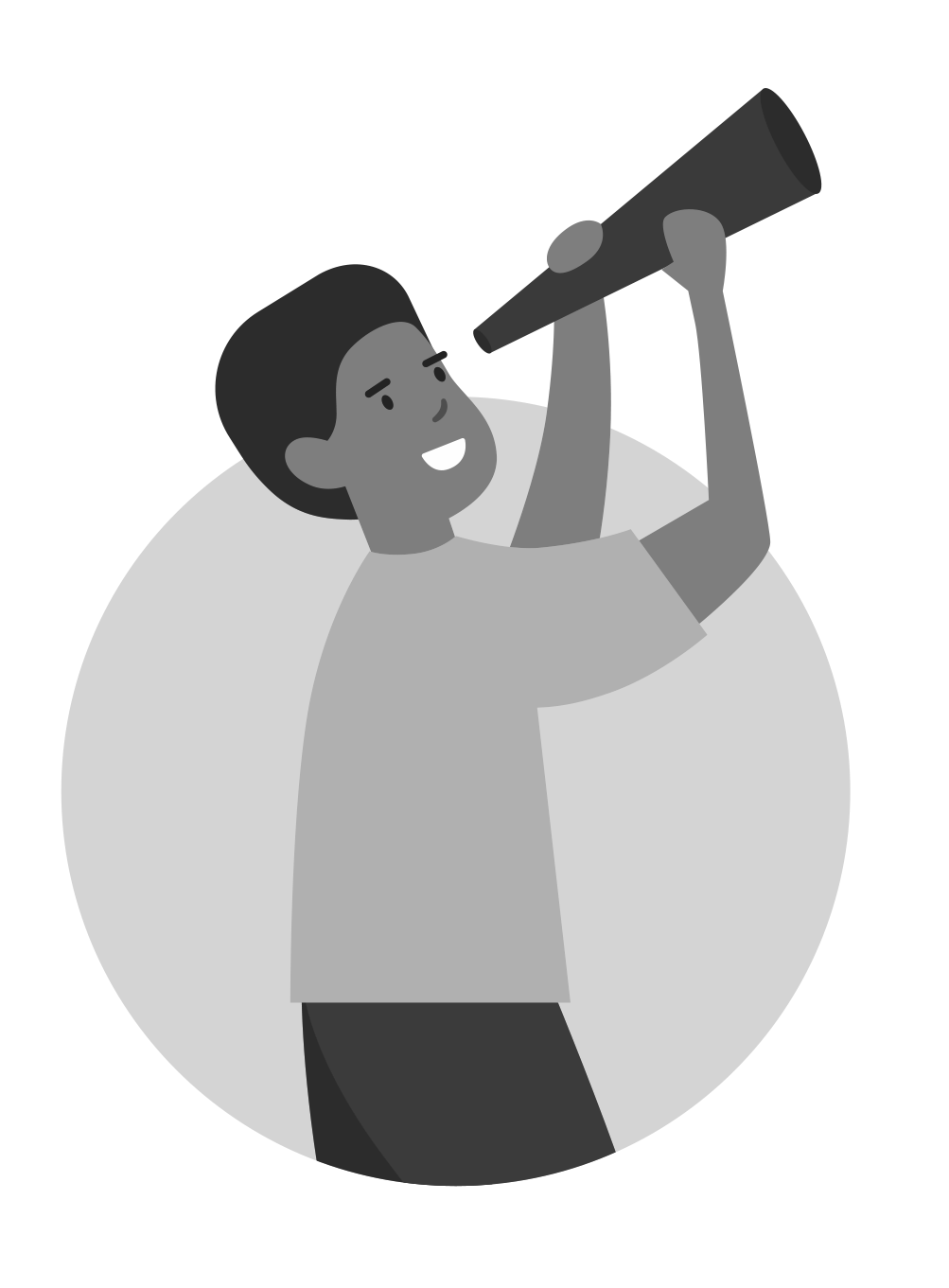 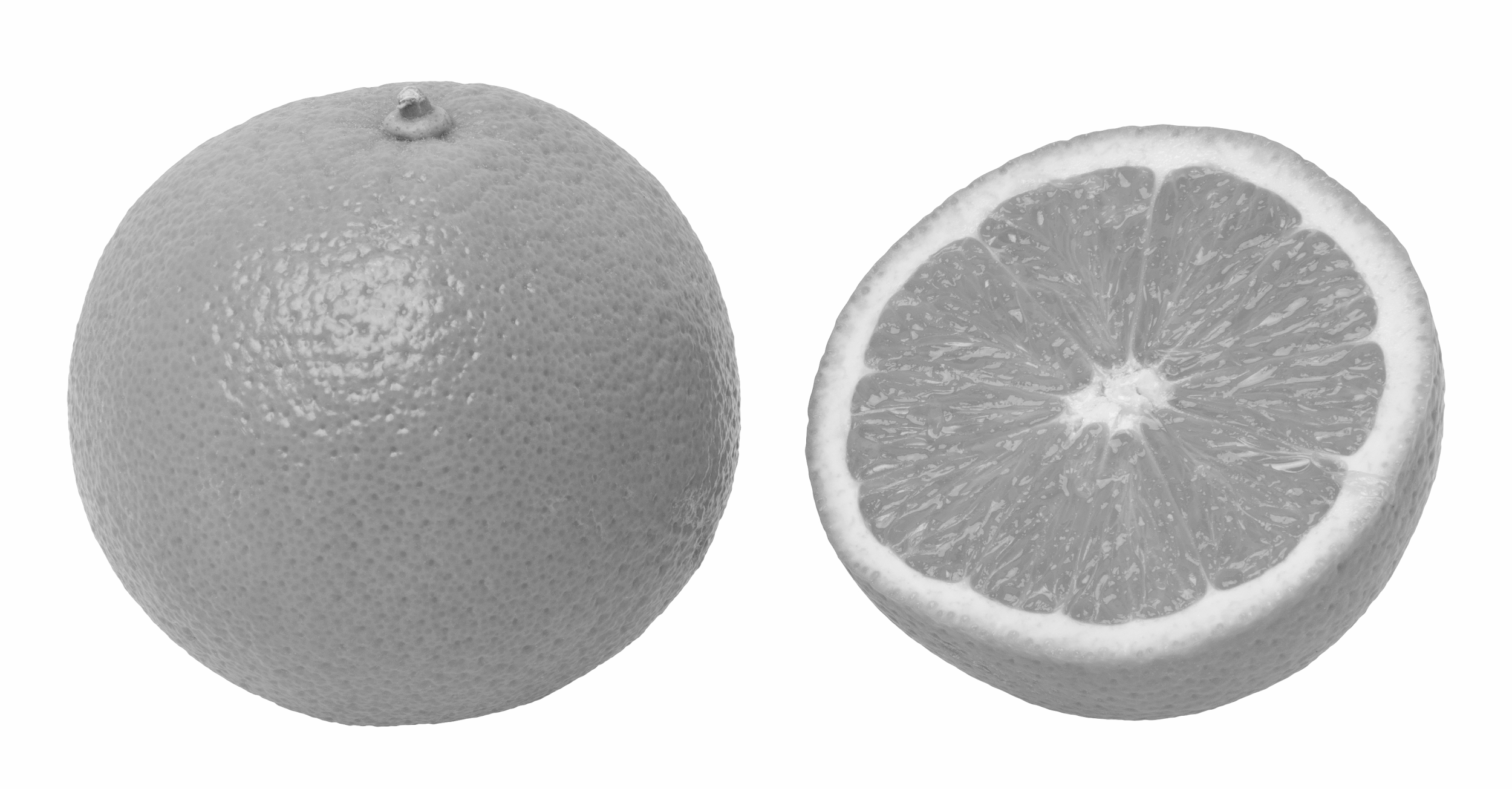 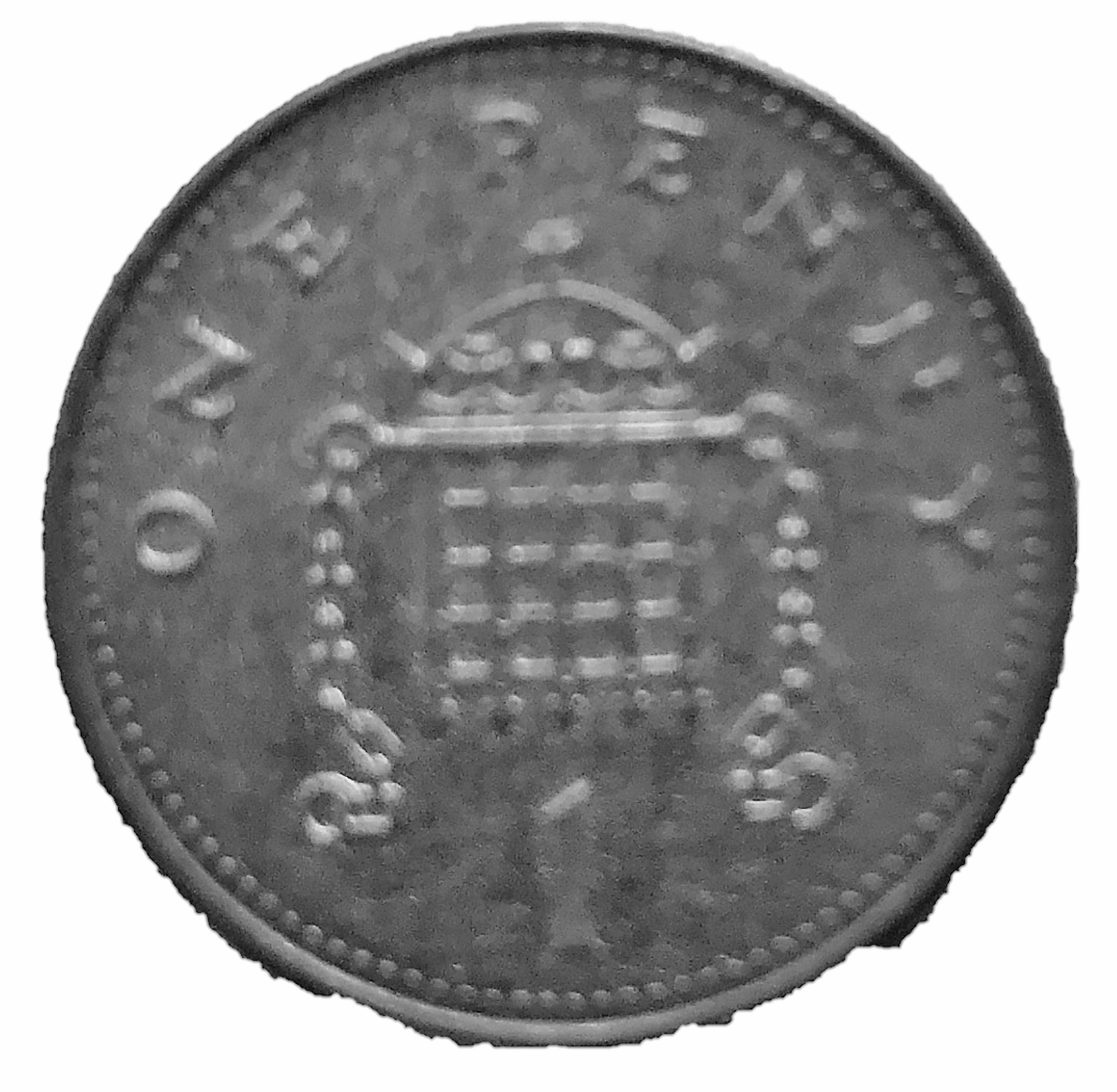 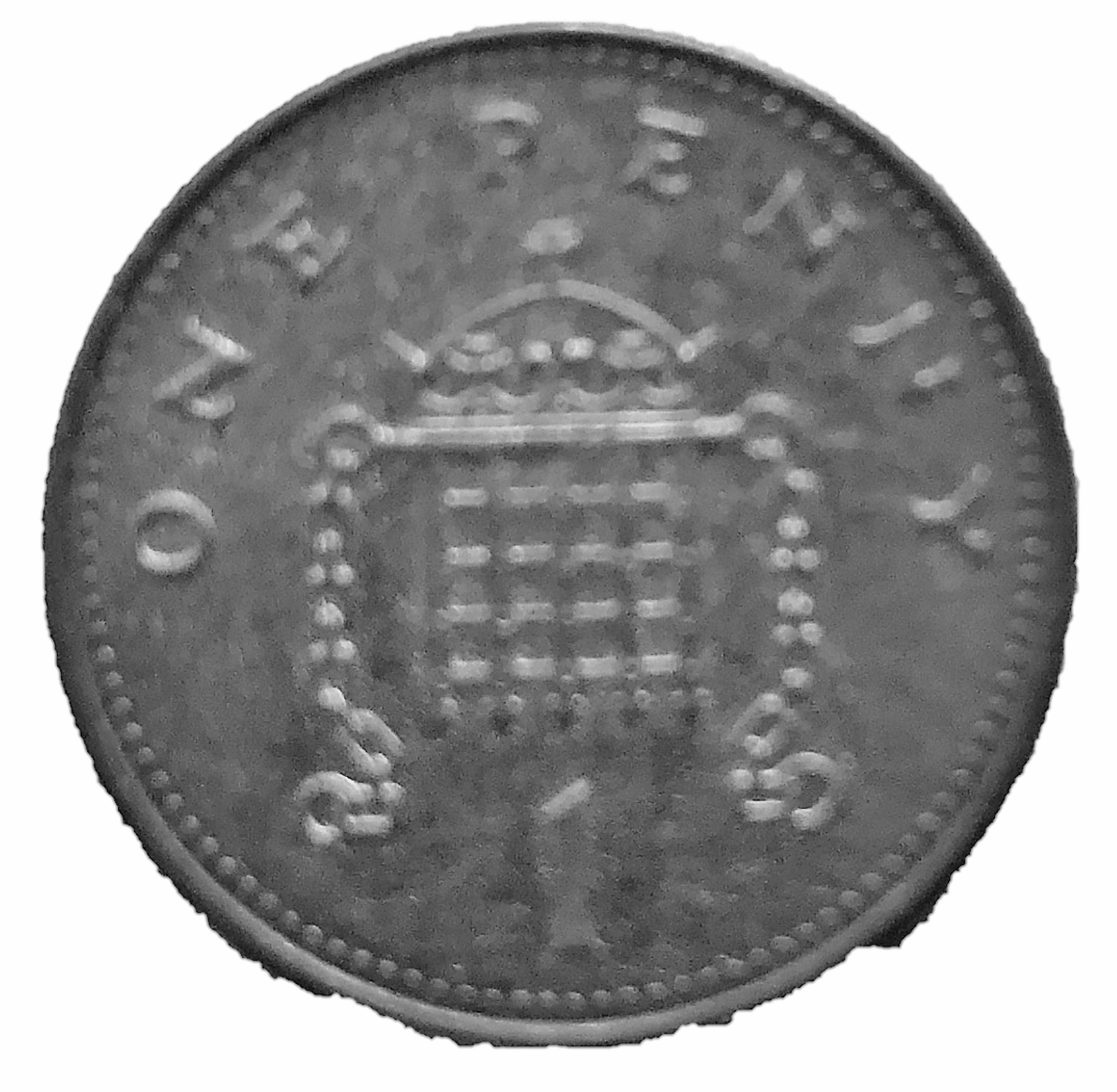 Credit: Oak National Academy, Pixabay & Teacher owned image
‹#›
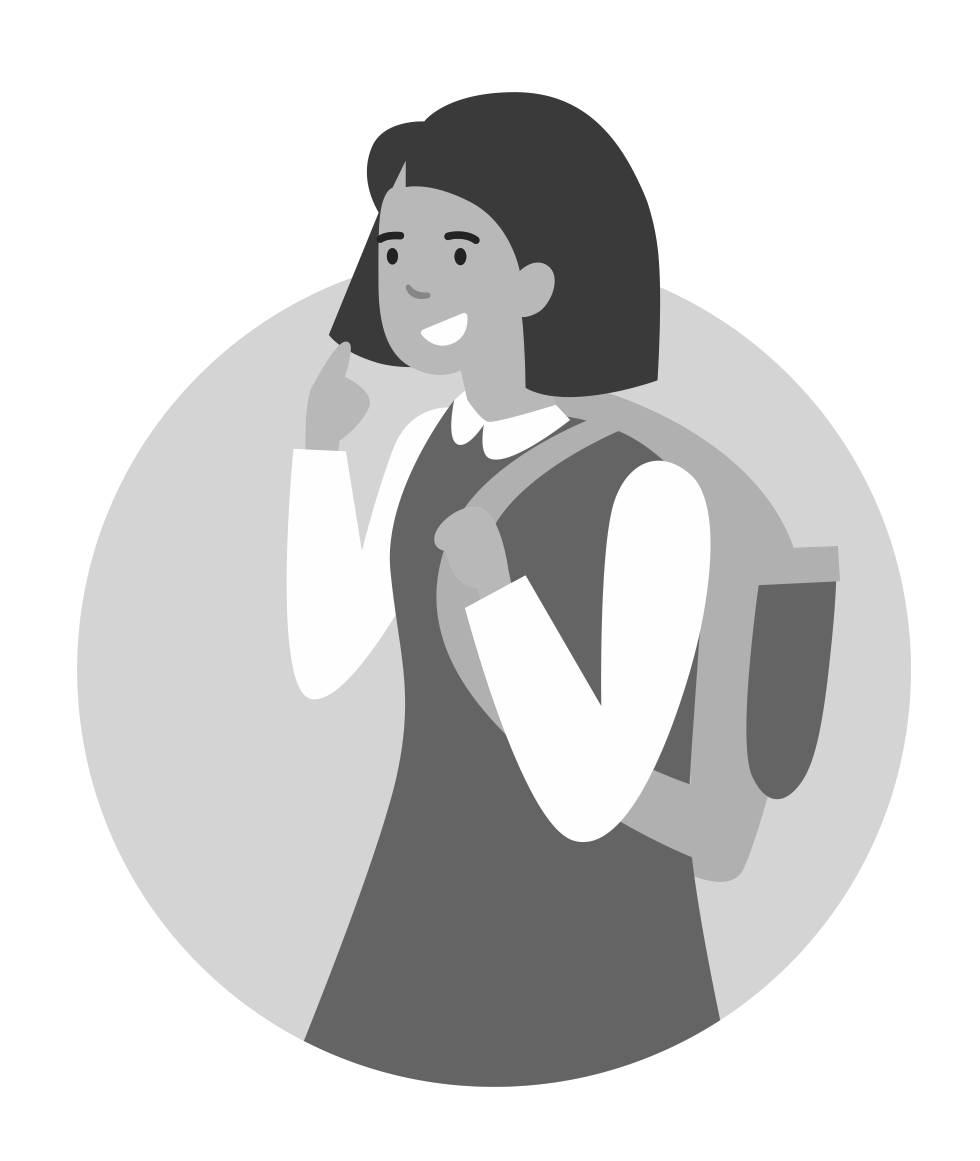 8p
Who has enough money to buy the chocolate?
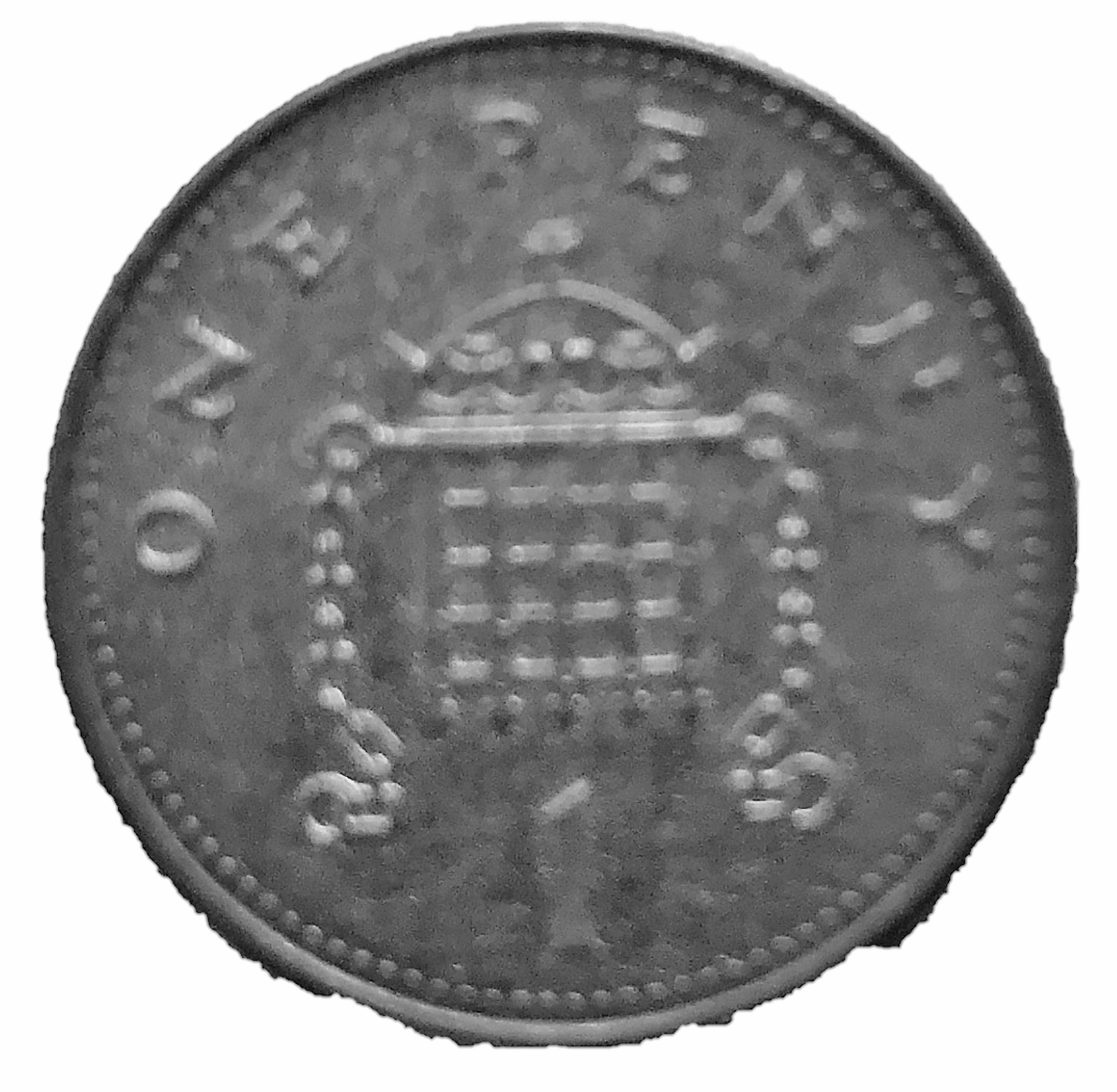 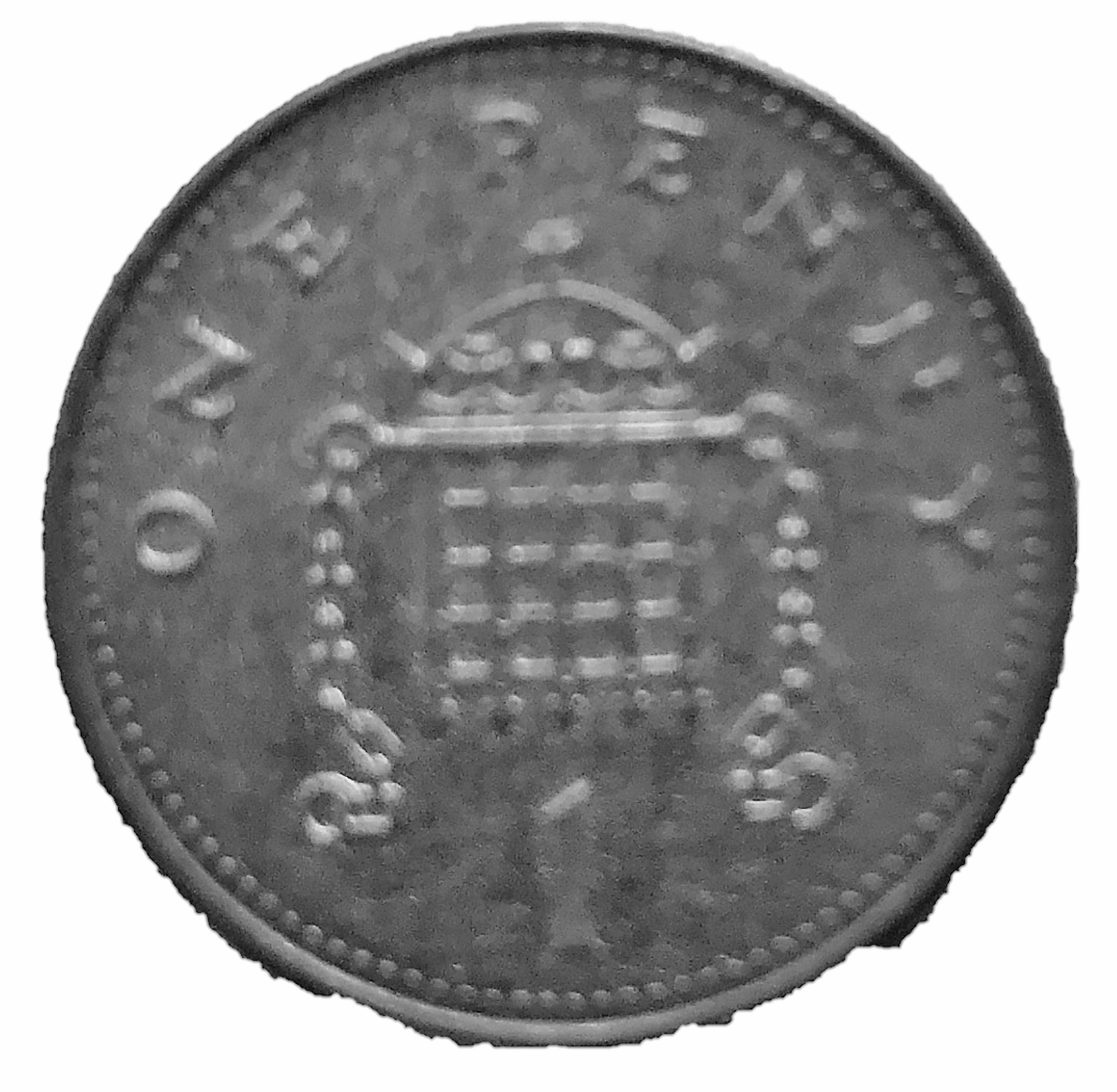 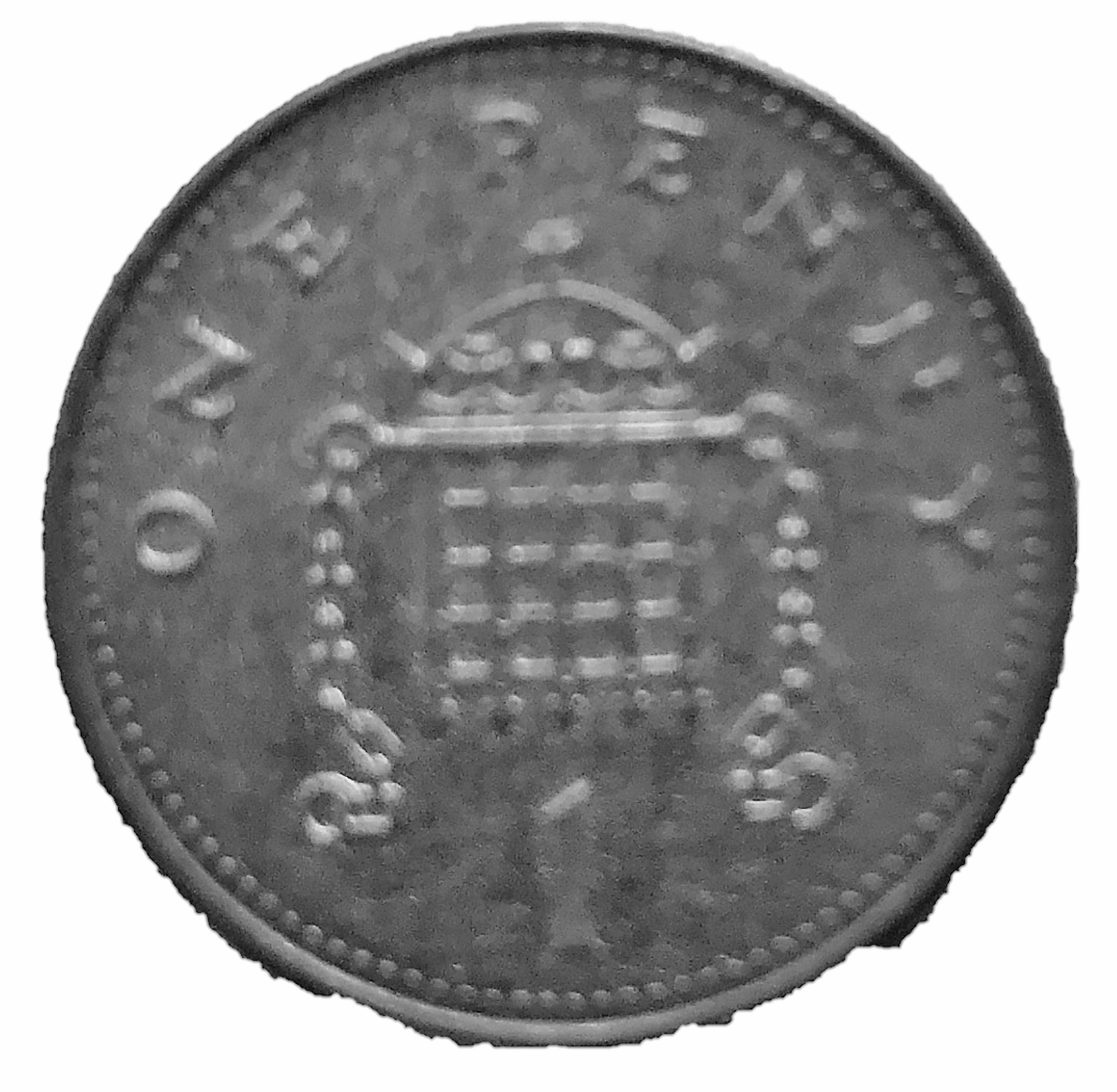 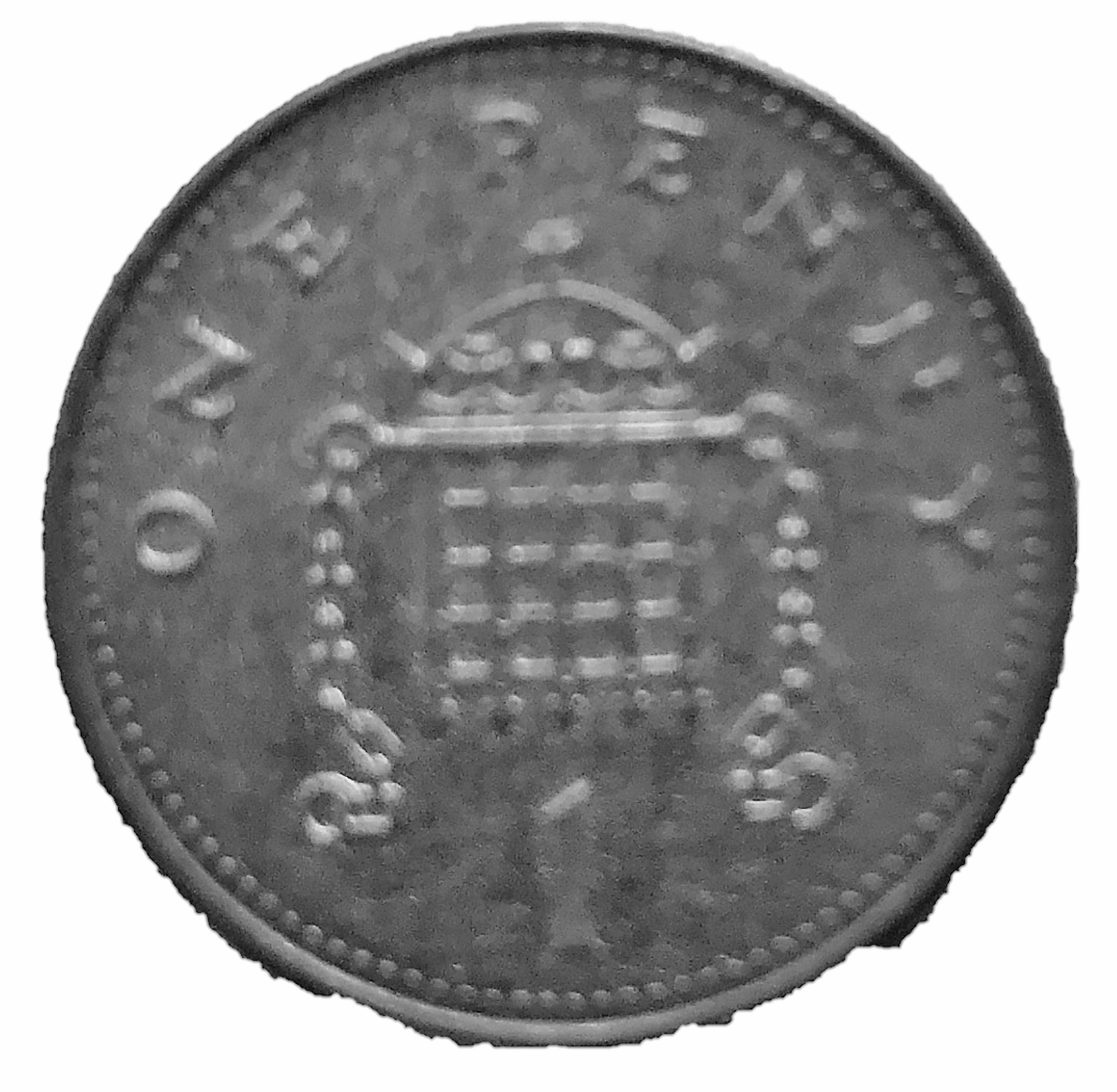 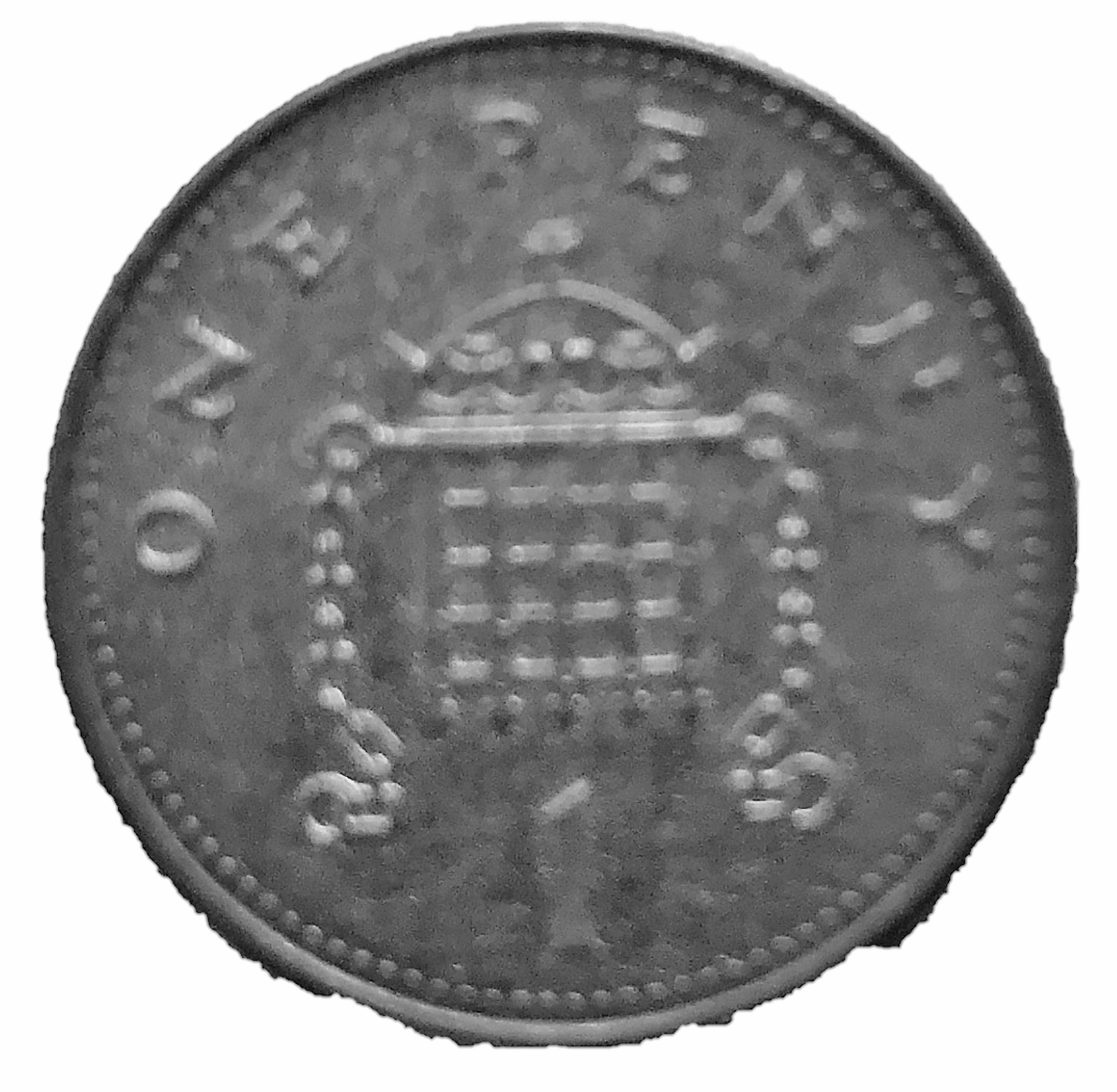 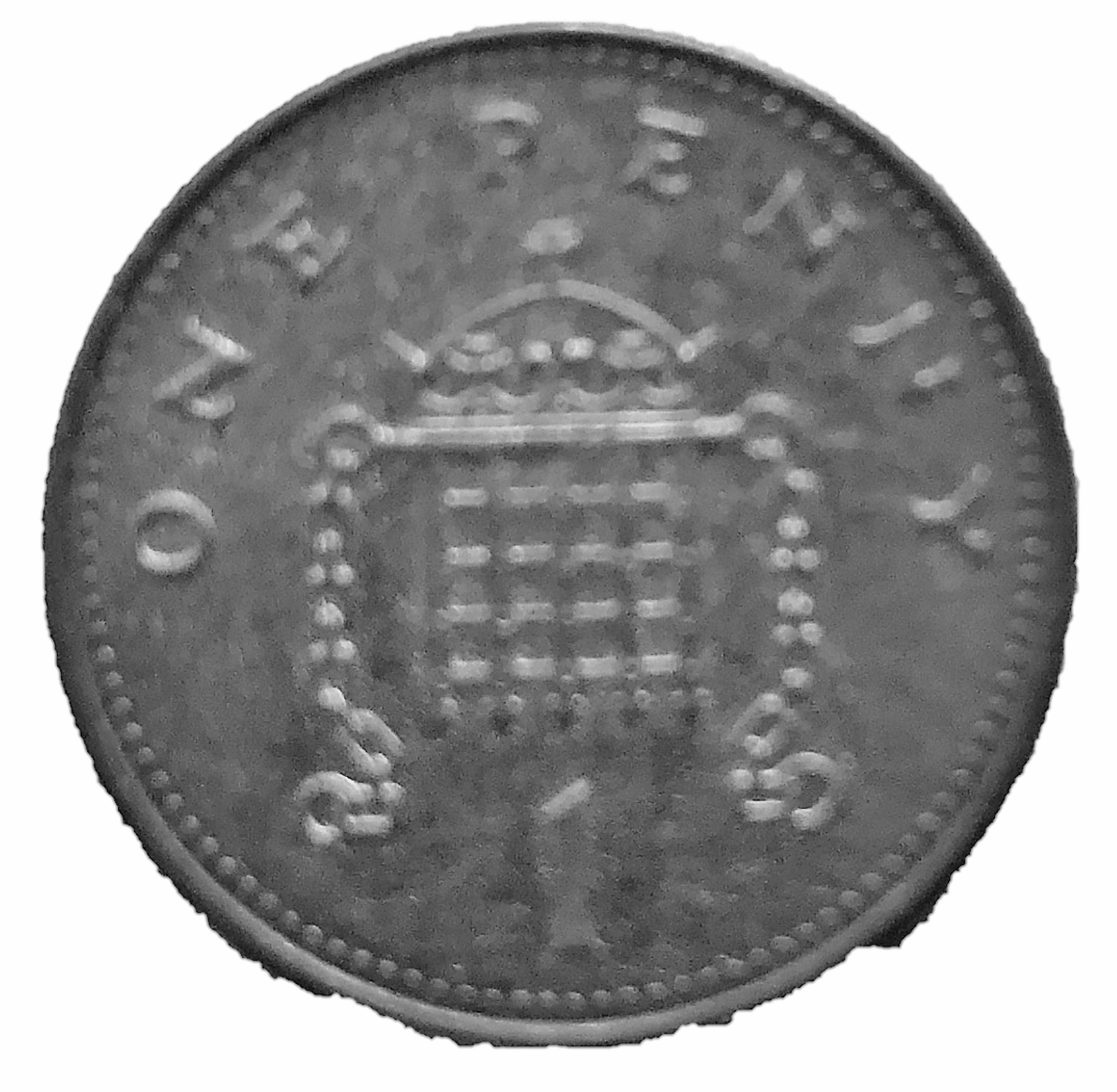 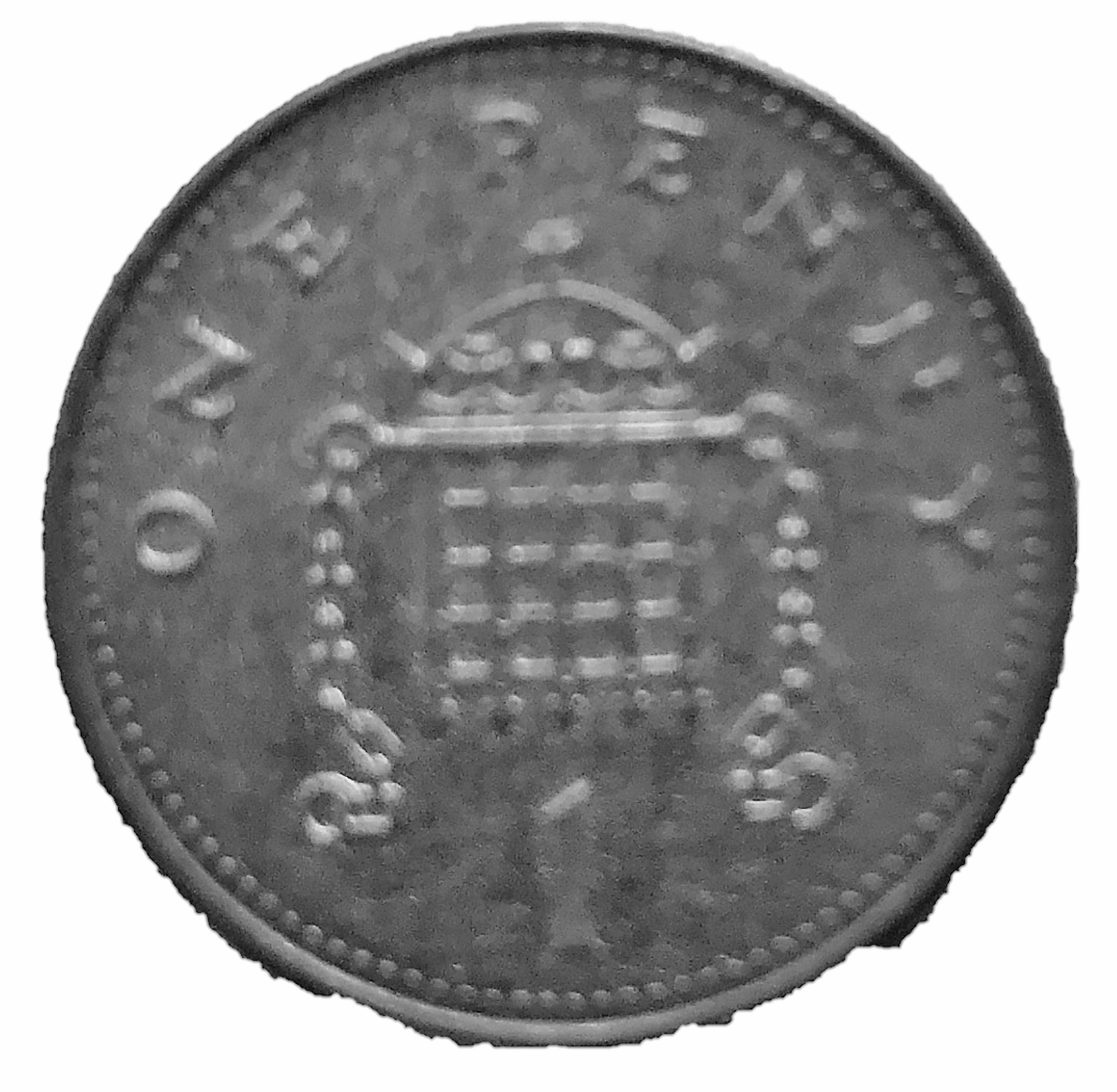 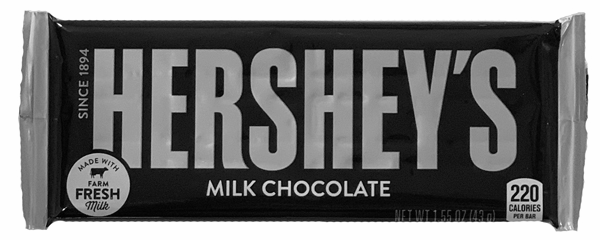 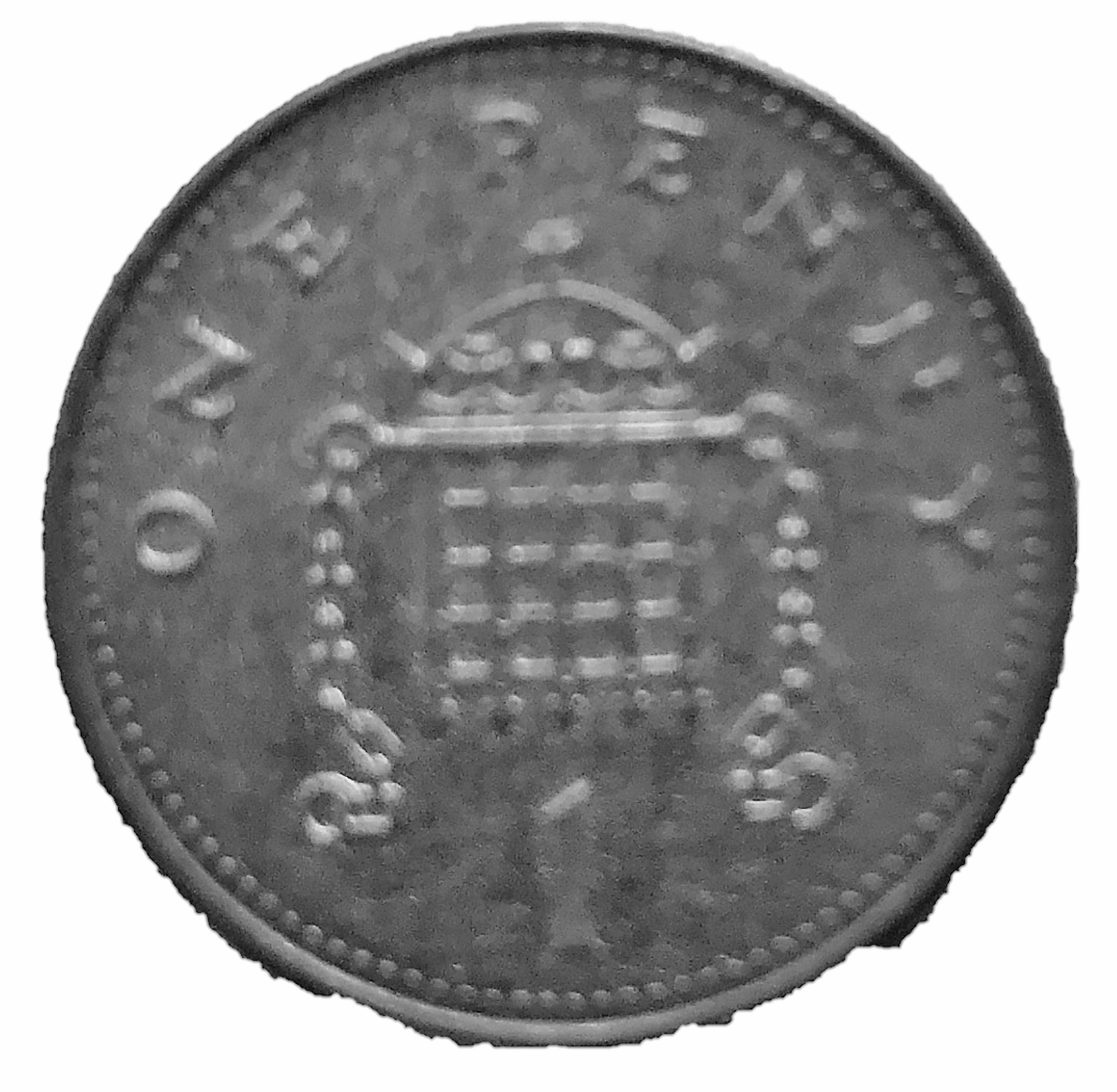 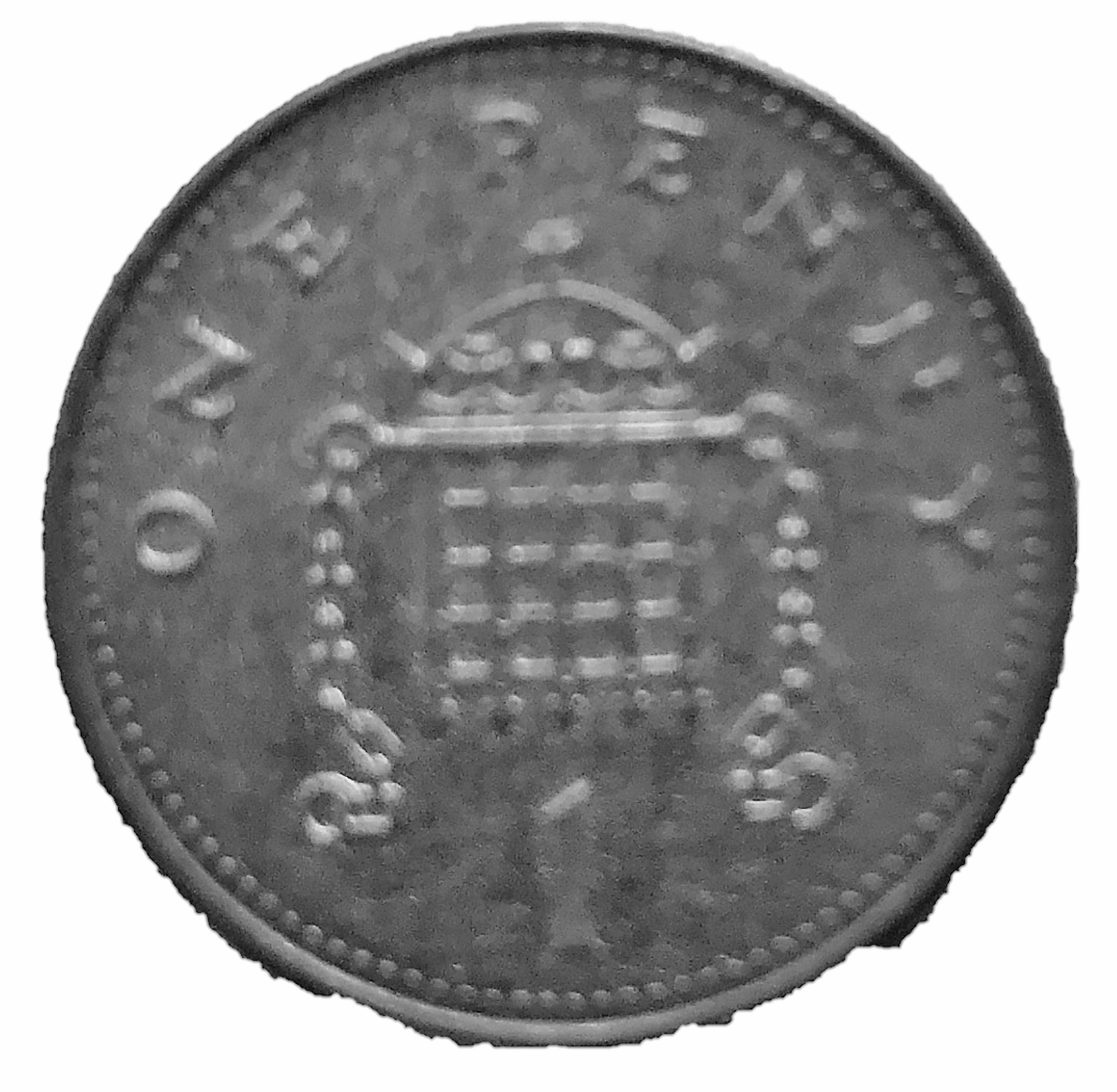 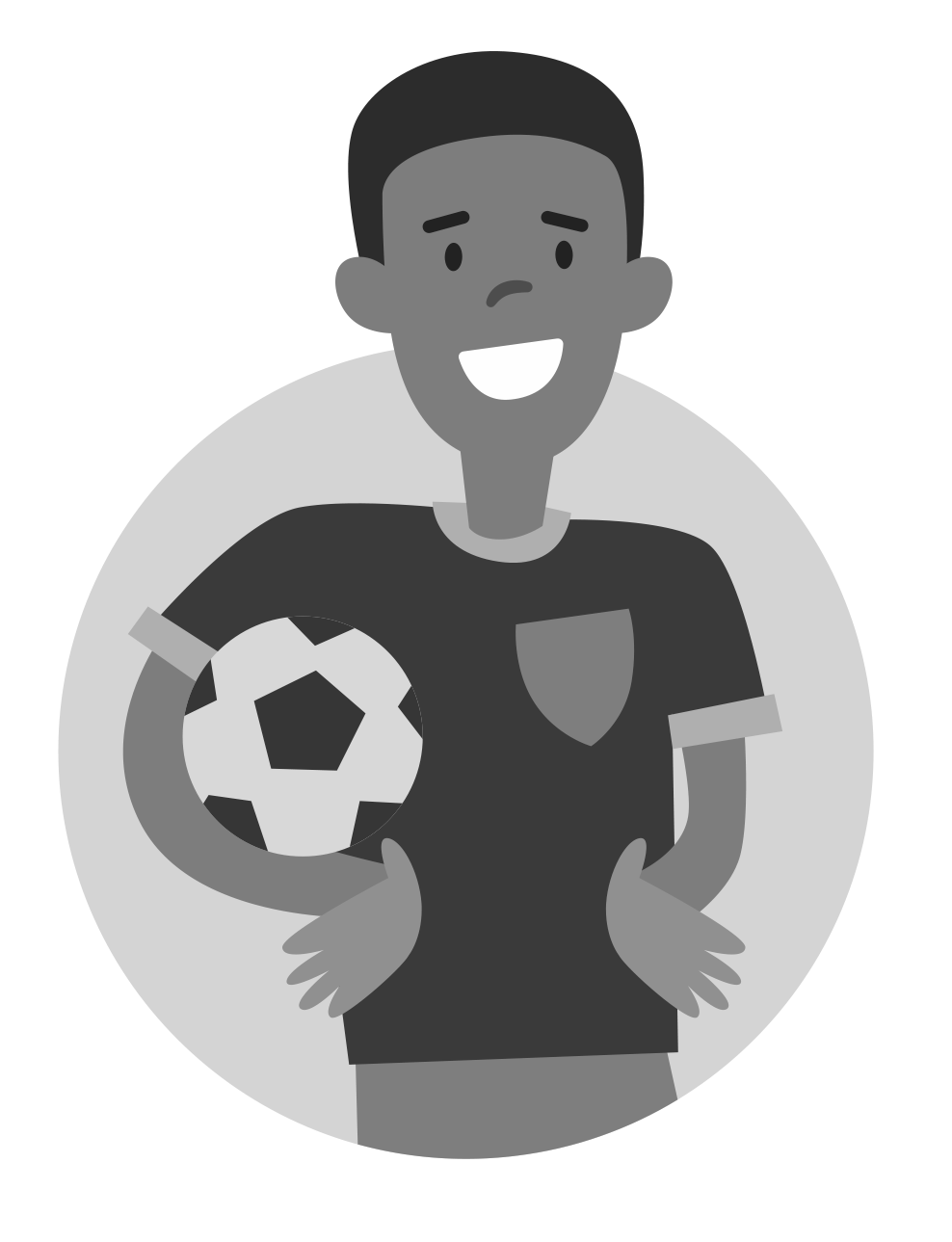 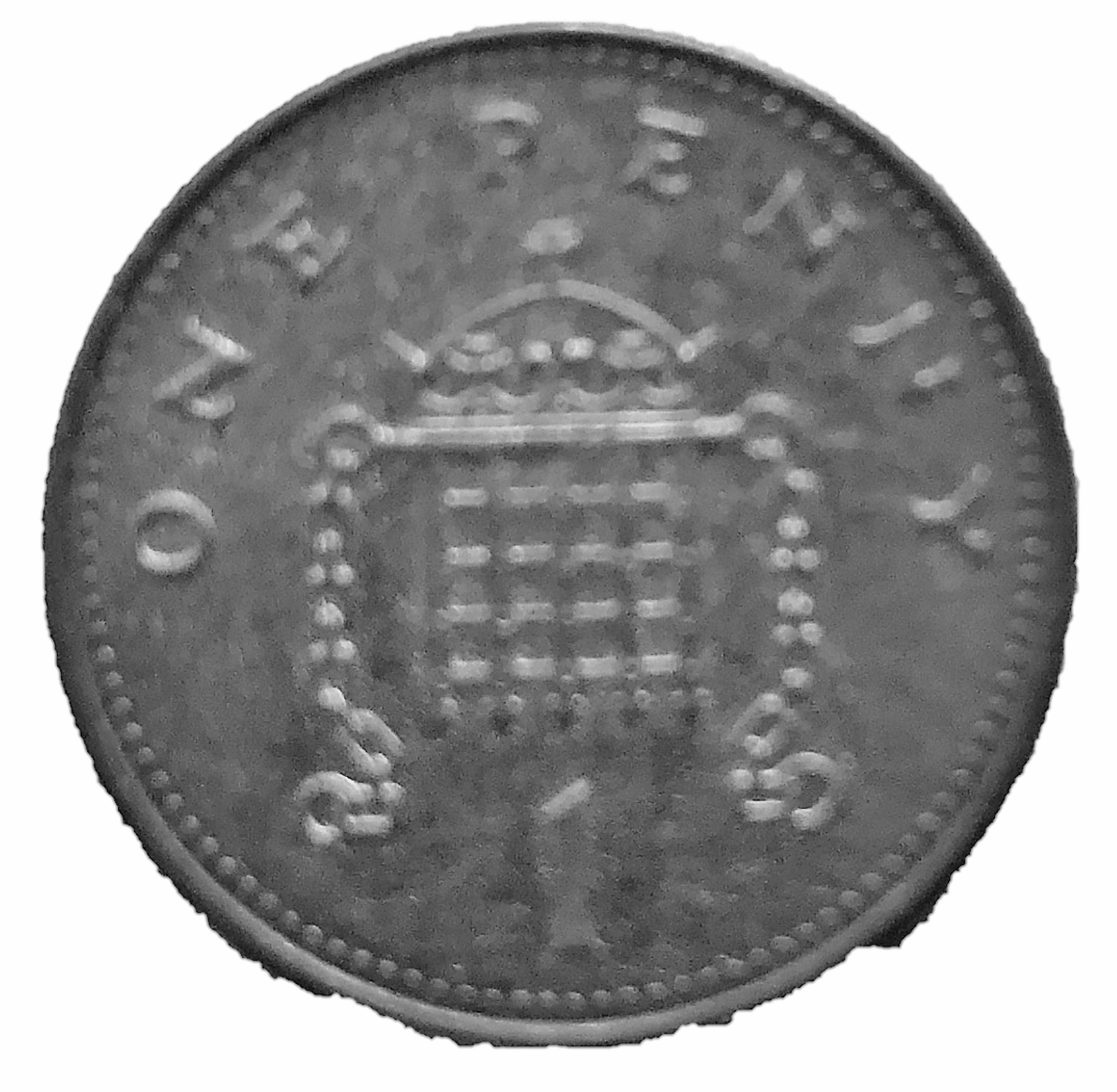 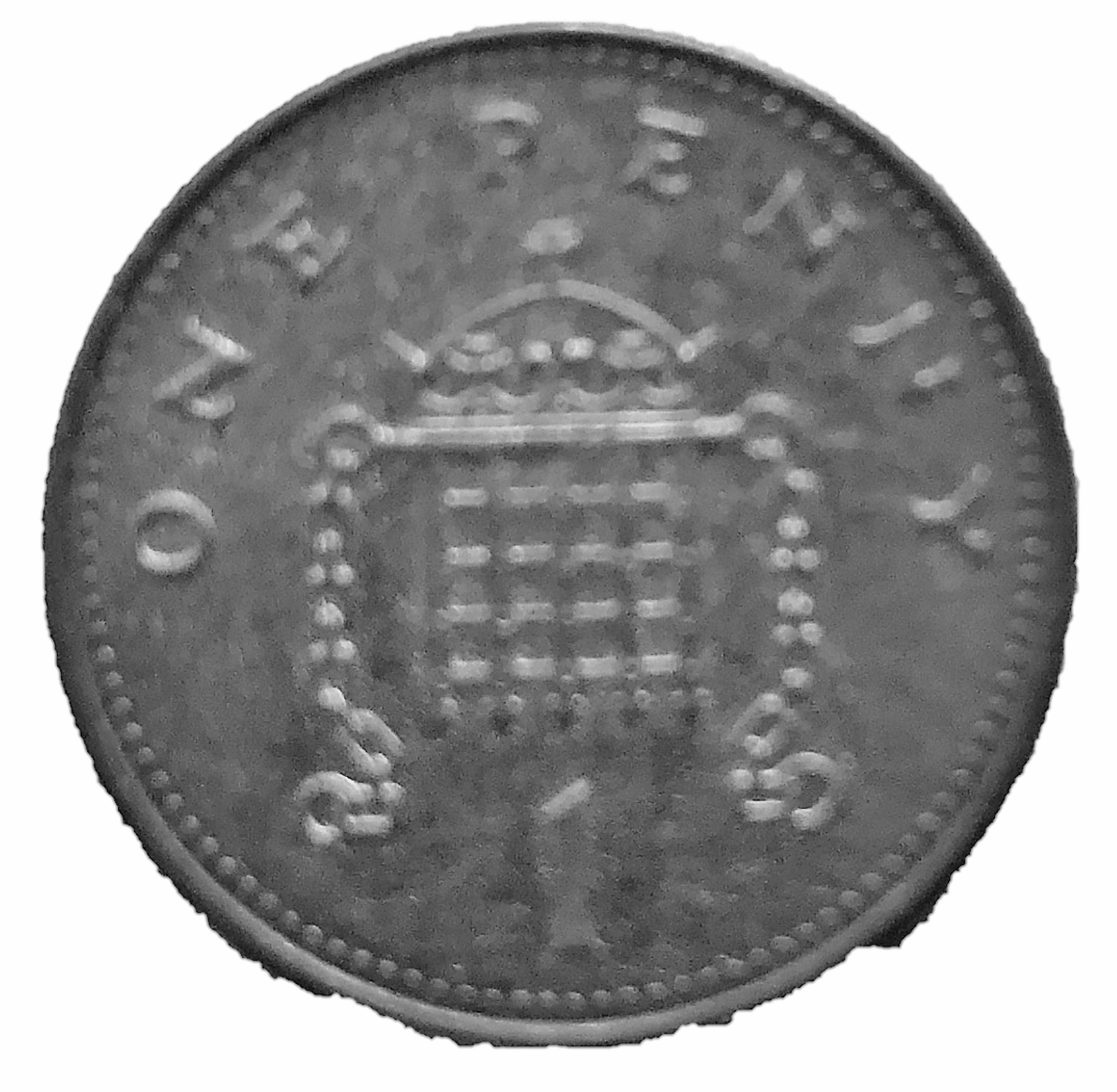 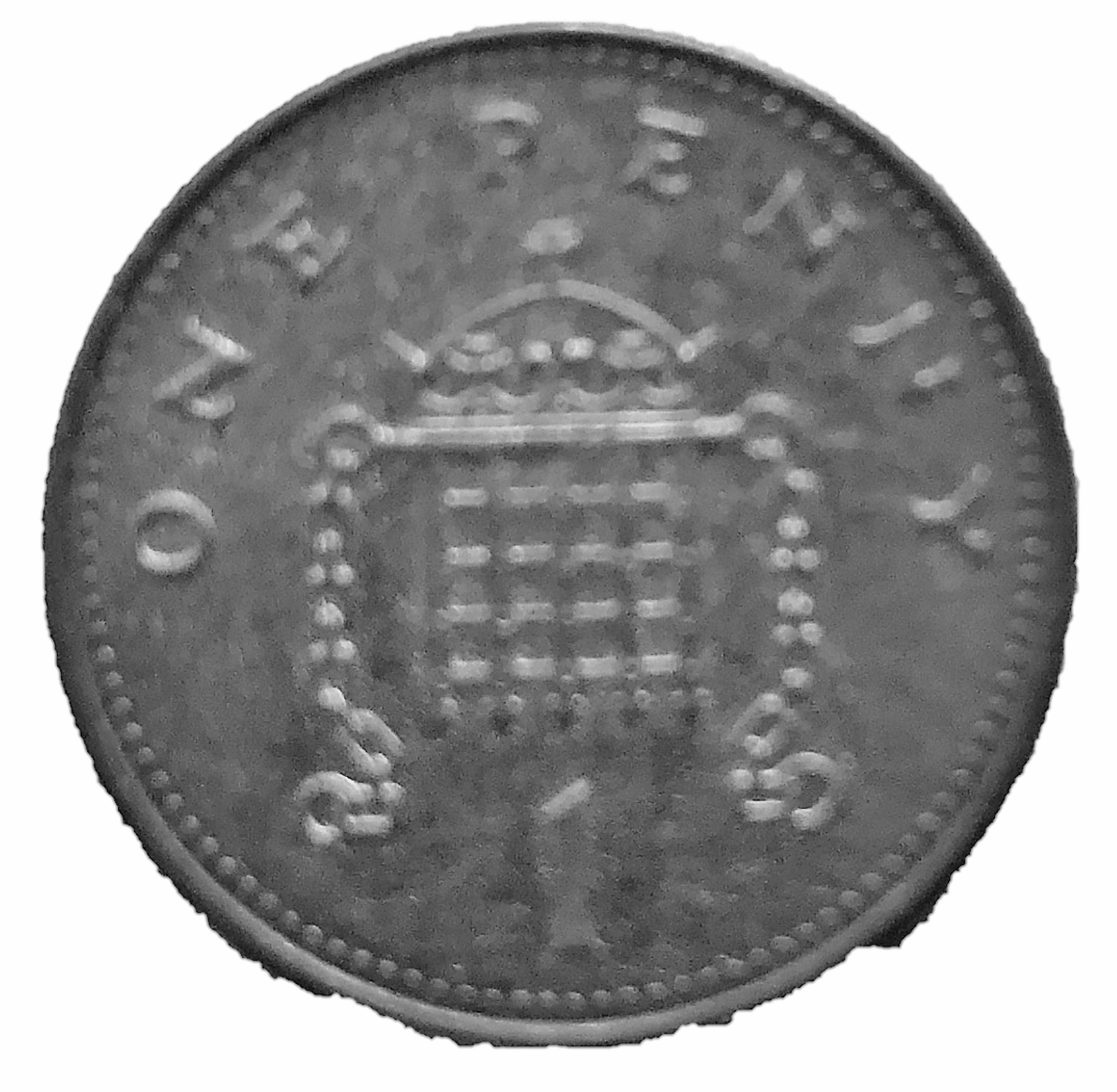 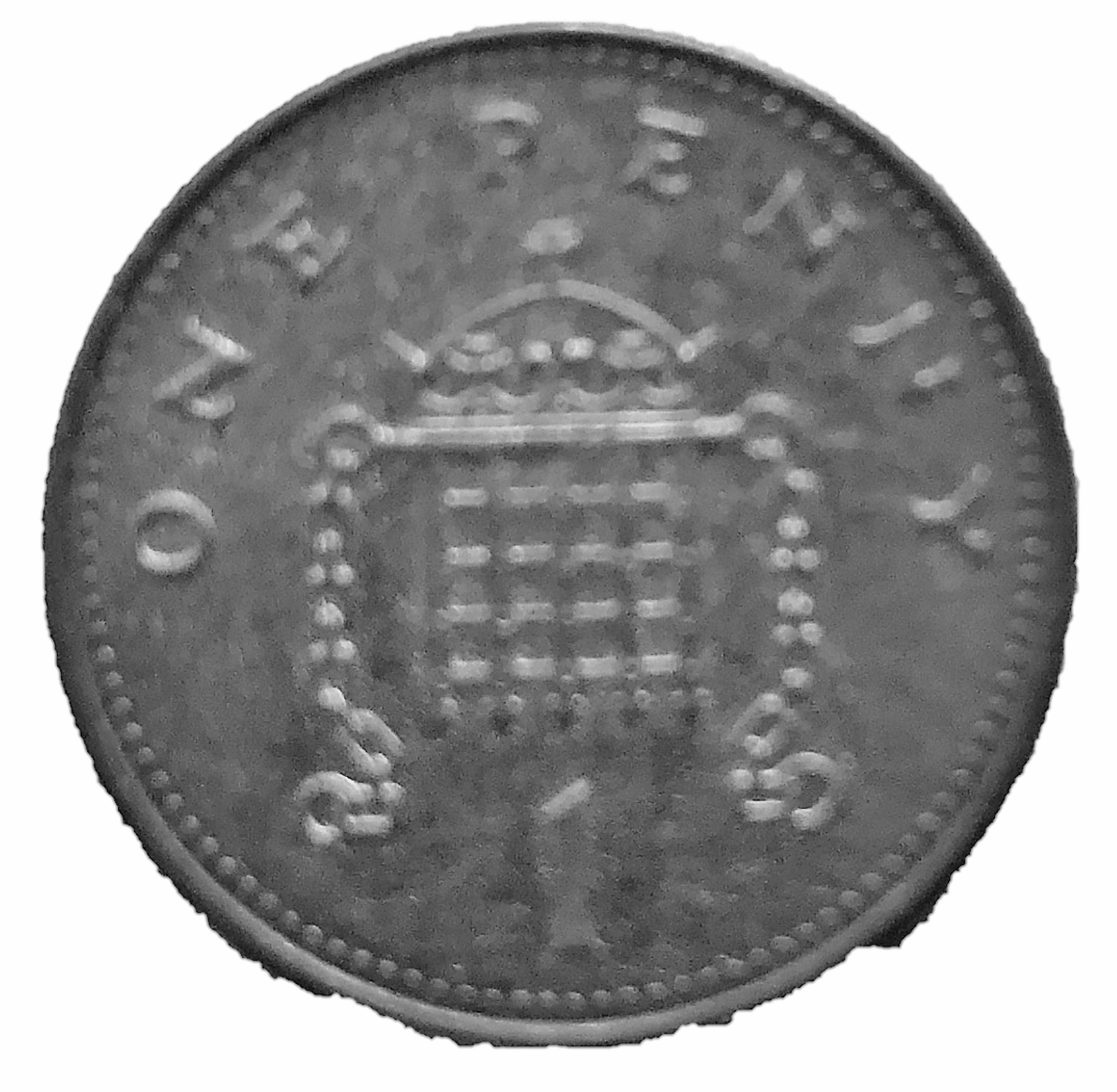 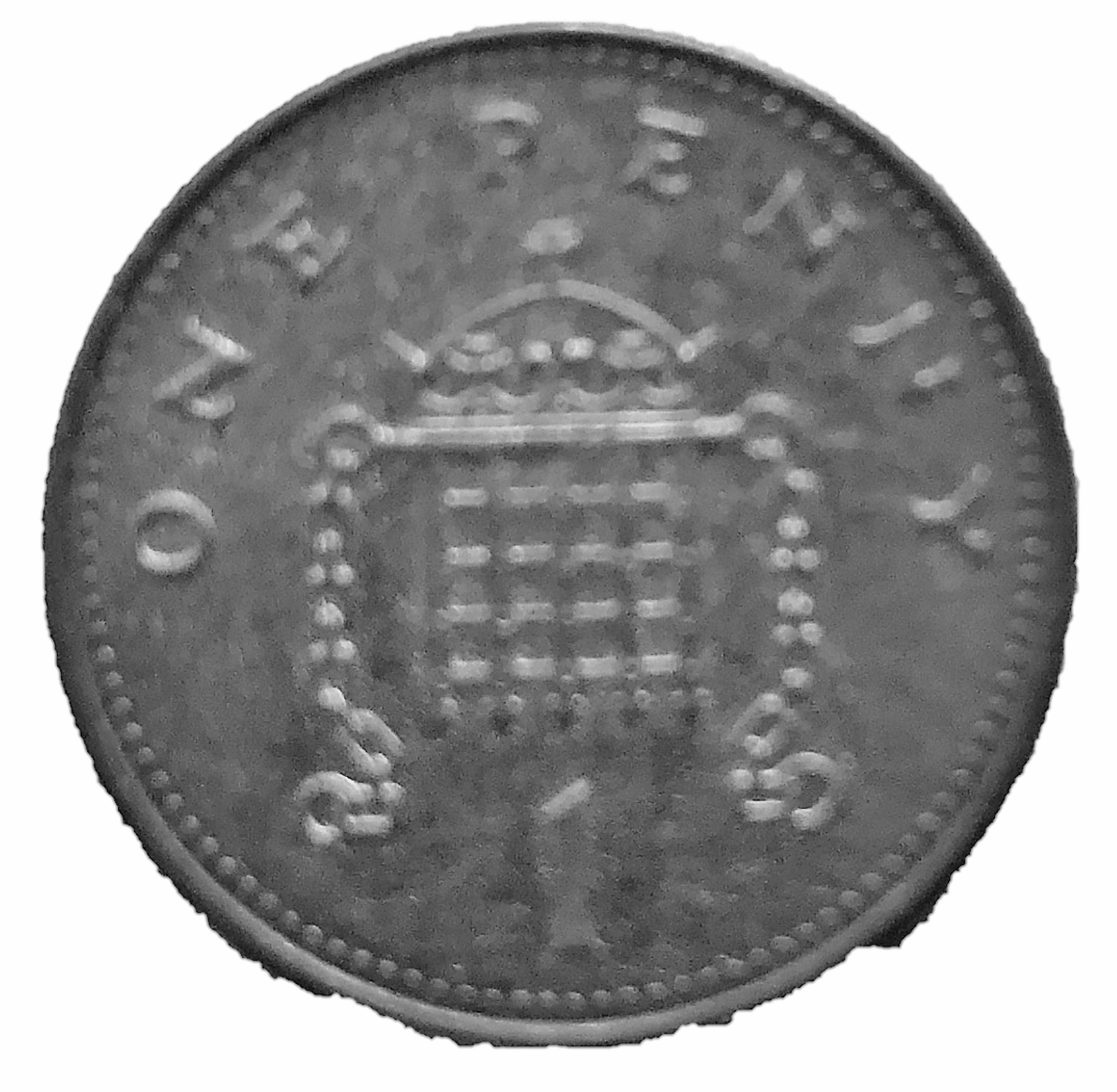 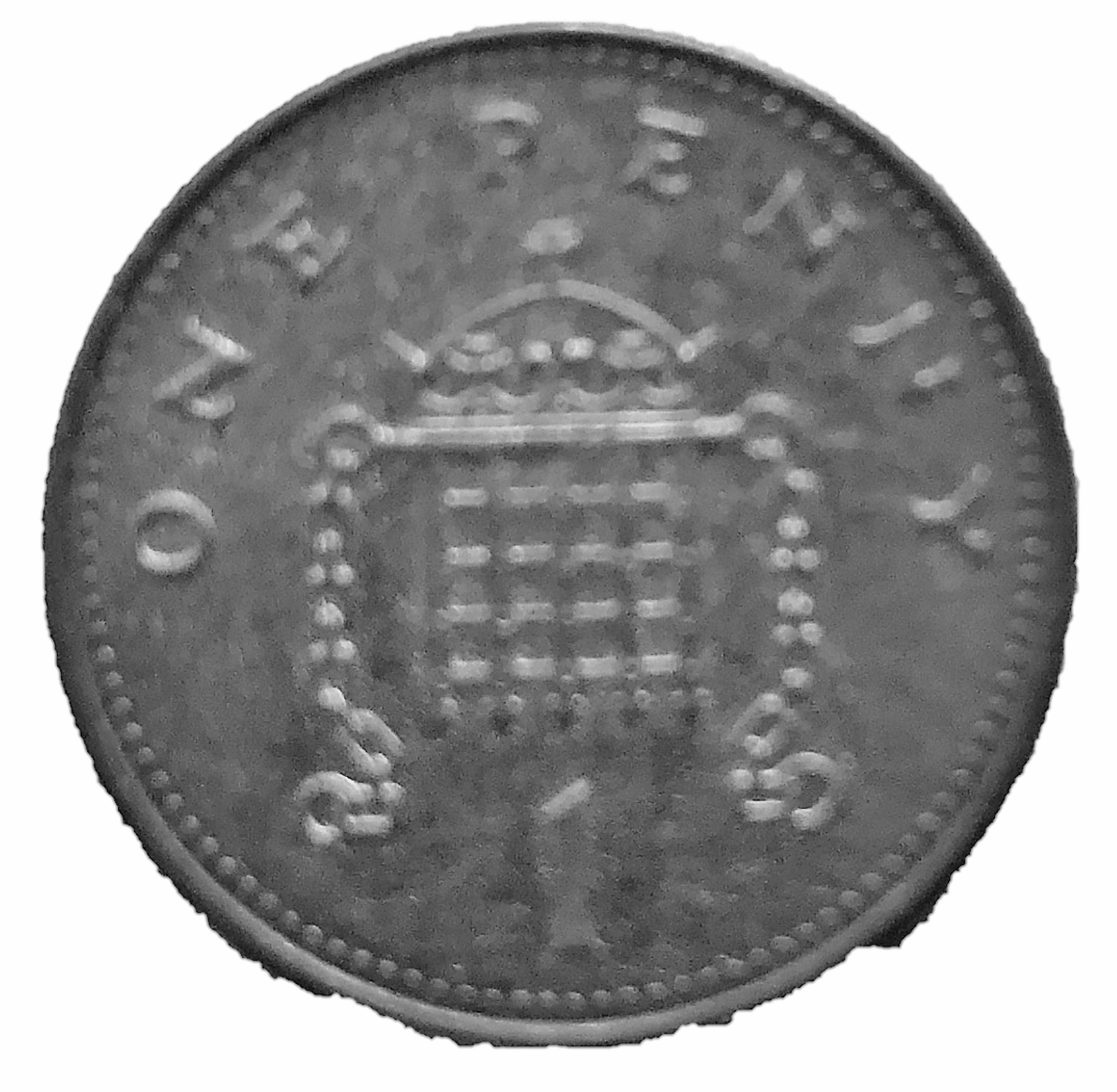 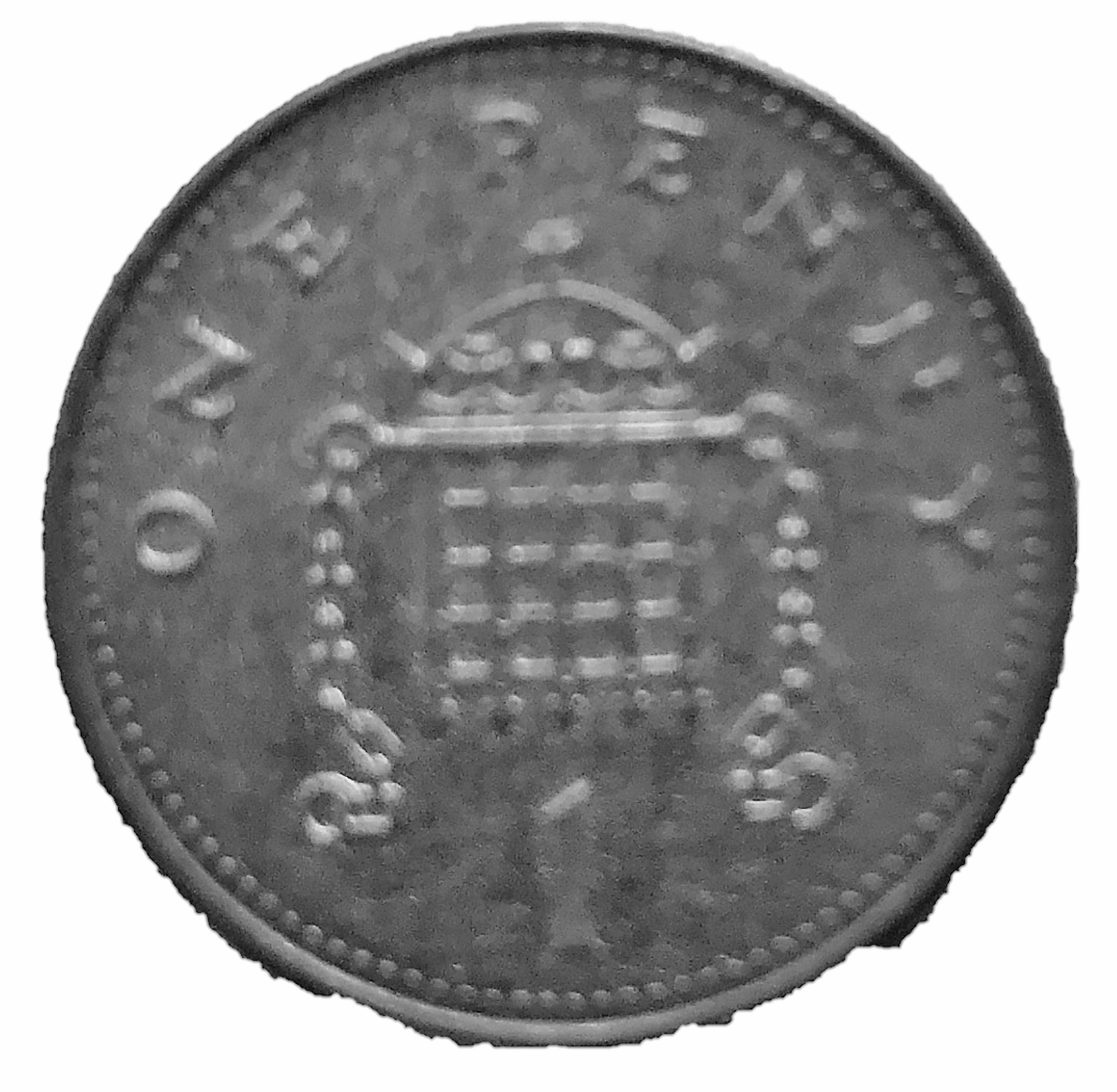 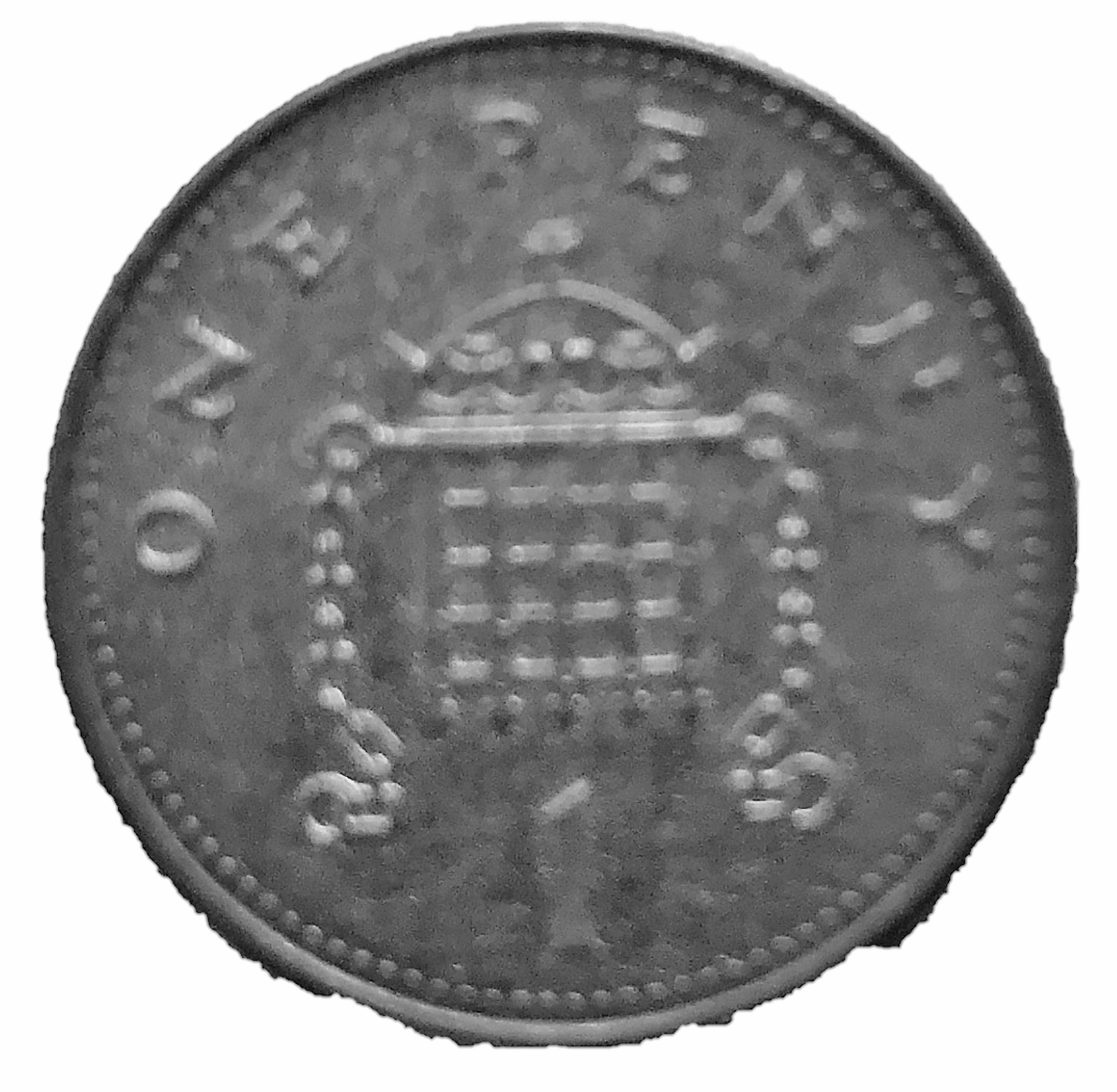 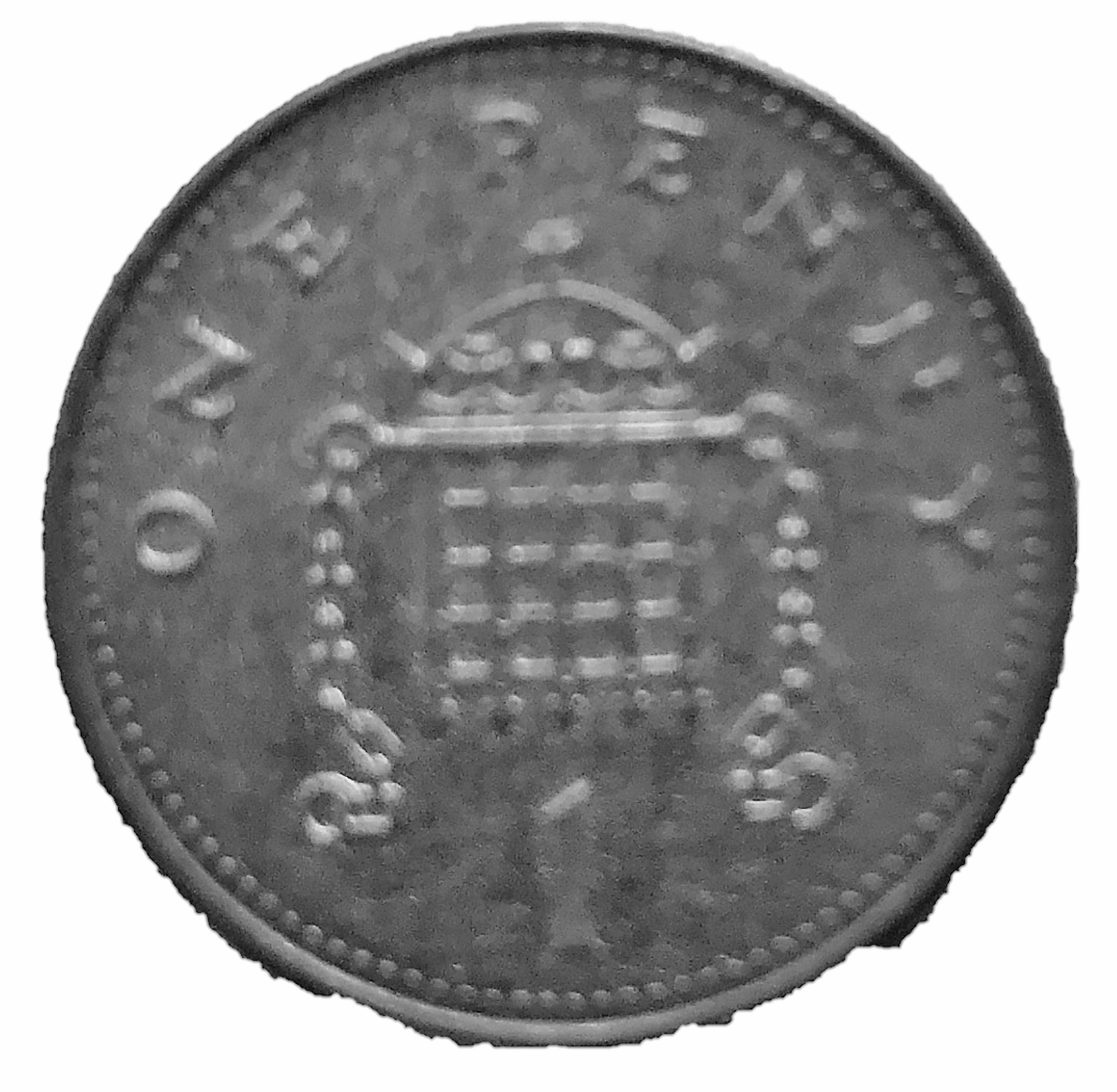 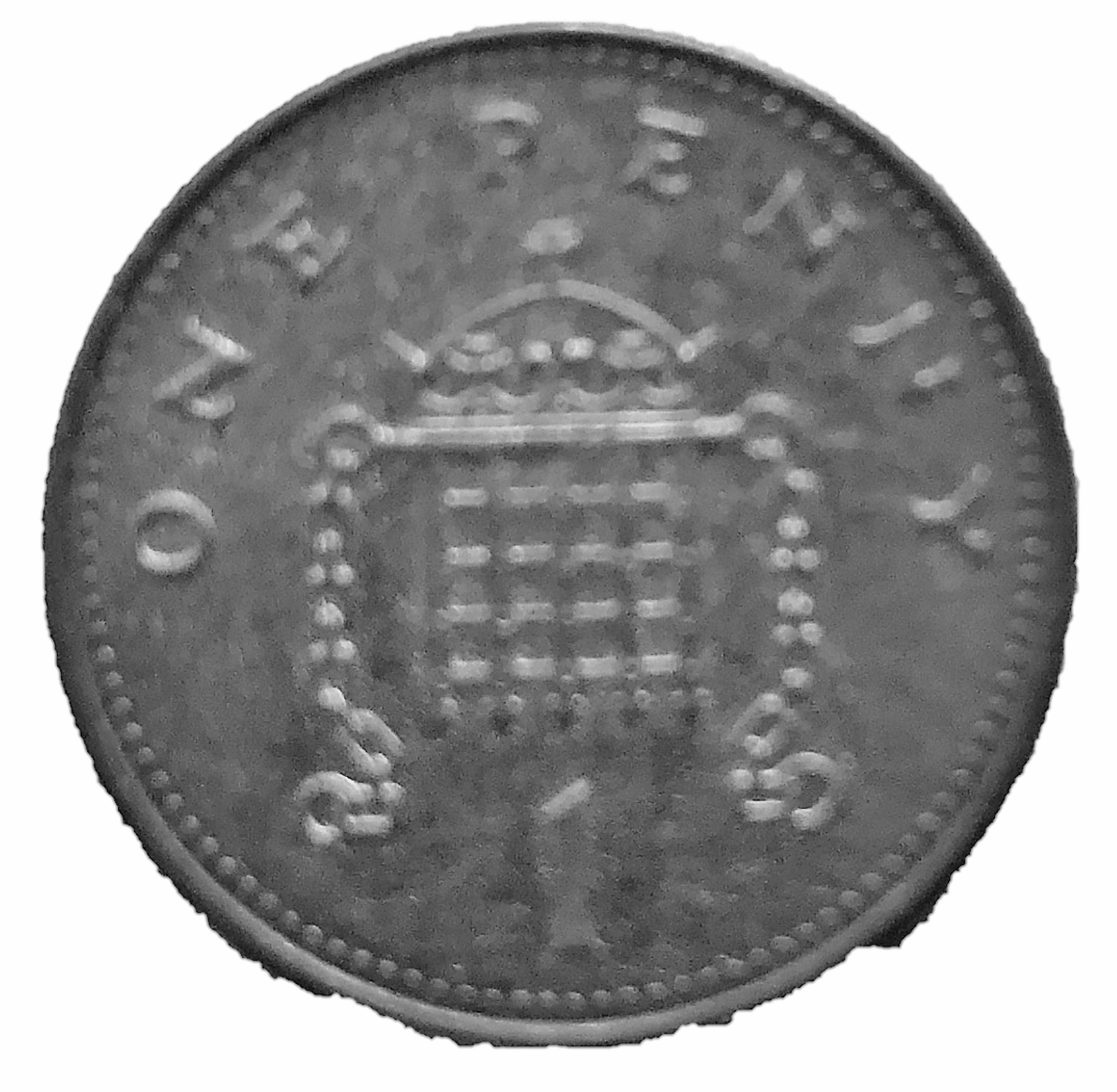 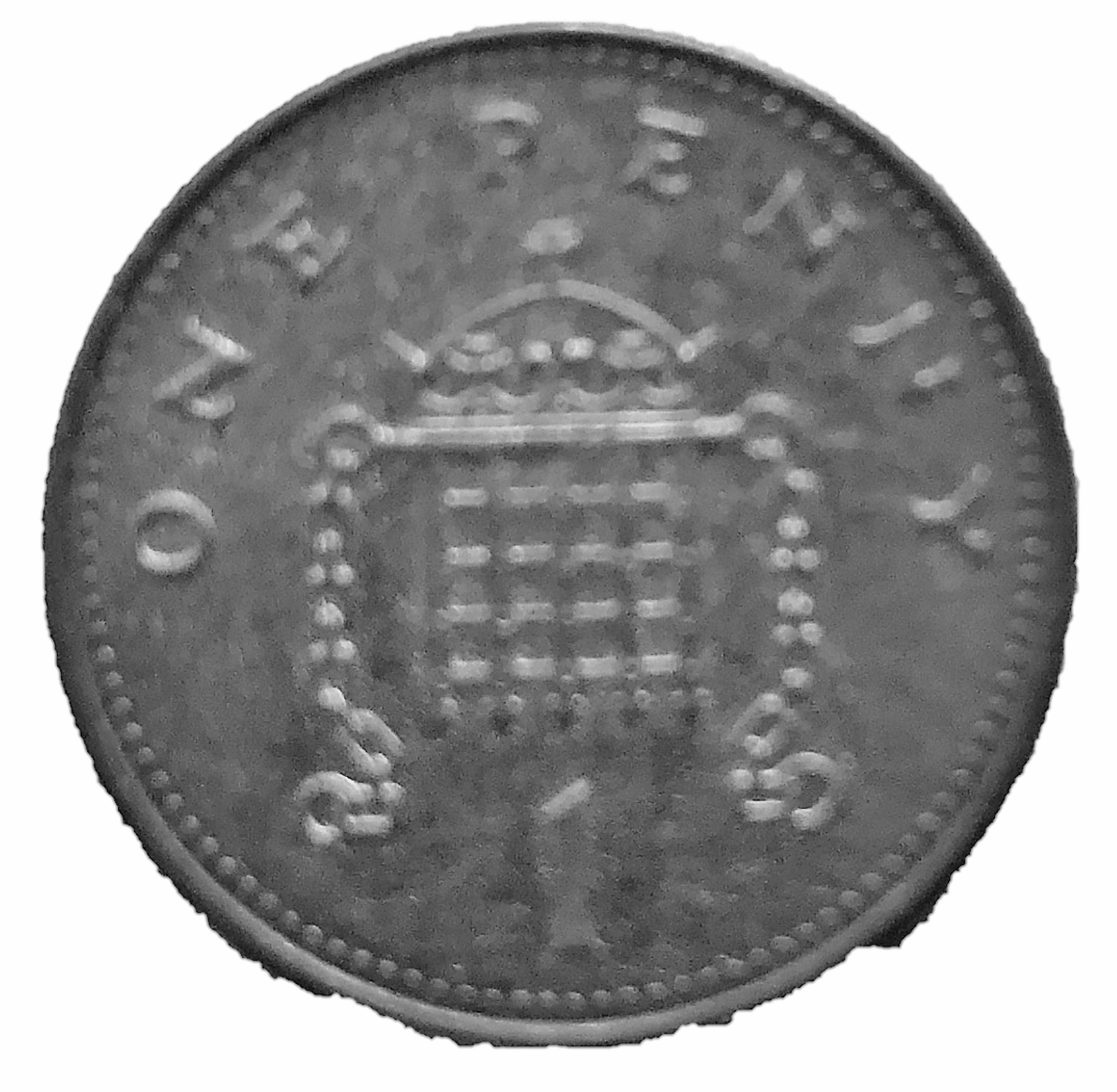 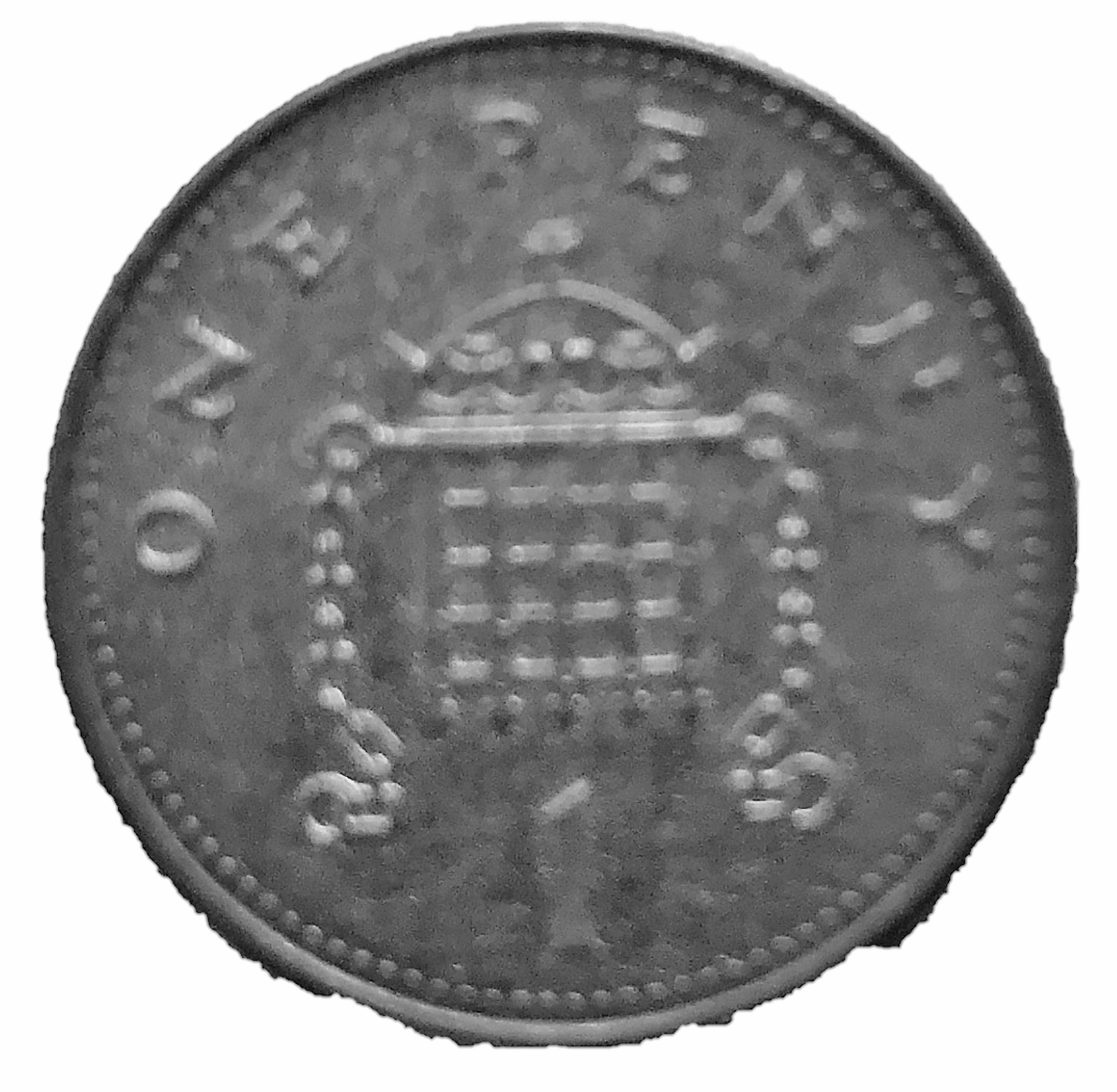 Credit: Oak National Academy, Pixabay & Teacher owned image
‹#›
Now it’s time to complete your task
If a parent or carer gives you some pennies, can you choose an item that you have enough money for?
Enough and Not Enough
Money
Lesson 3: Identifying ‘enough’ and ‘not enough’ with coins.
Make it easier
Make it harder
More ideas
Use a counting frame to support matching coins to boxes to count accurately.
Count coins on a numberline in order to match them to the value of the item.
Compare more items when looking at which item costs more or less. Recap the terms ‘most’ and ‘least’.
Have characters with more coins than is necessary when looking at who has enough.
Begin to explore money by setting up a role play area in the home. Children can ‘buy’ items using coins that they have and the printable price tags.
‹#›
1p
2p
3p
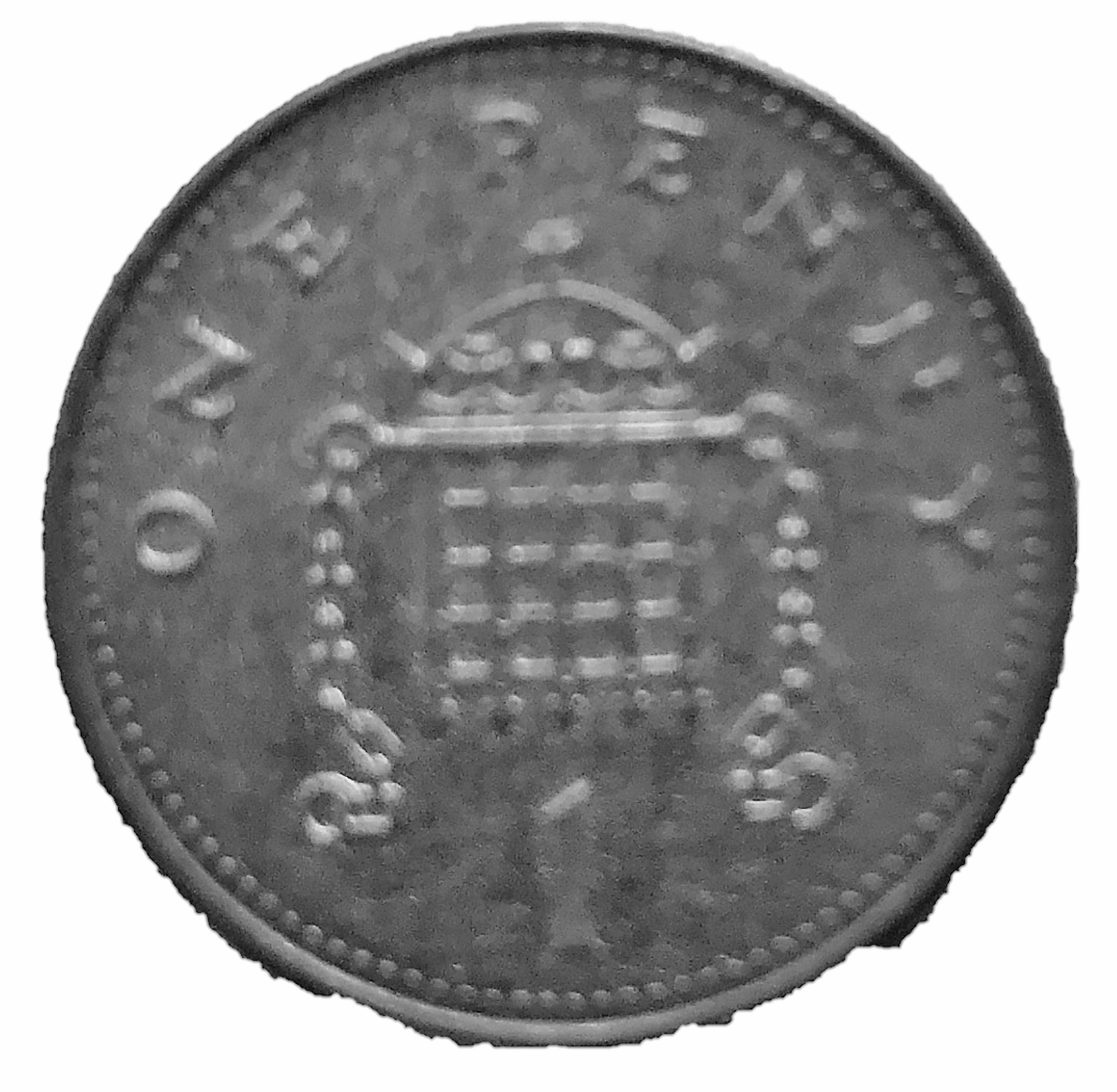 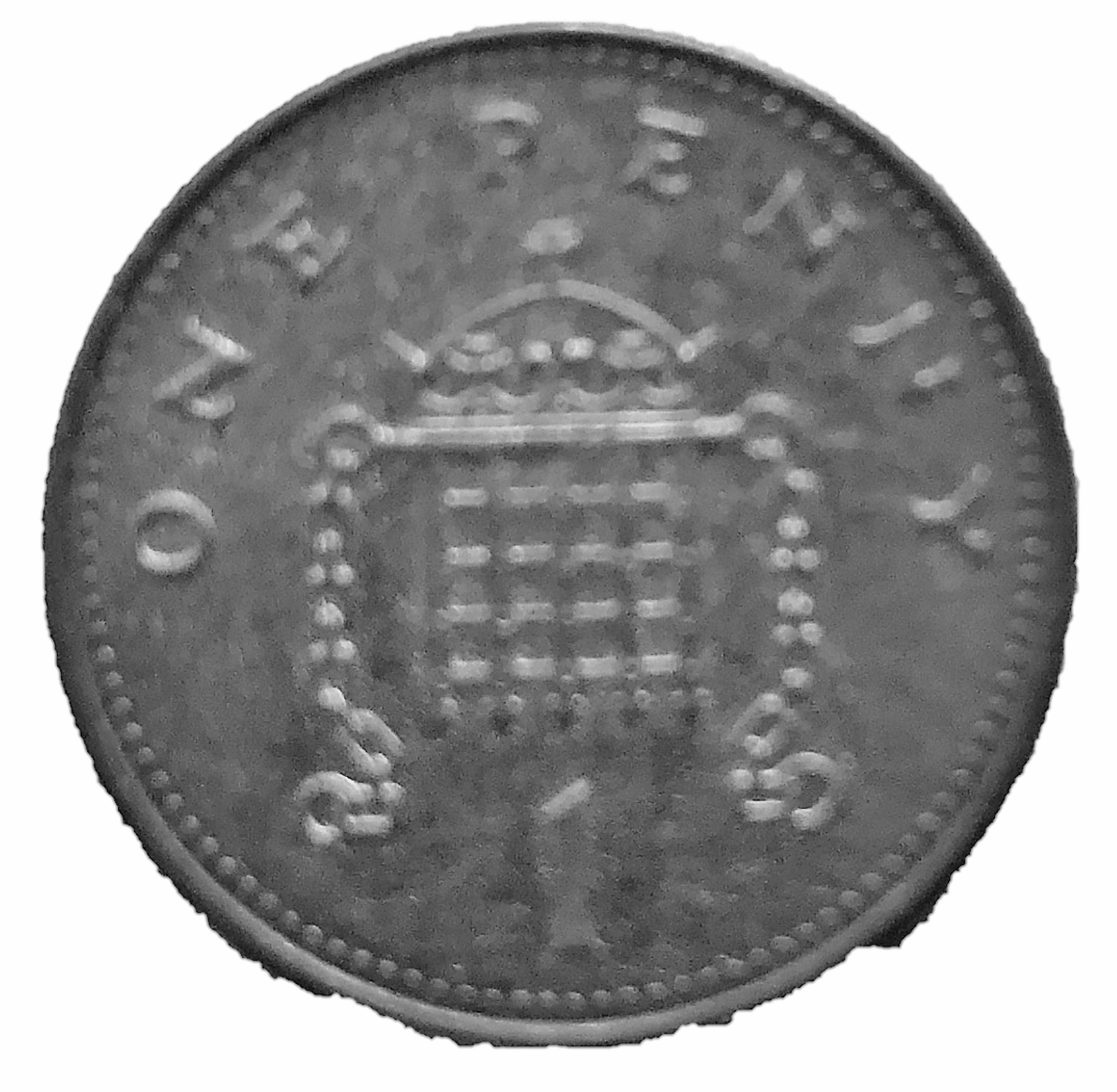 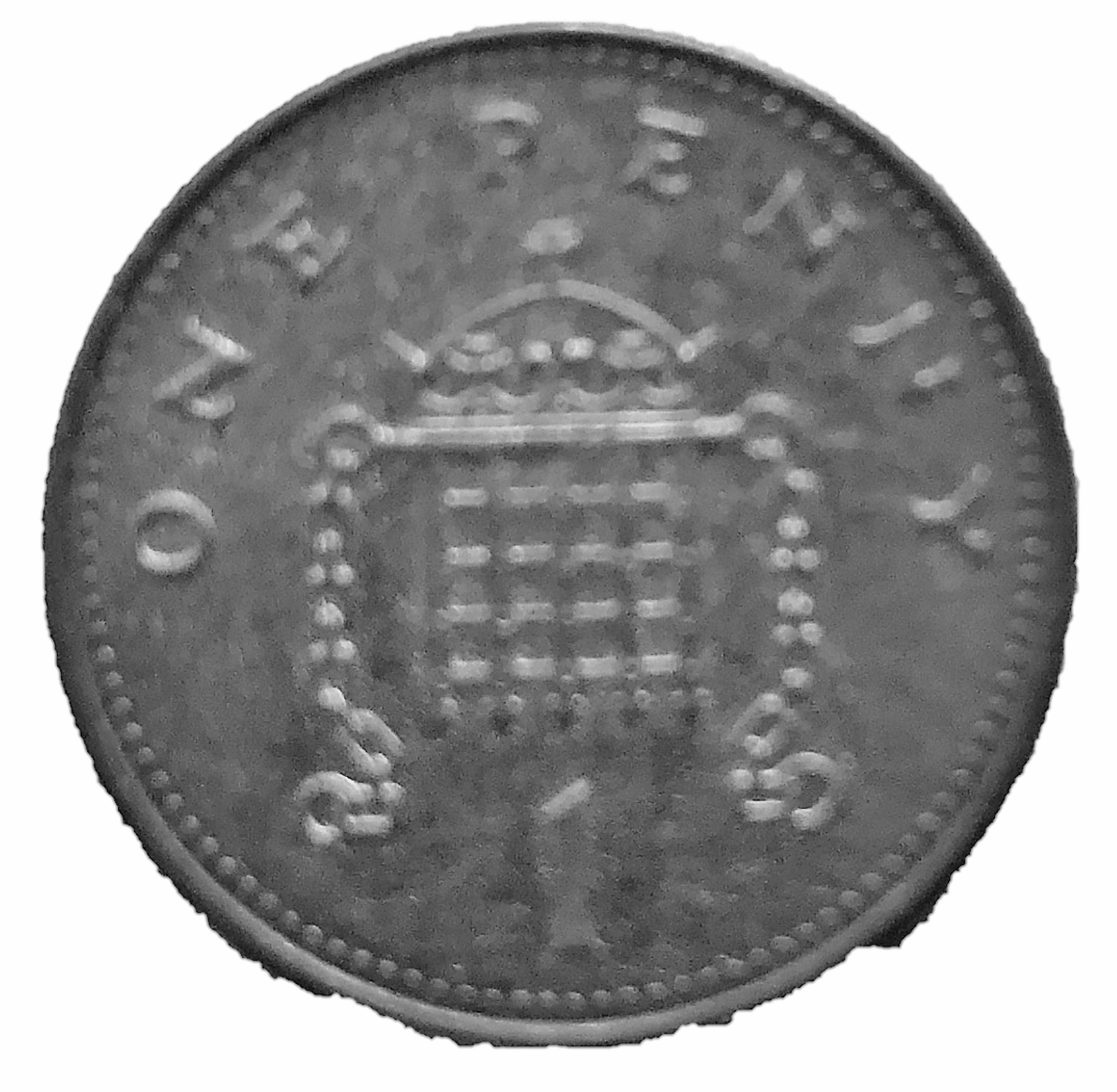 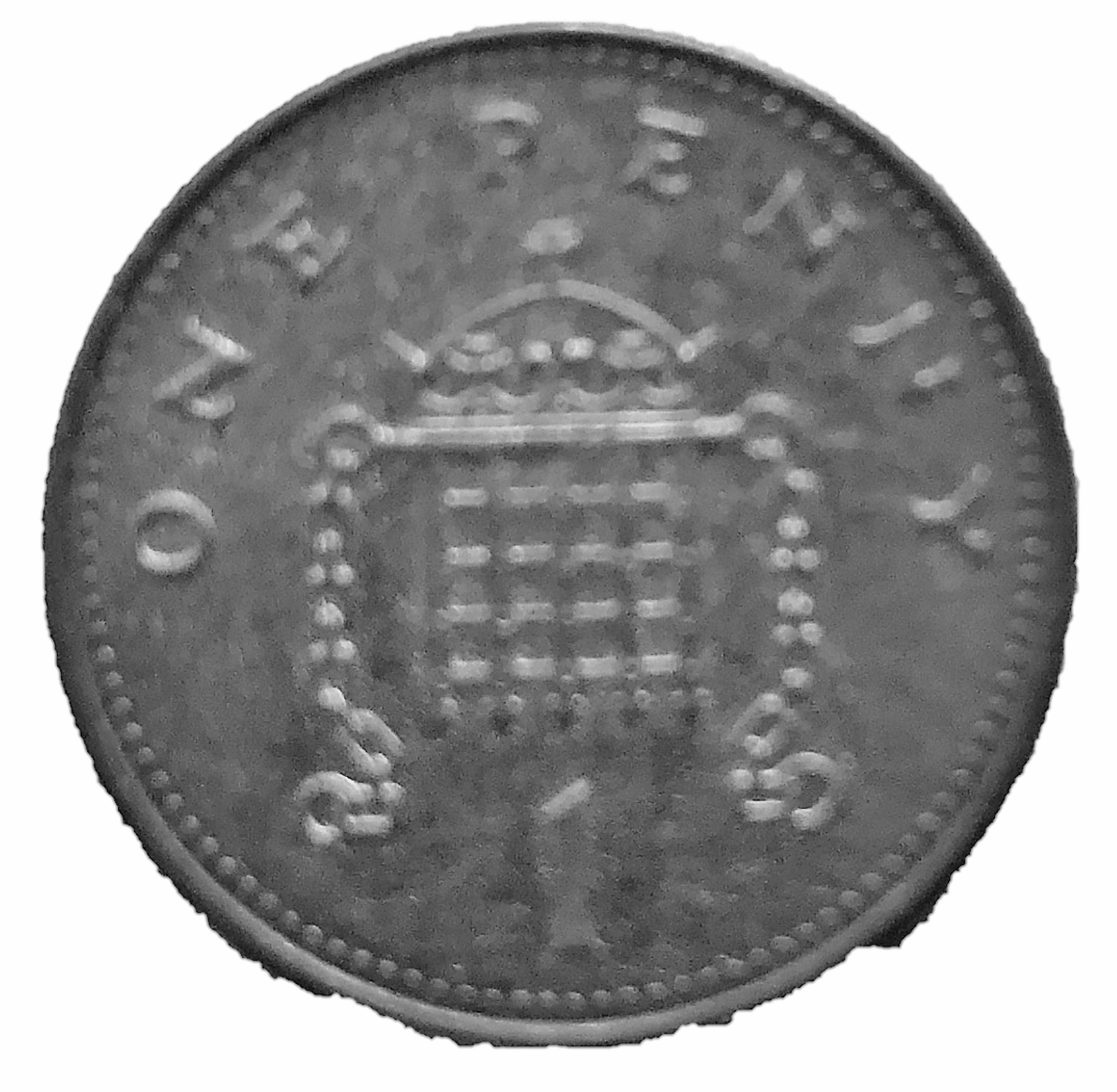 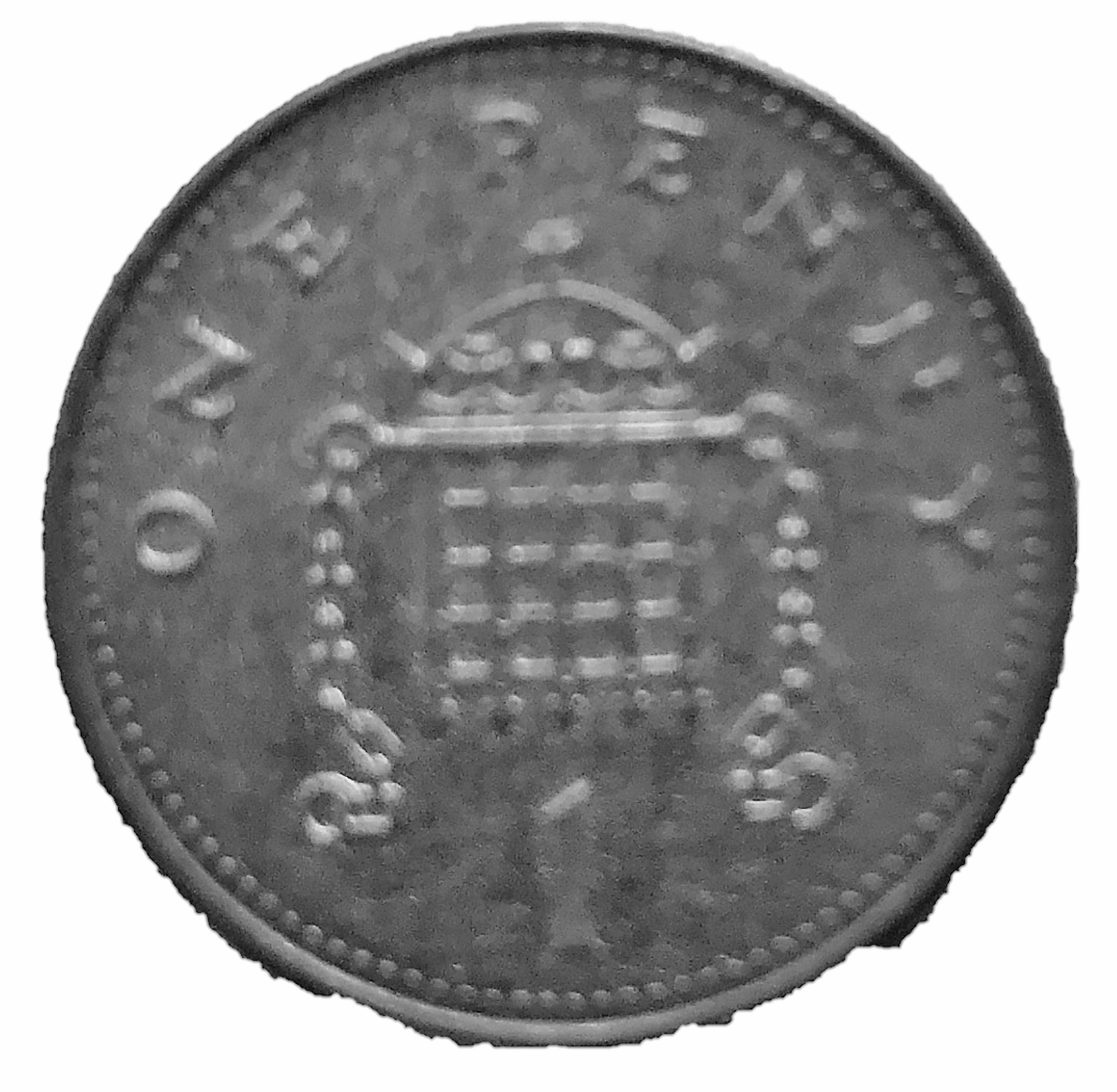 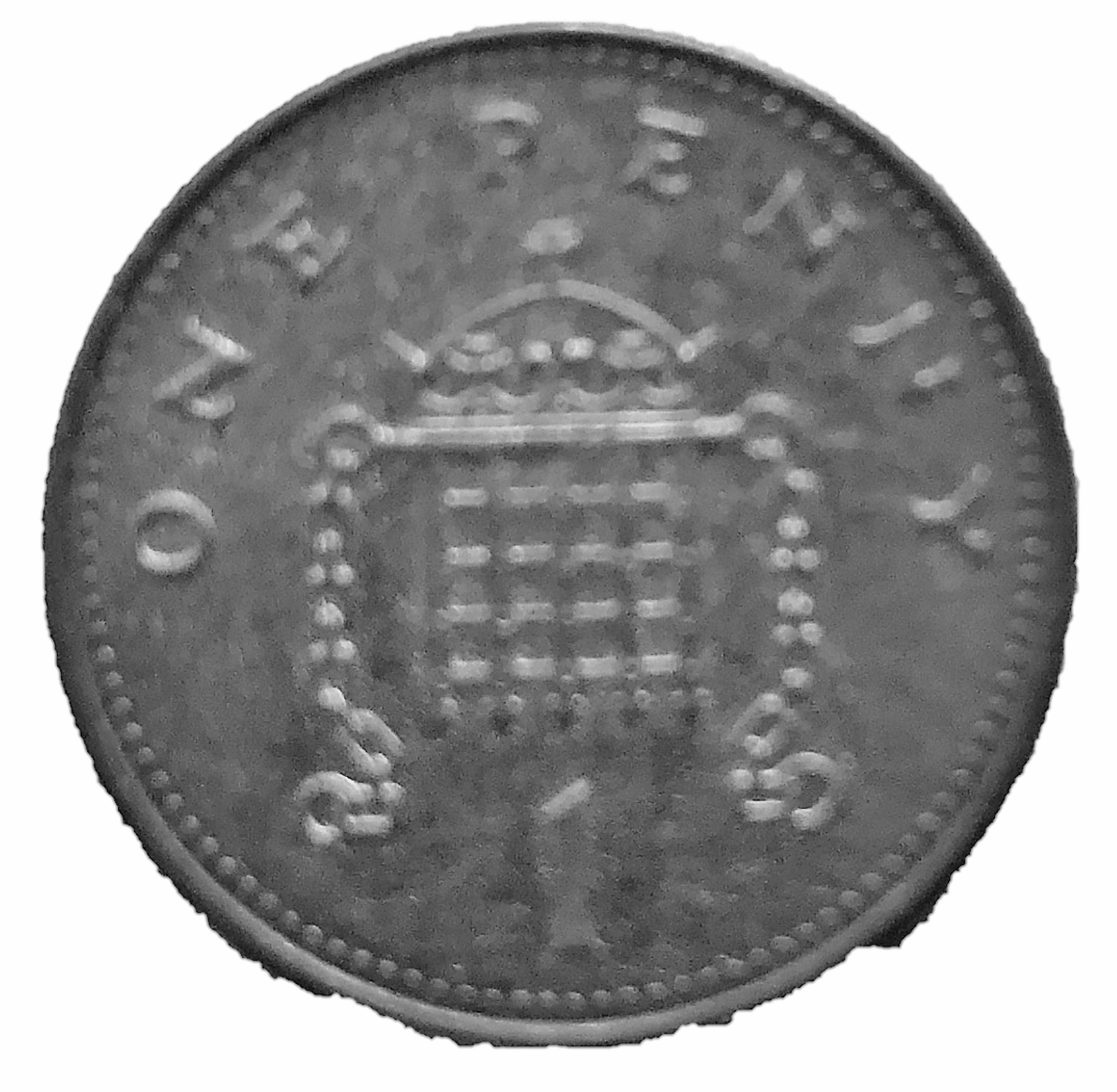 4p
5p
6p
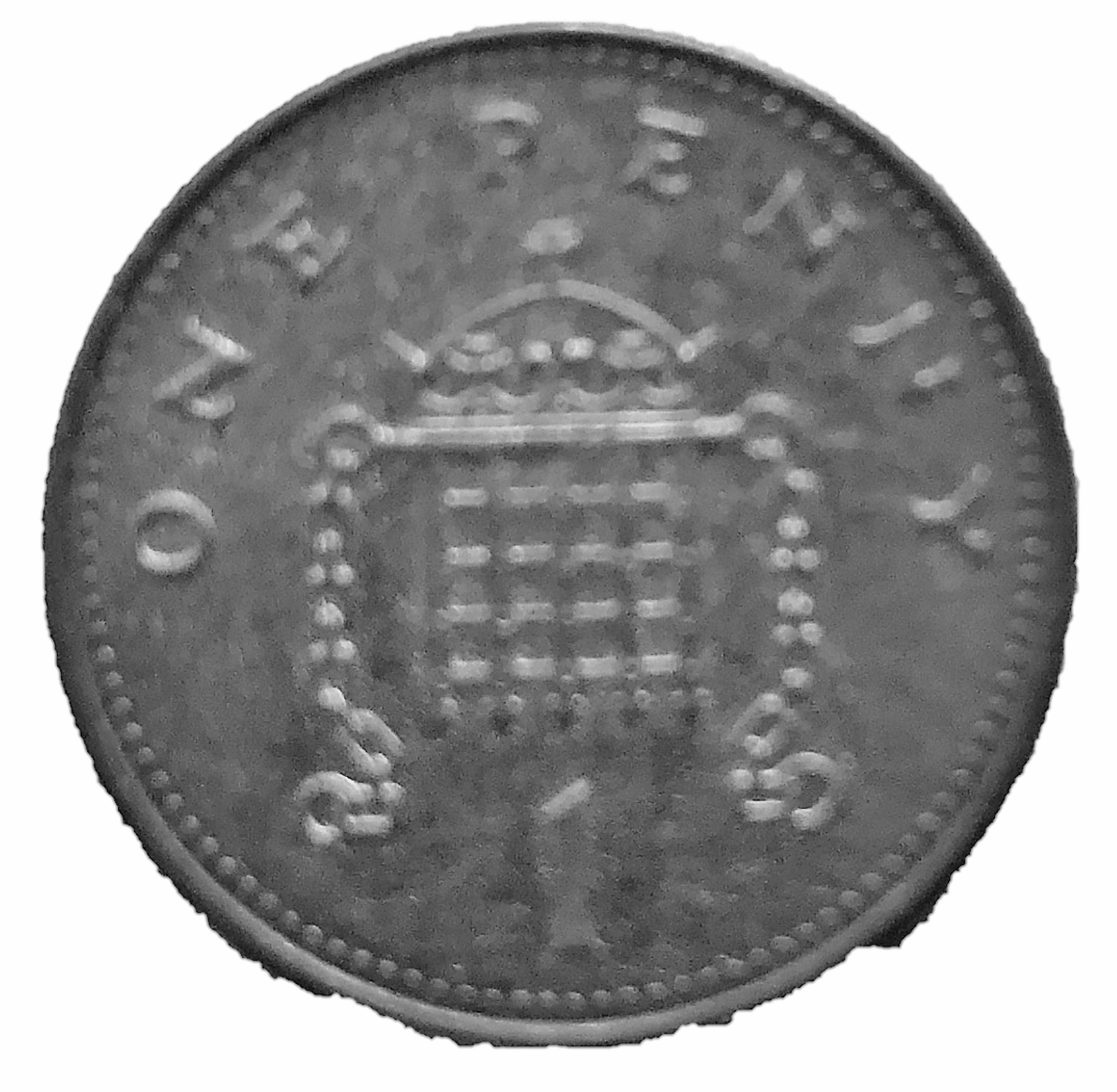 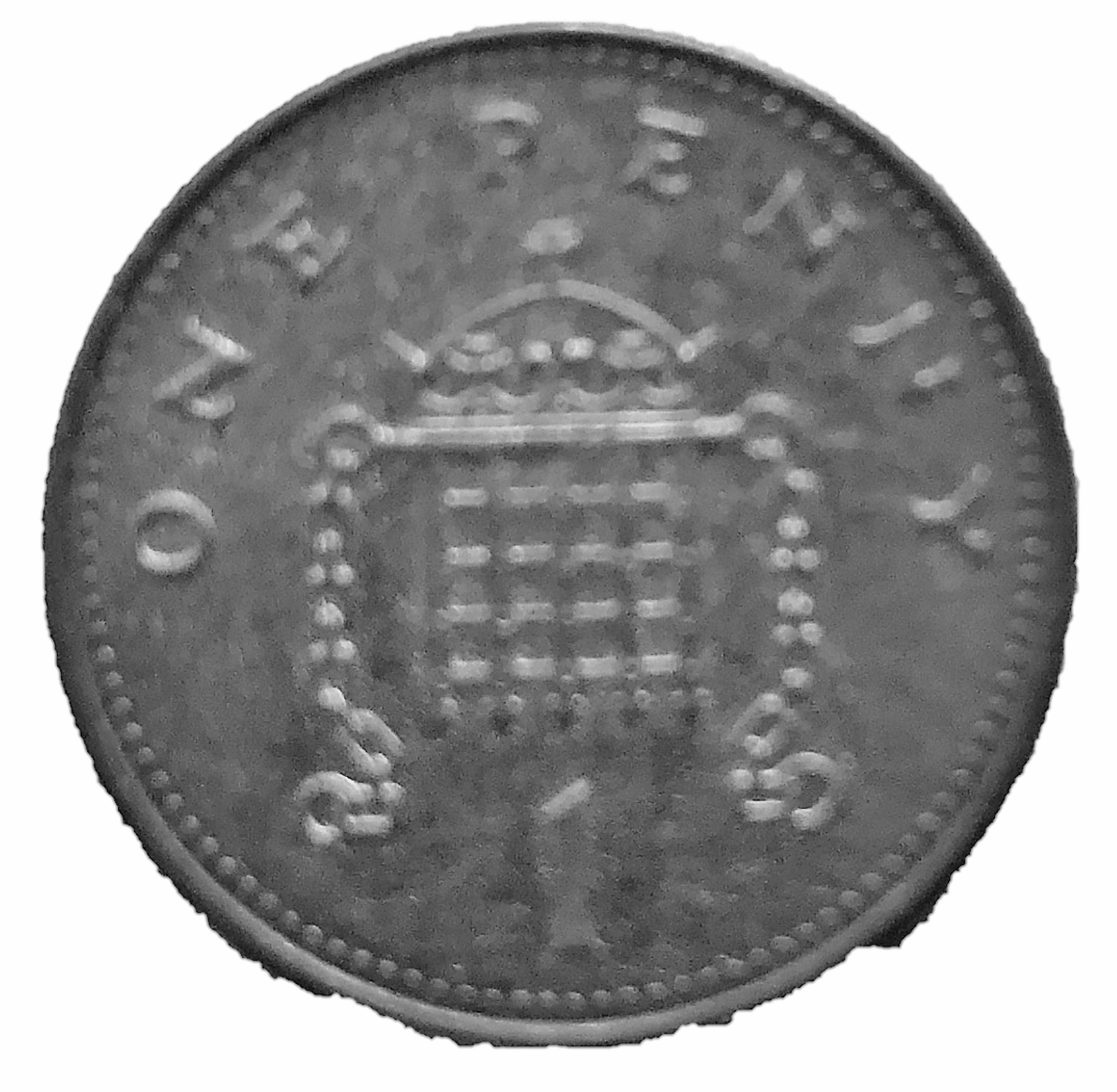 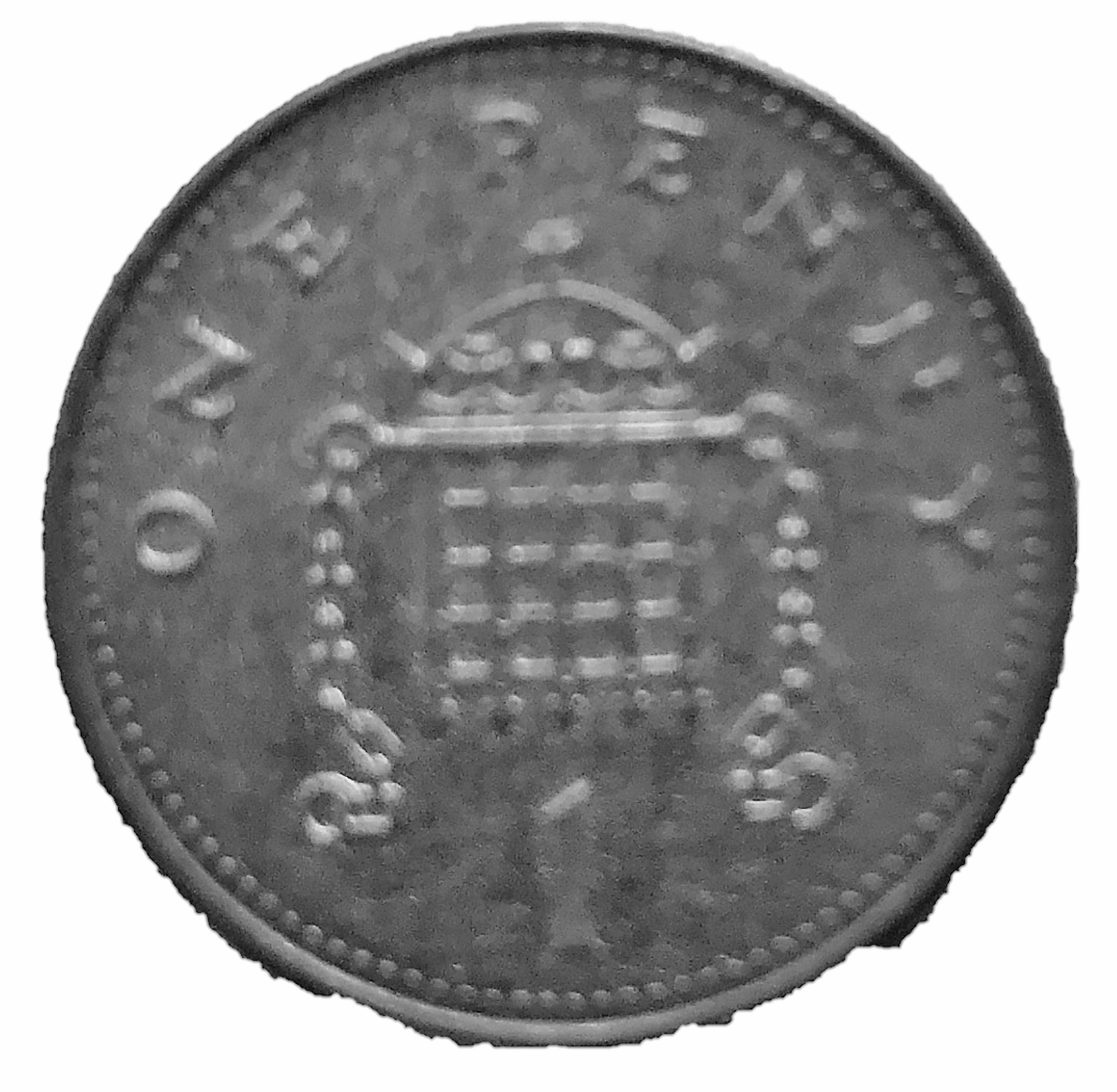 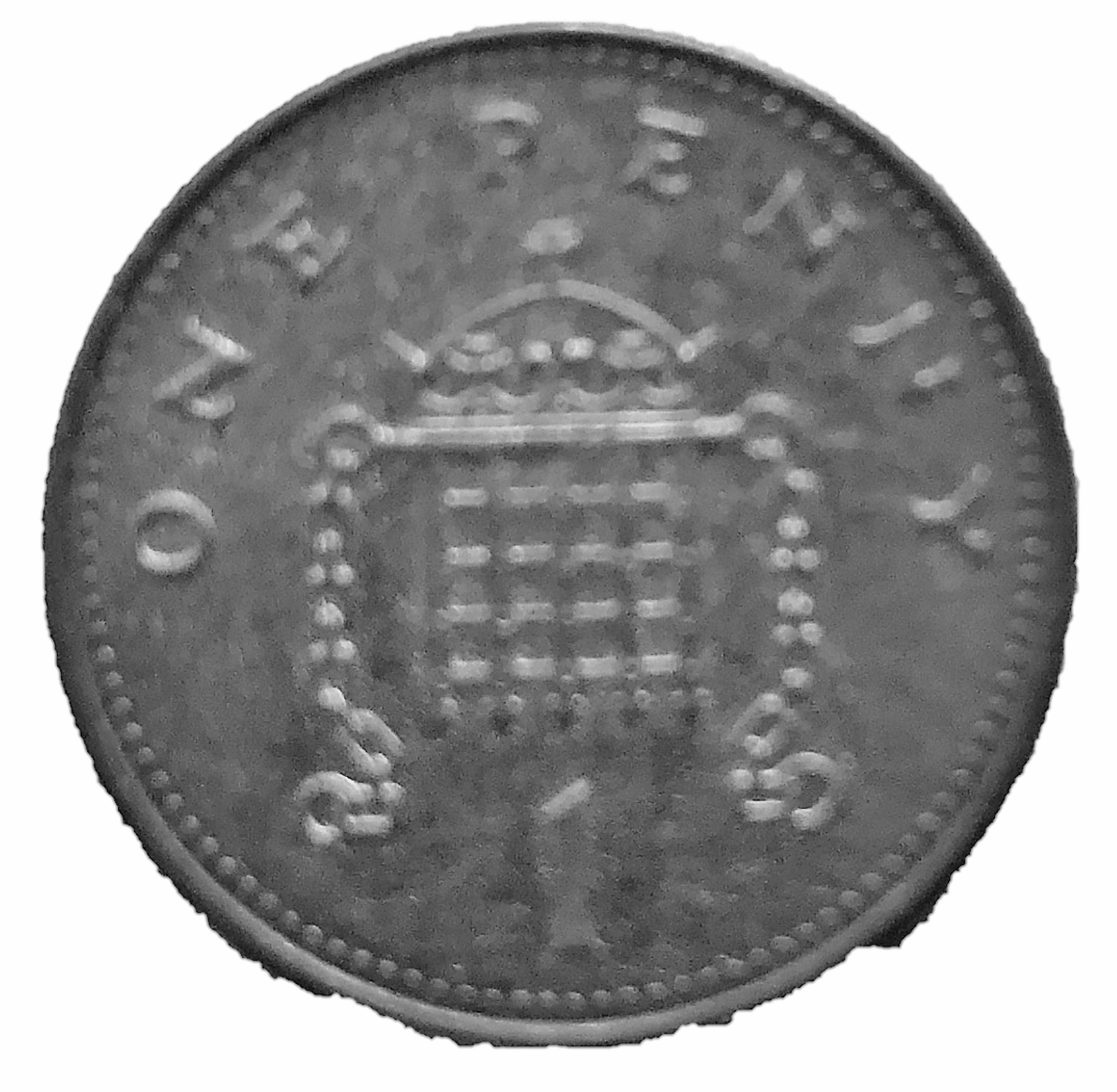 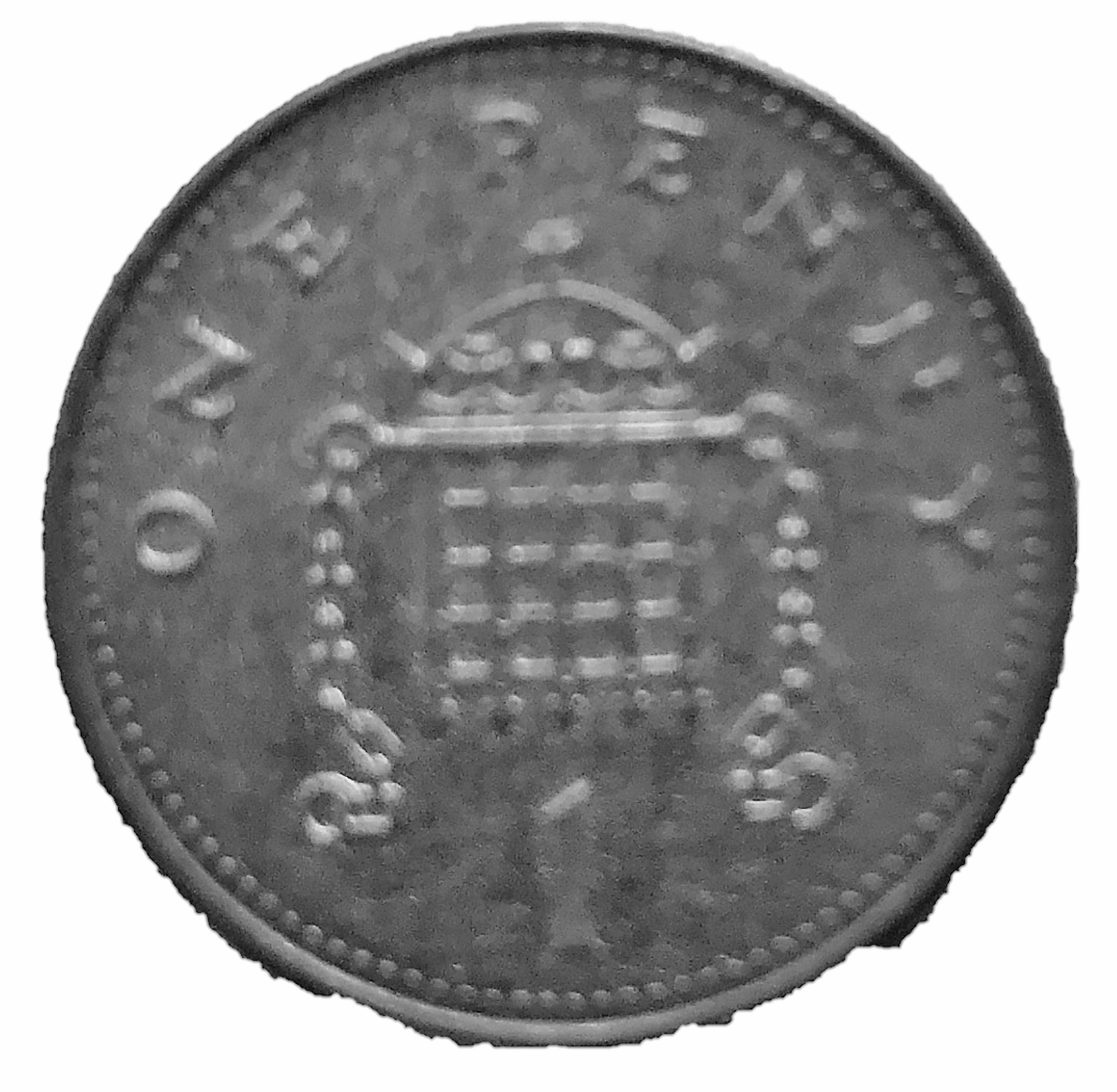 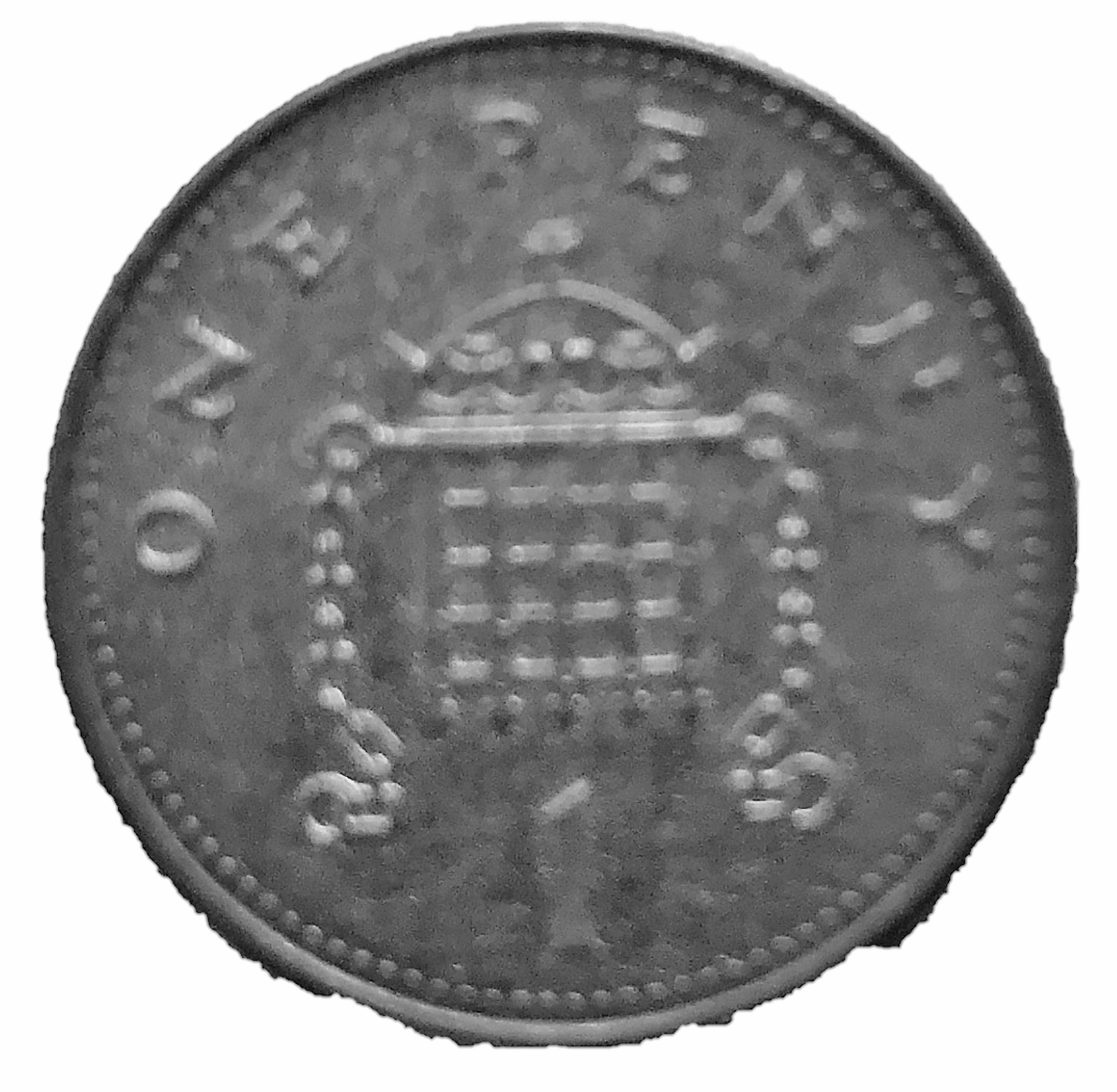 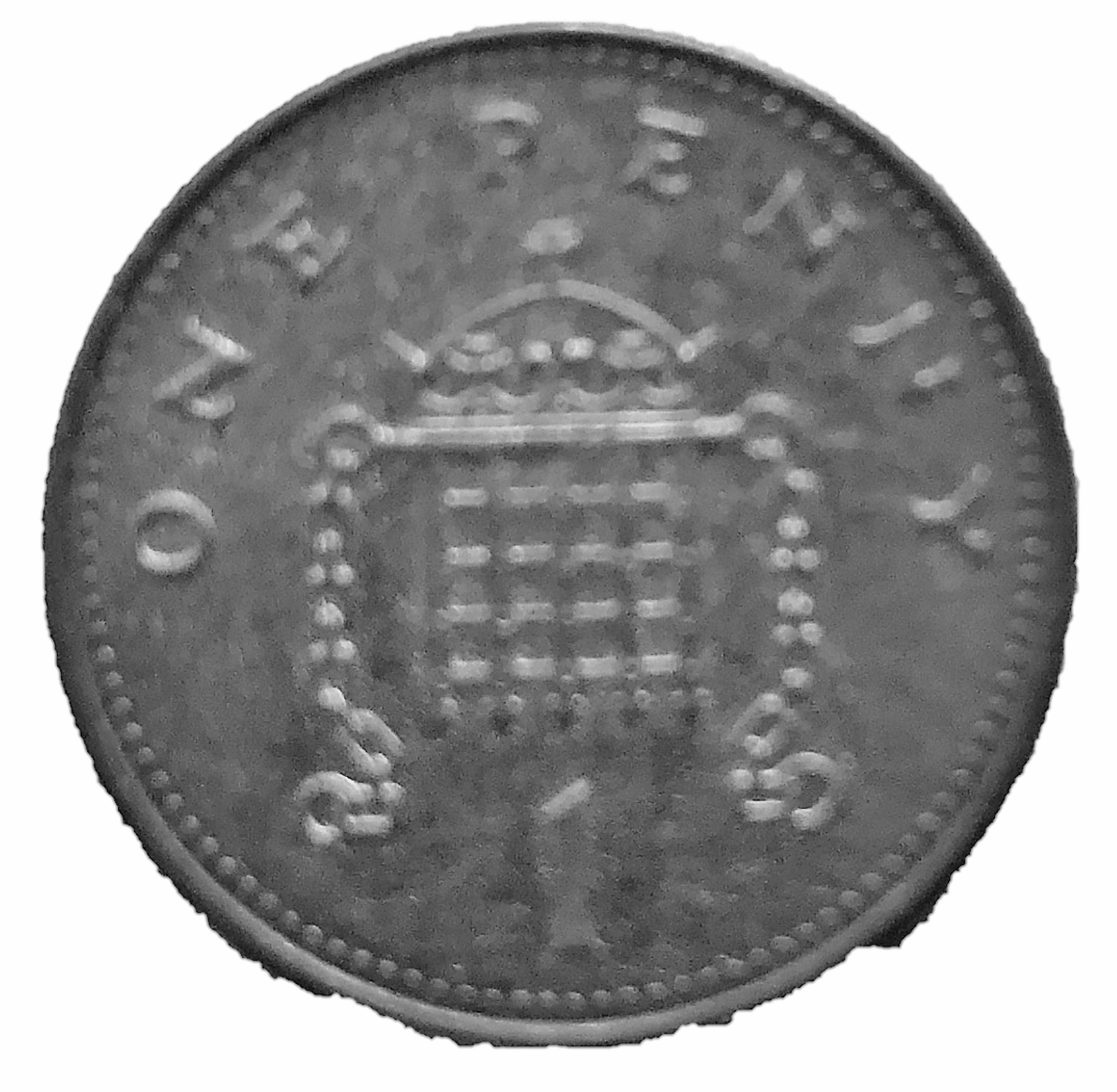 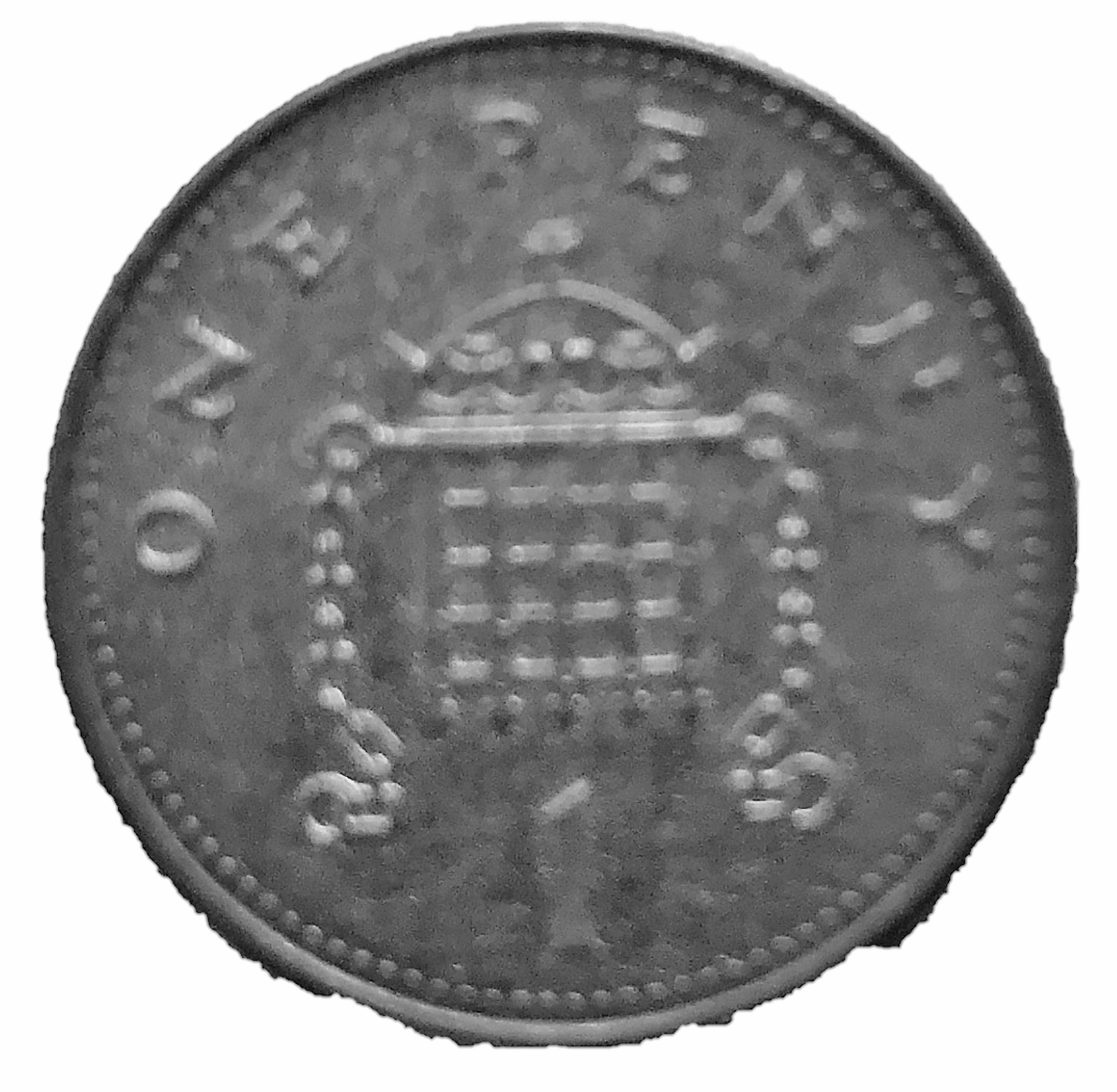 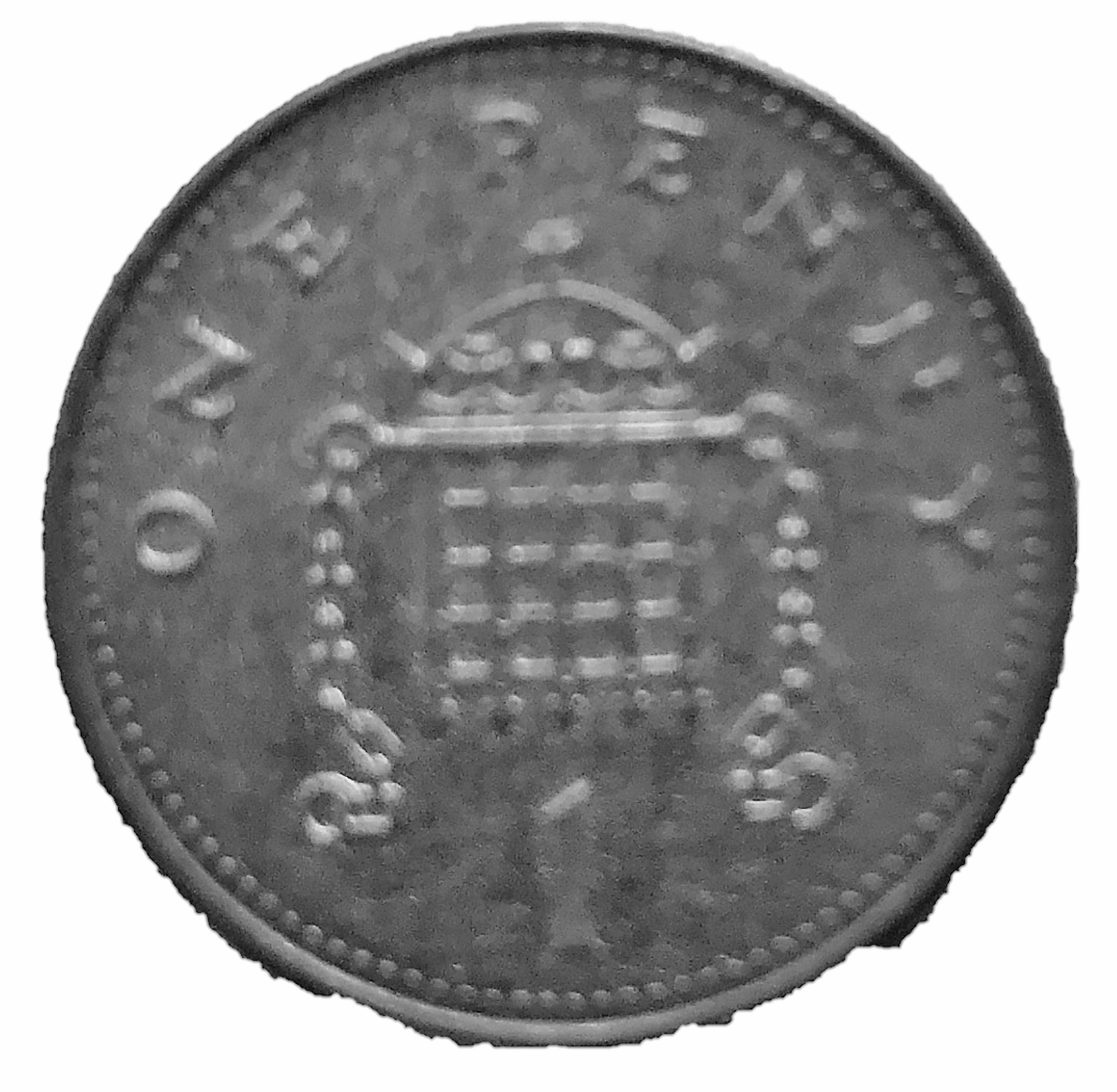 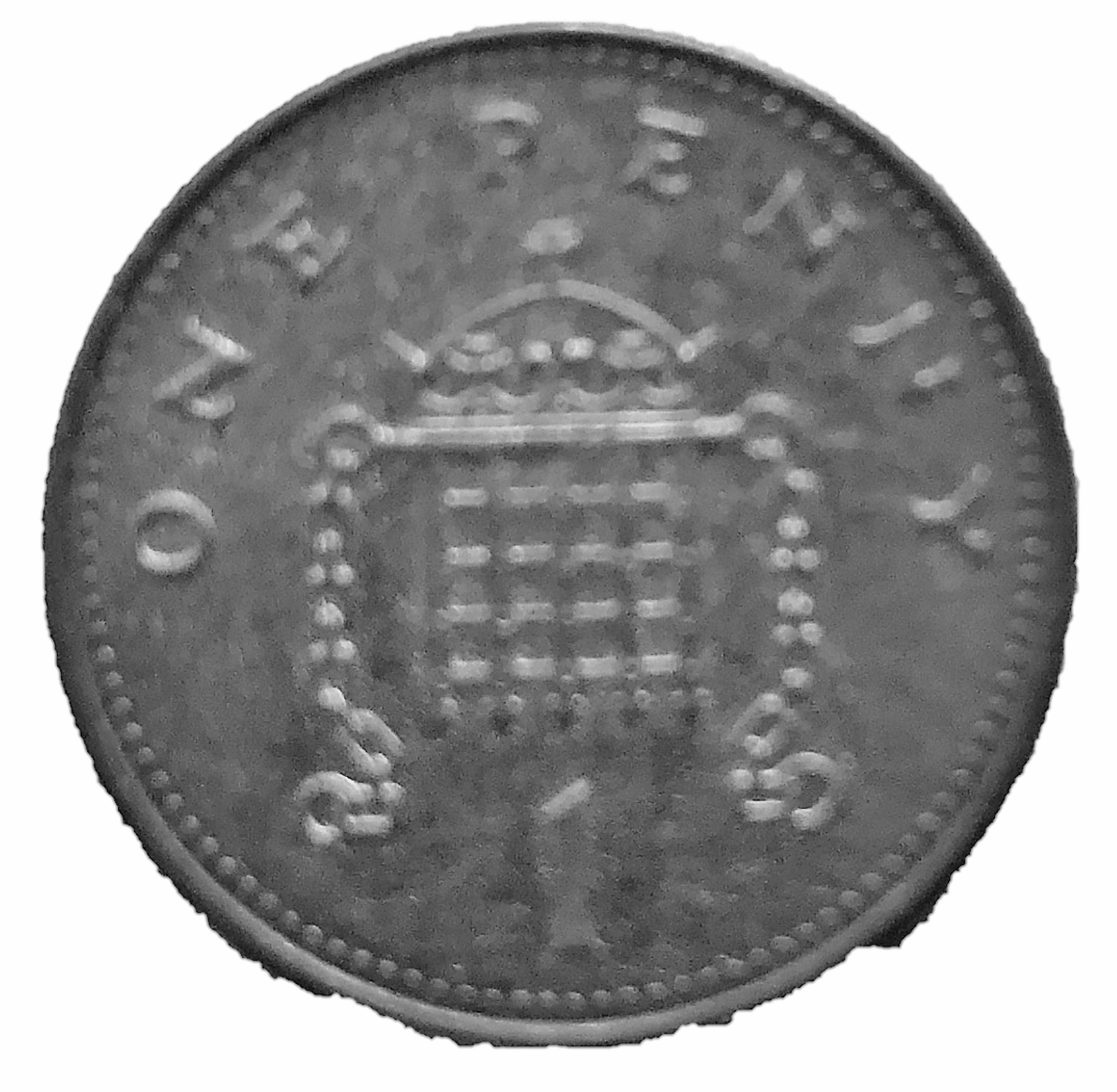 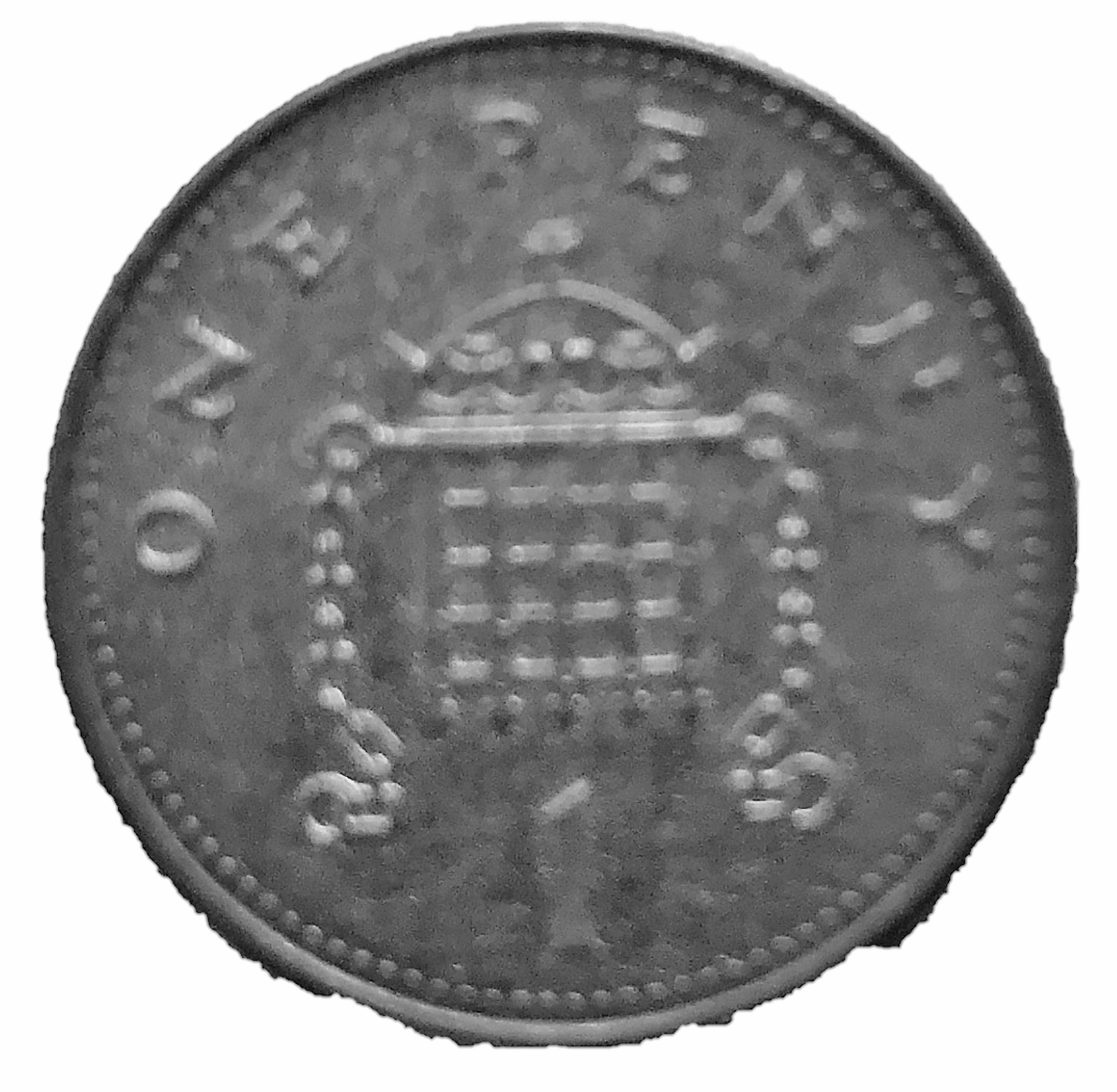 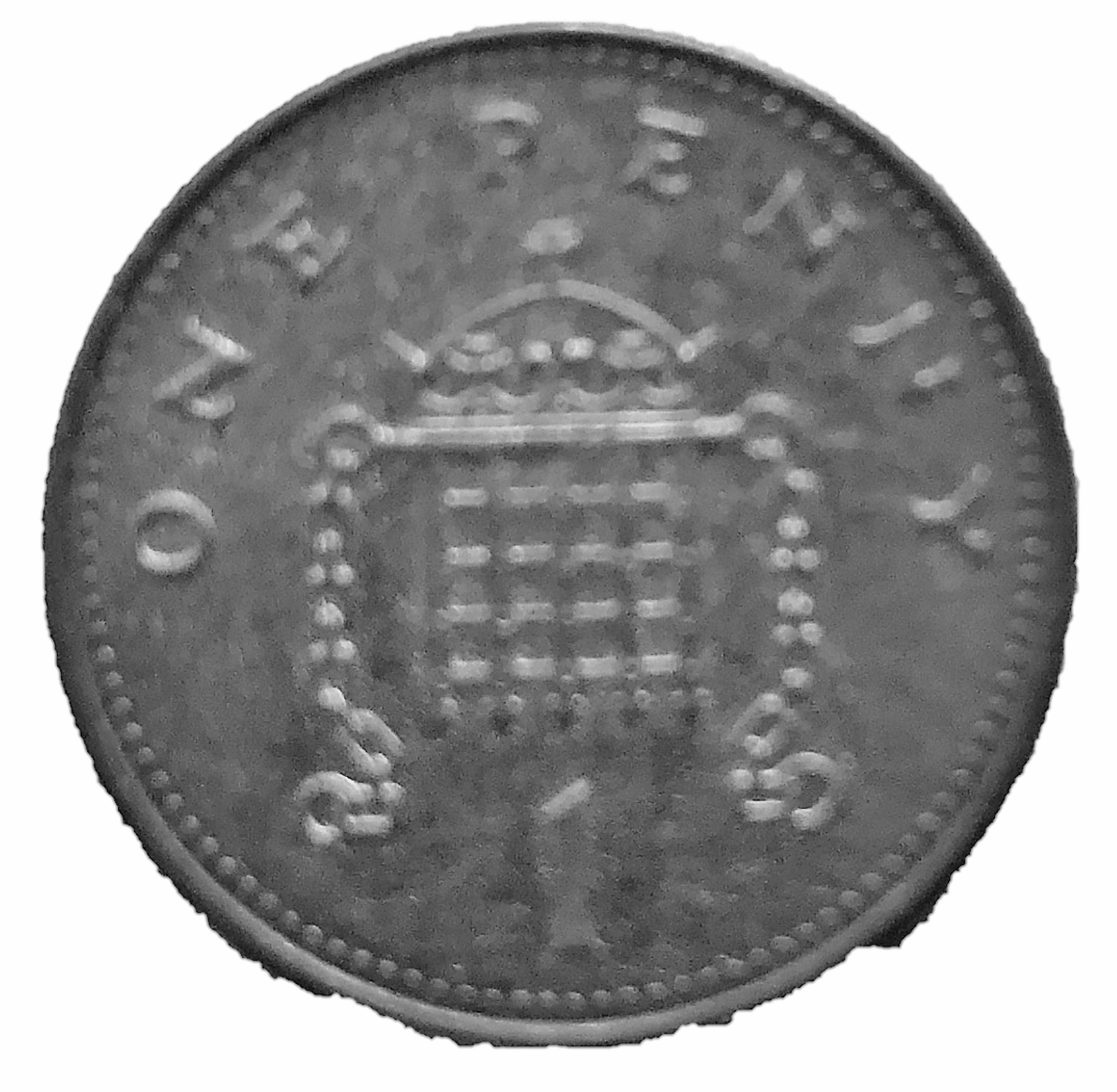 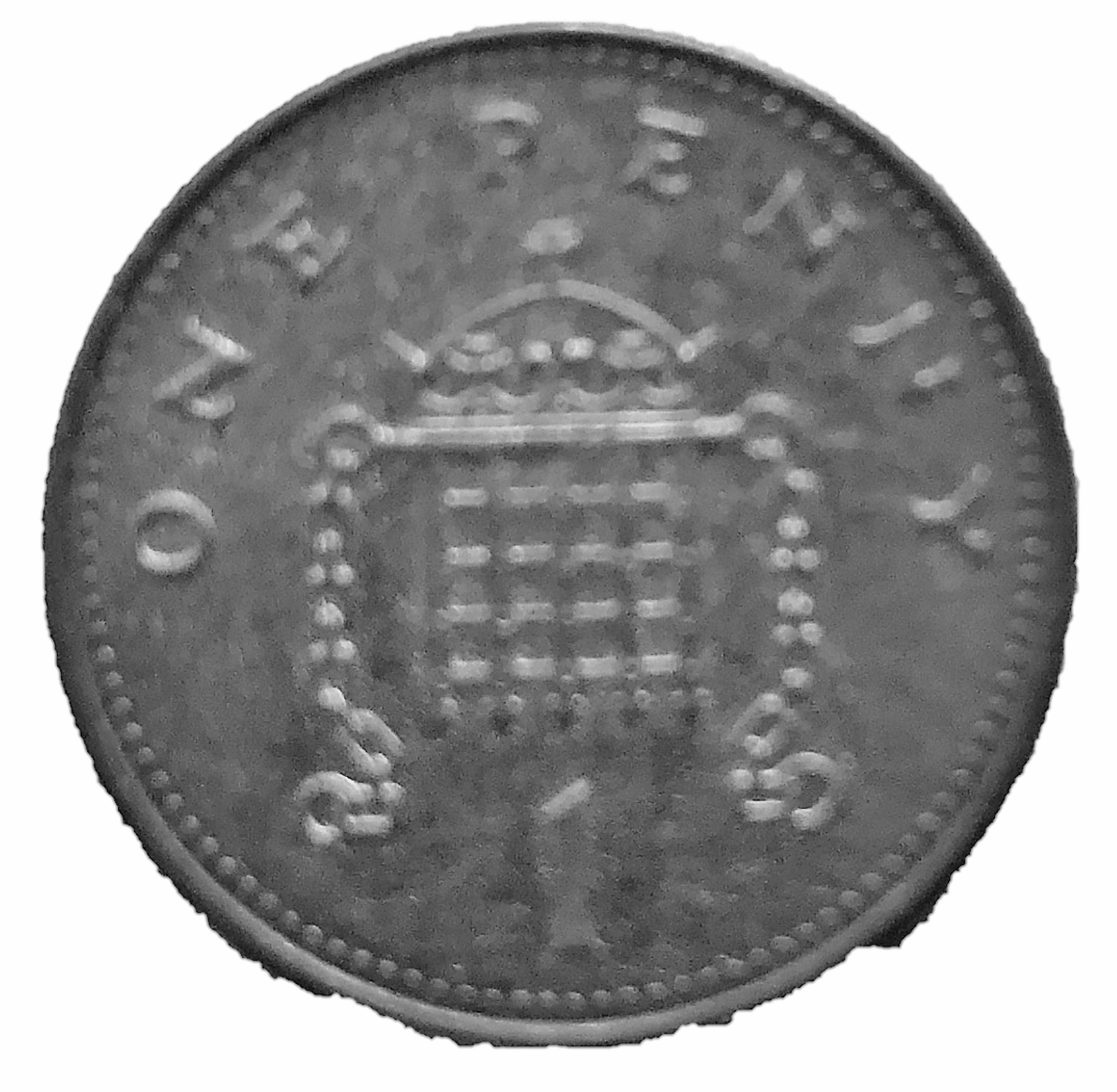 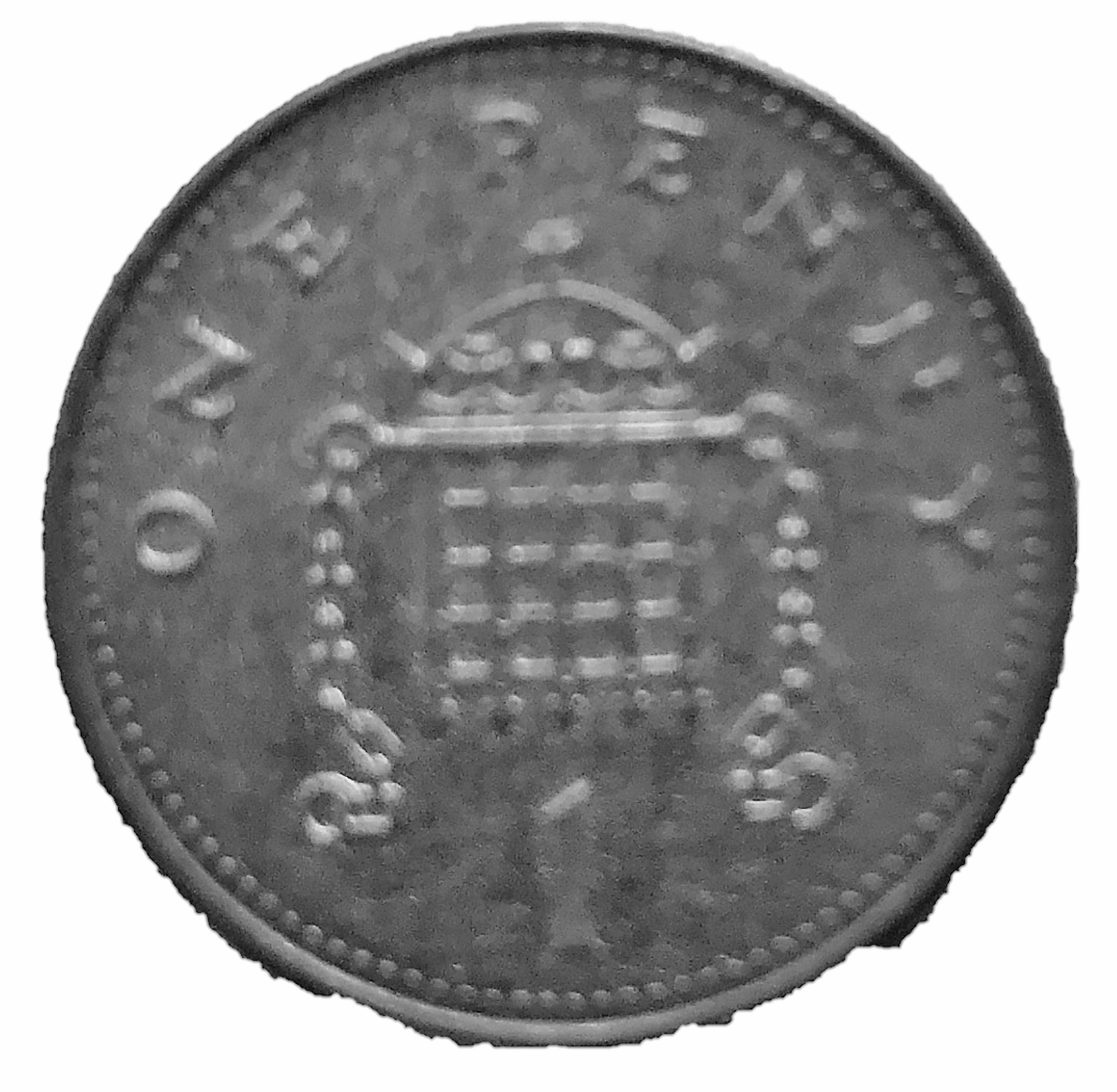 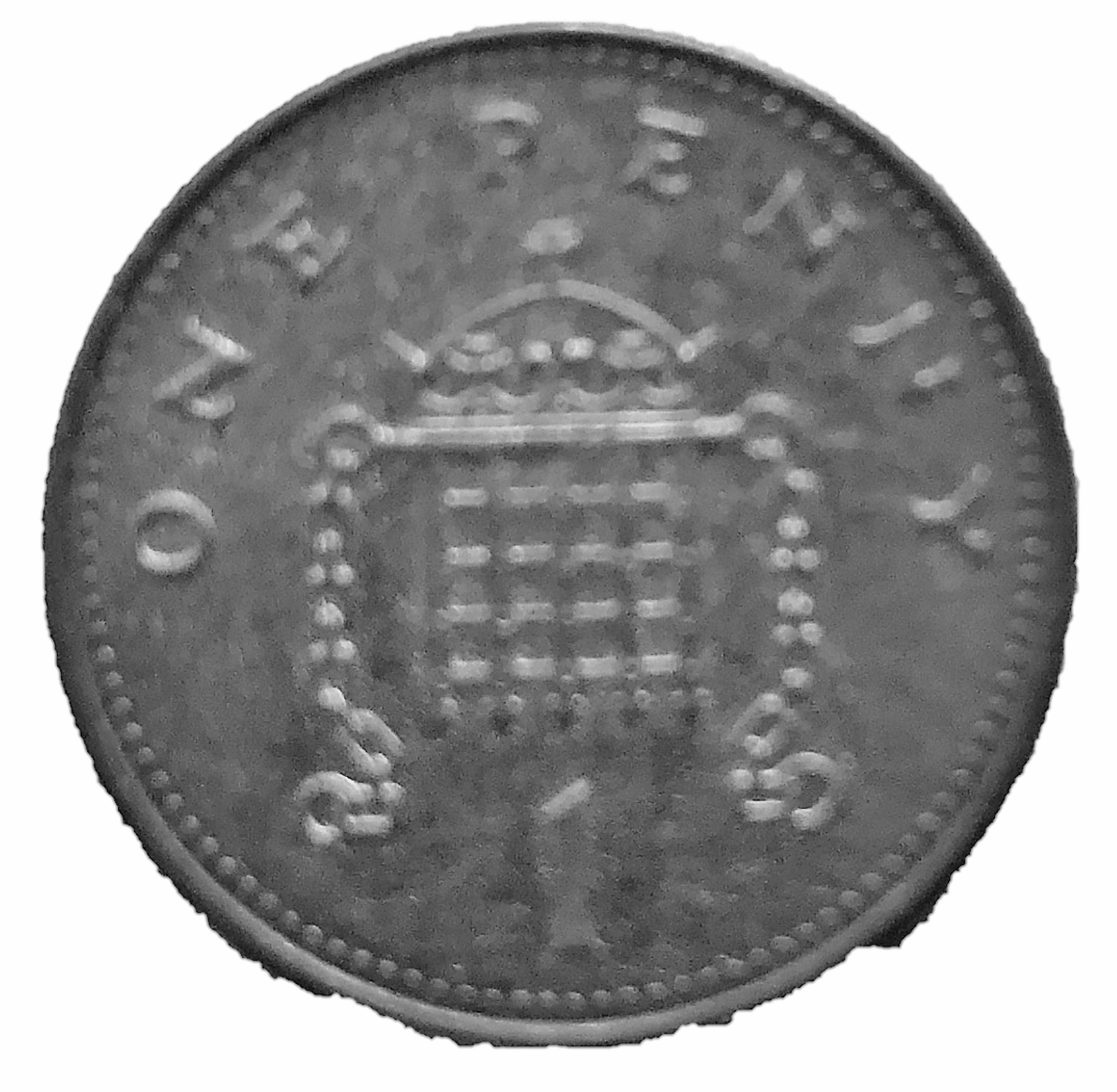 7p
8p
9p
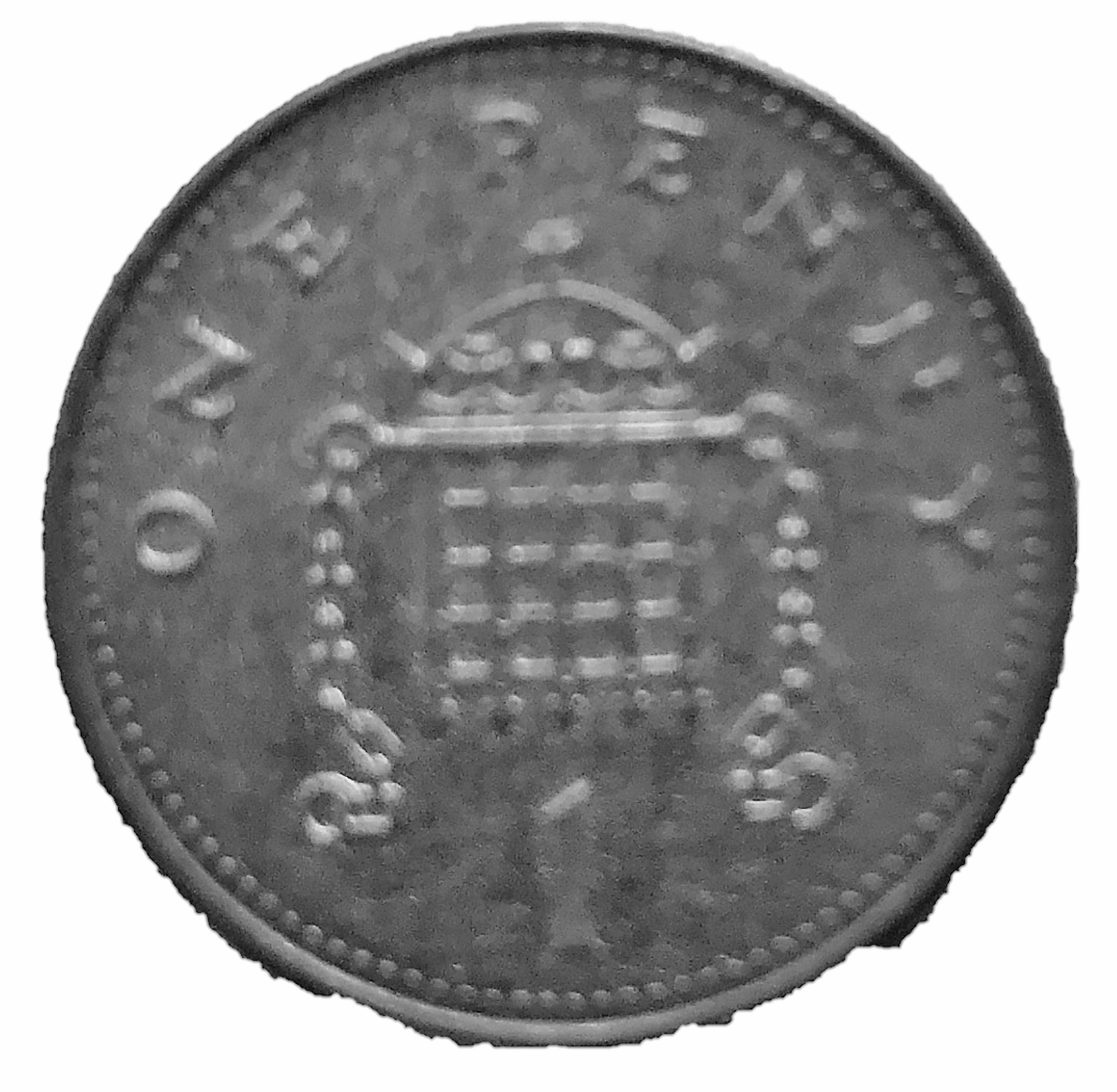 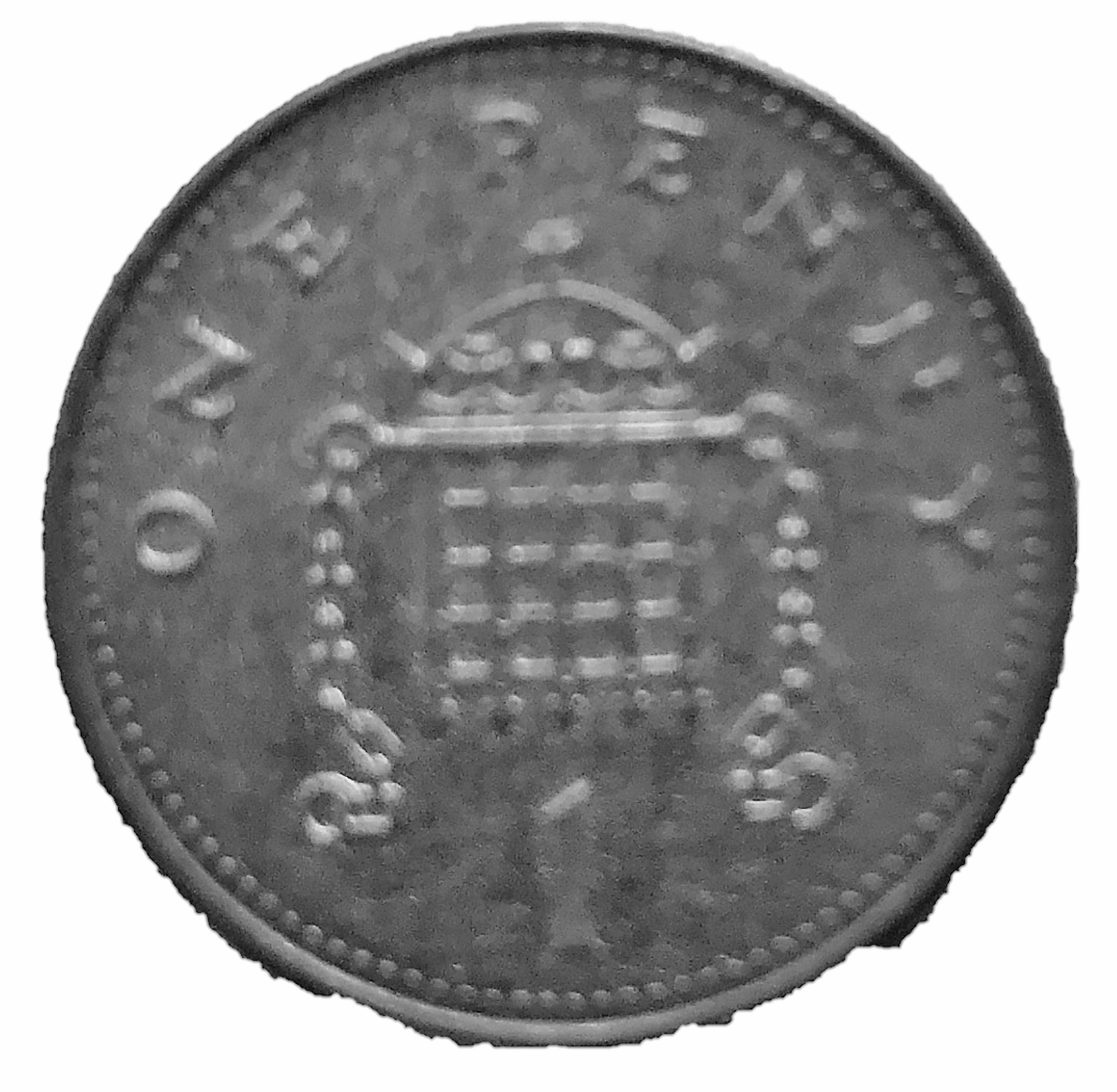 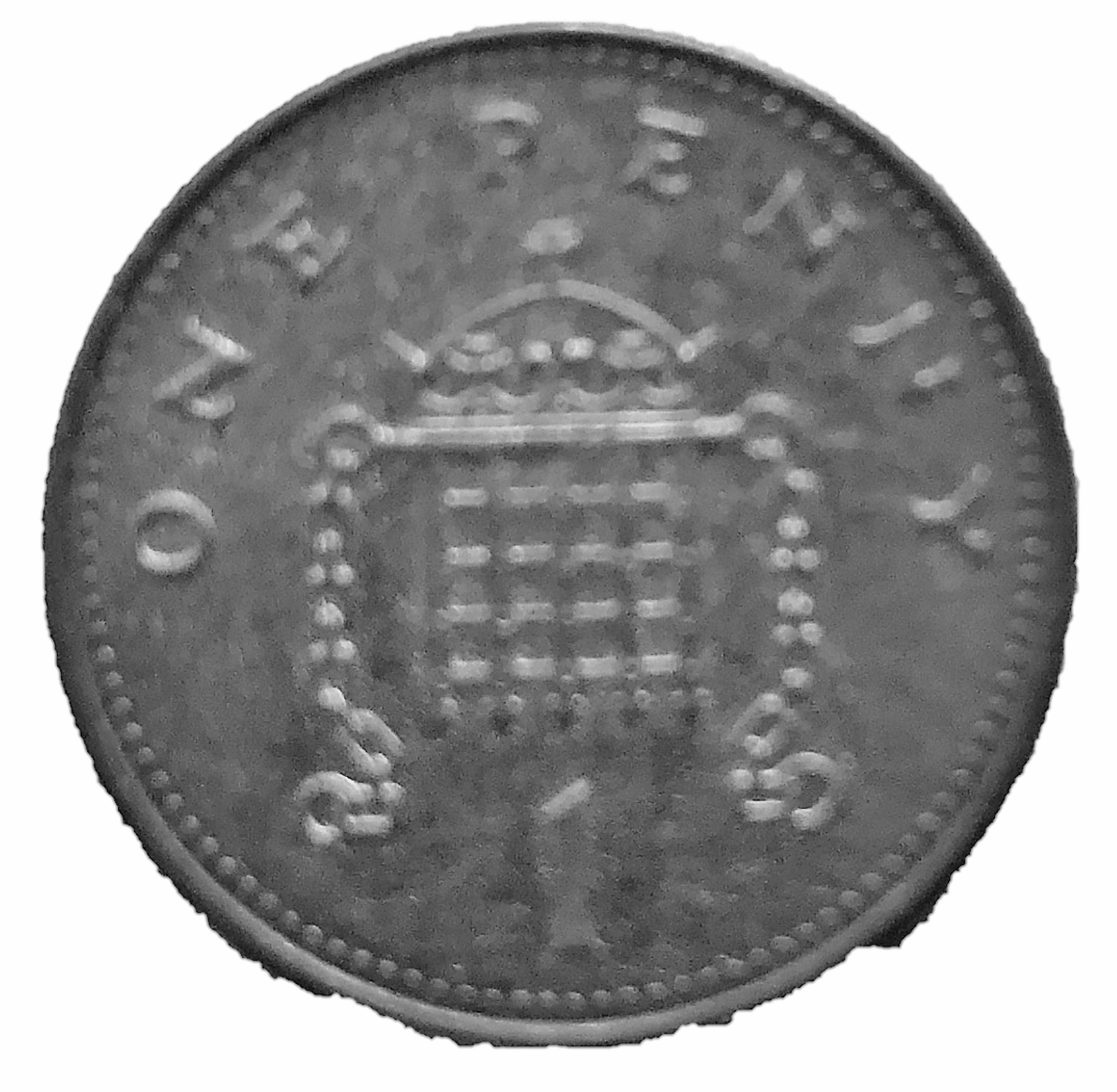 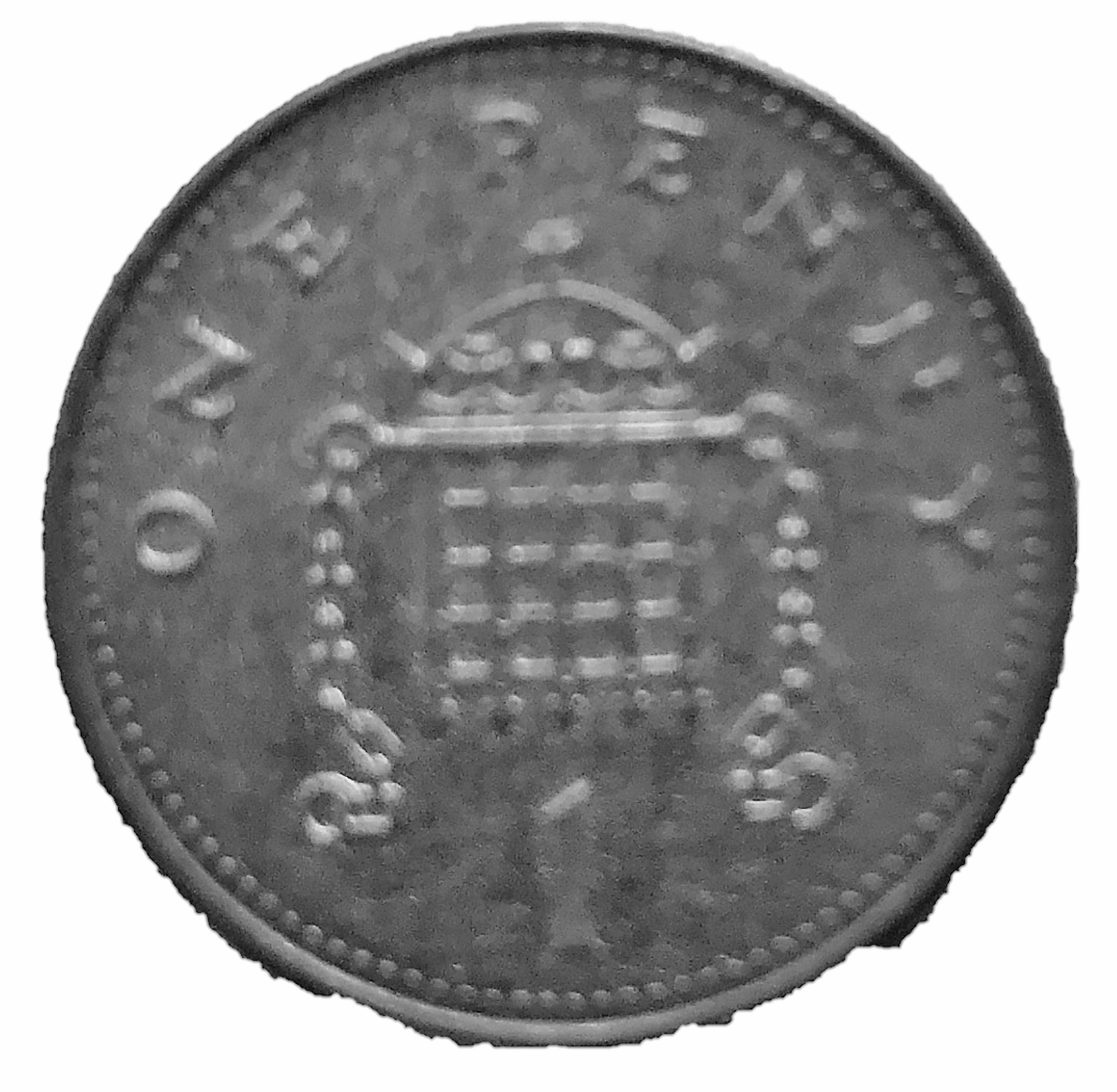 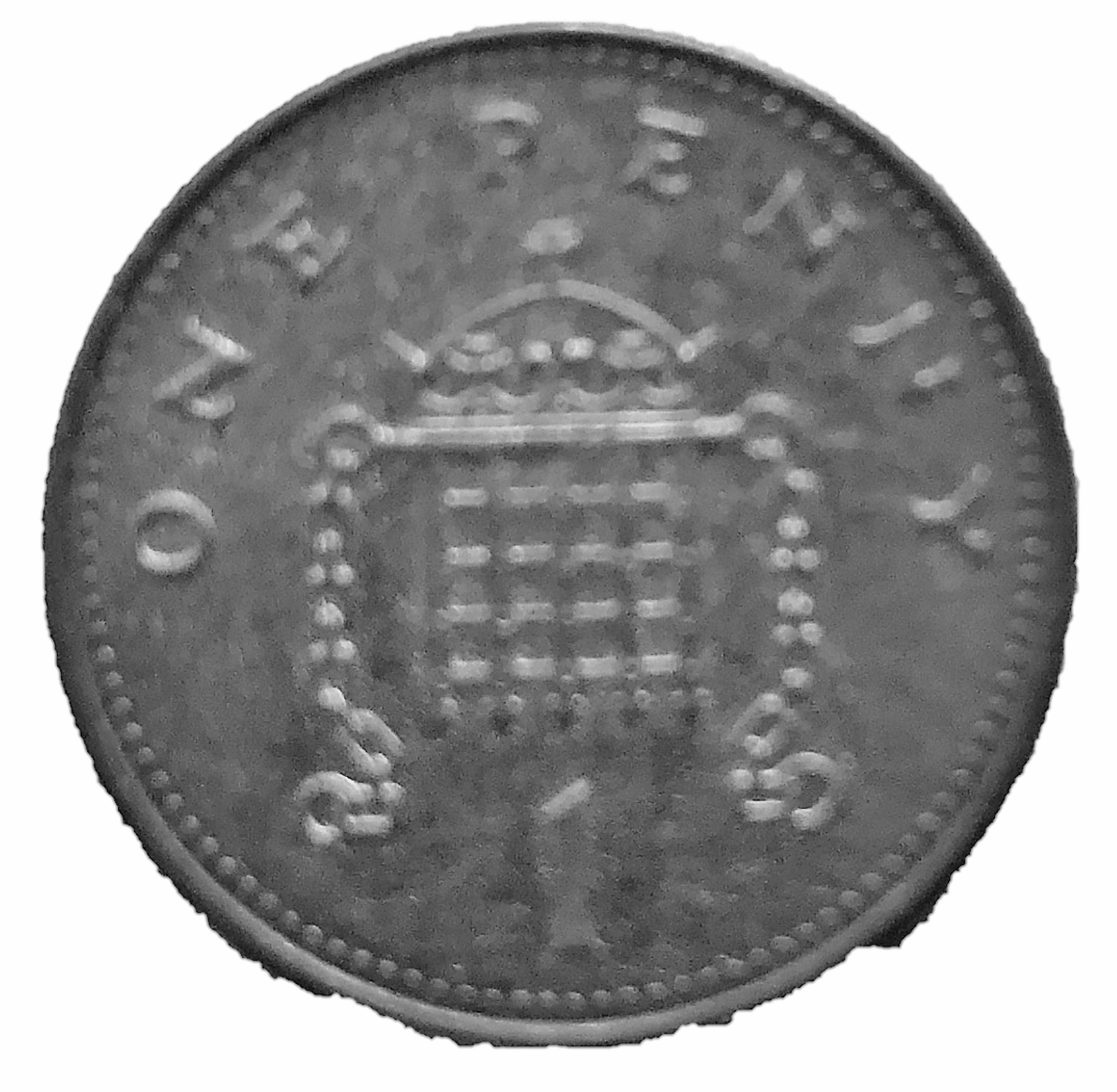 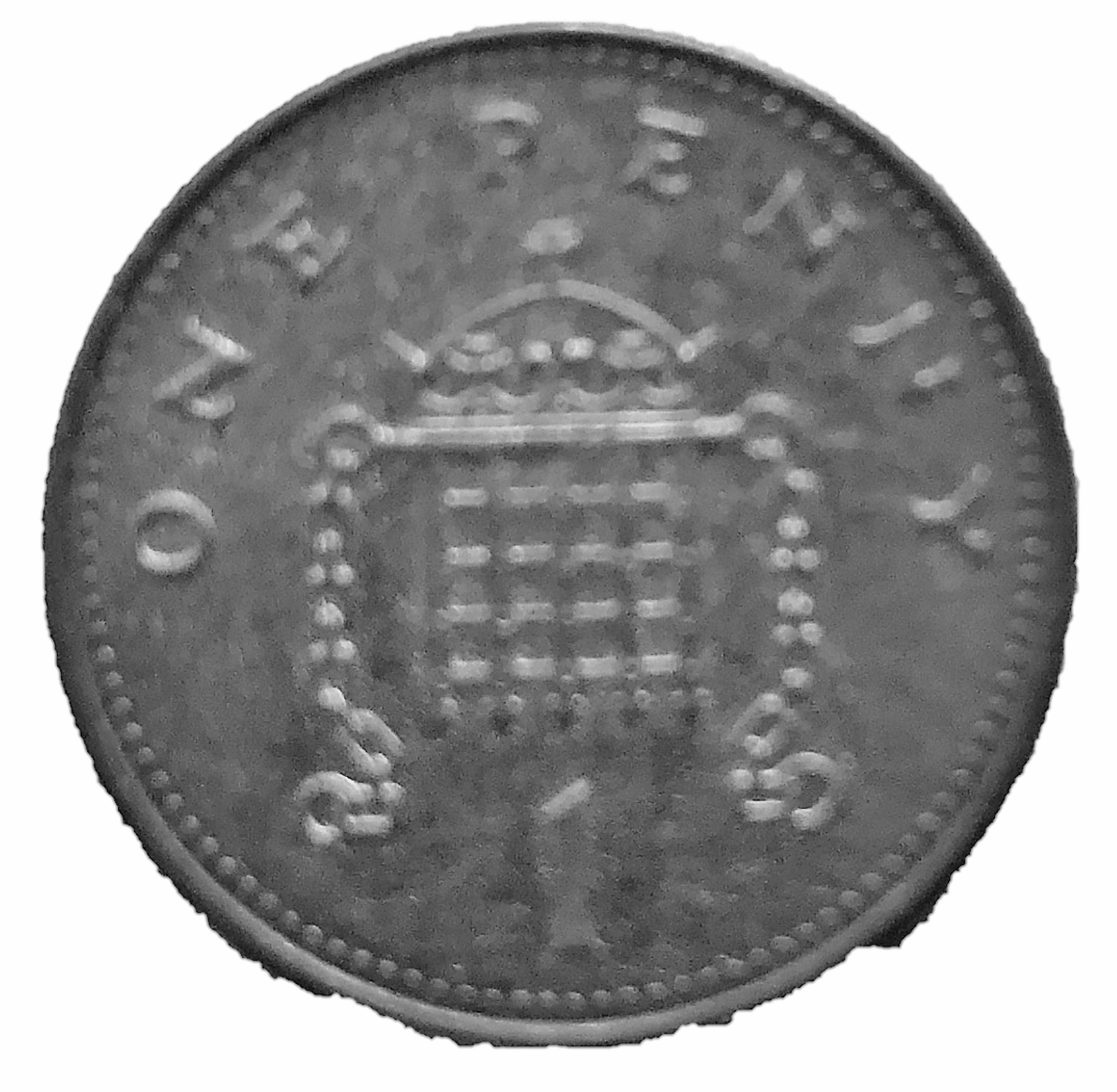 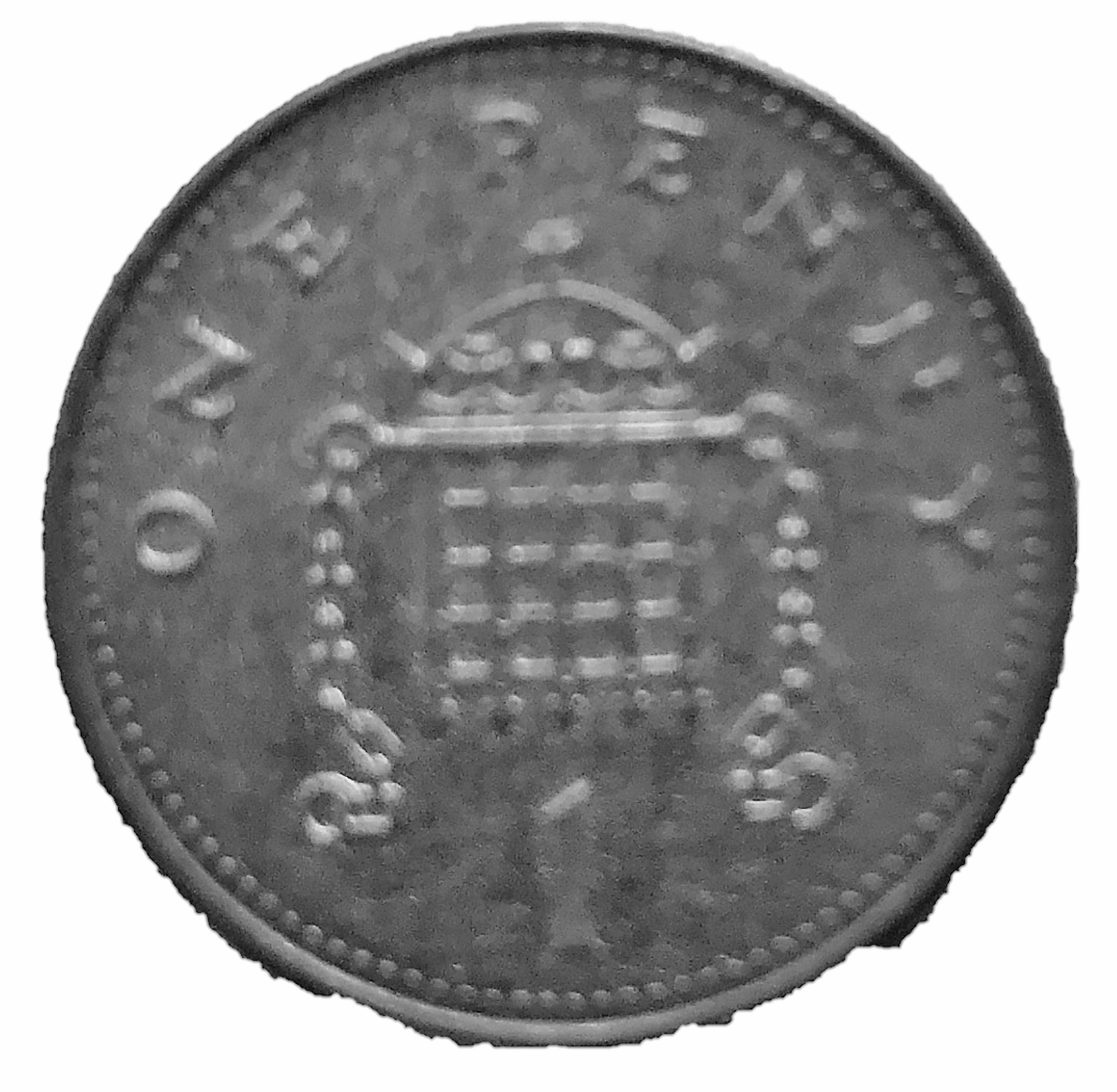 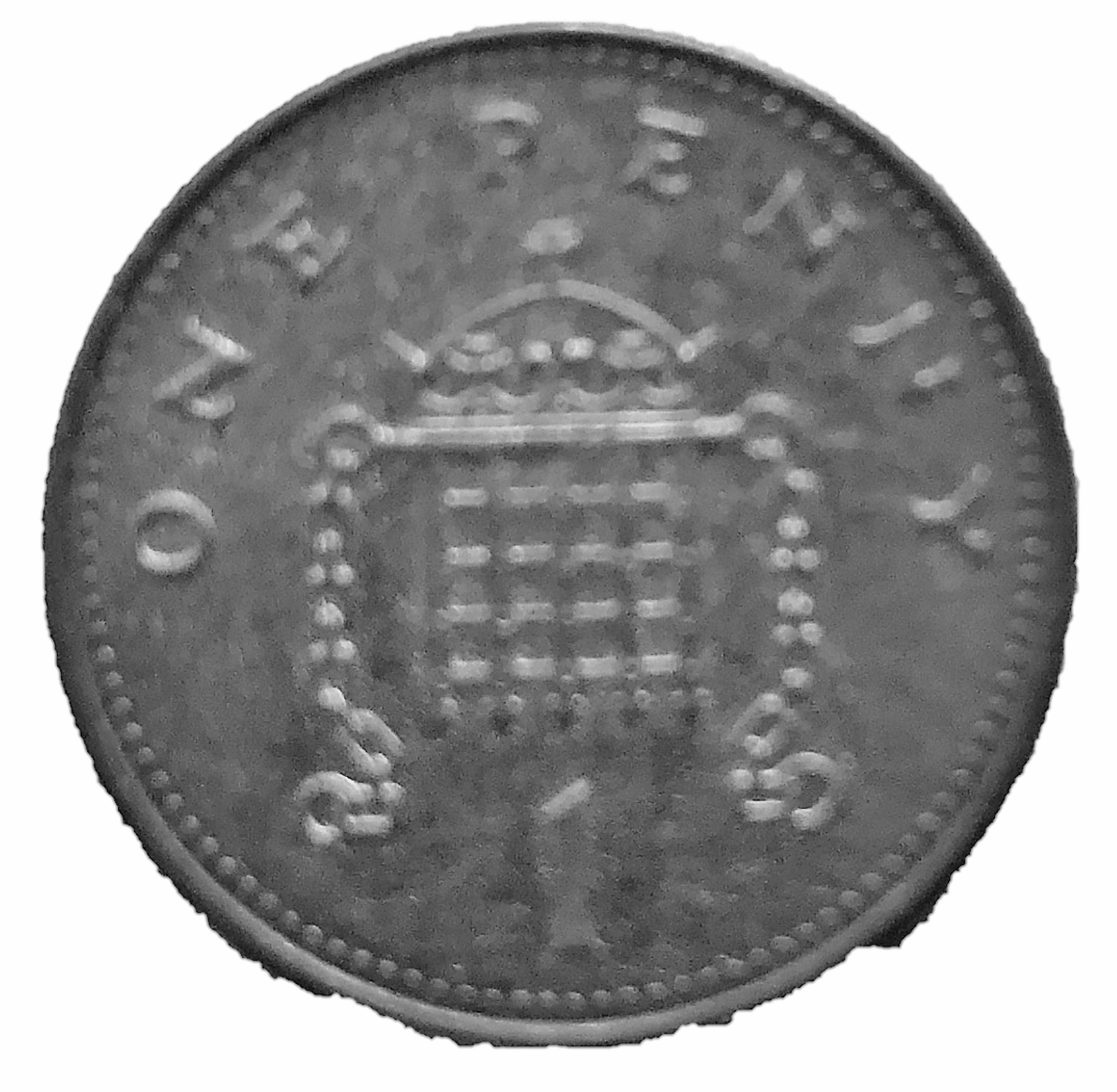 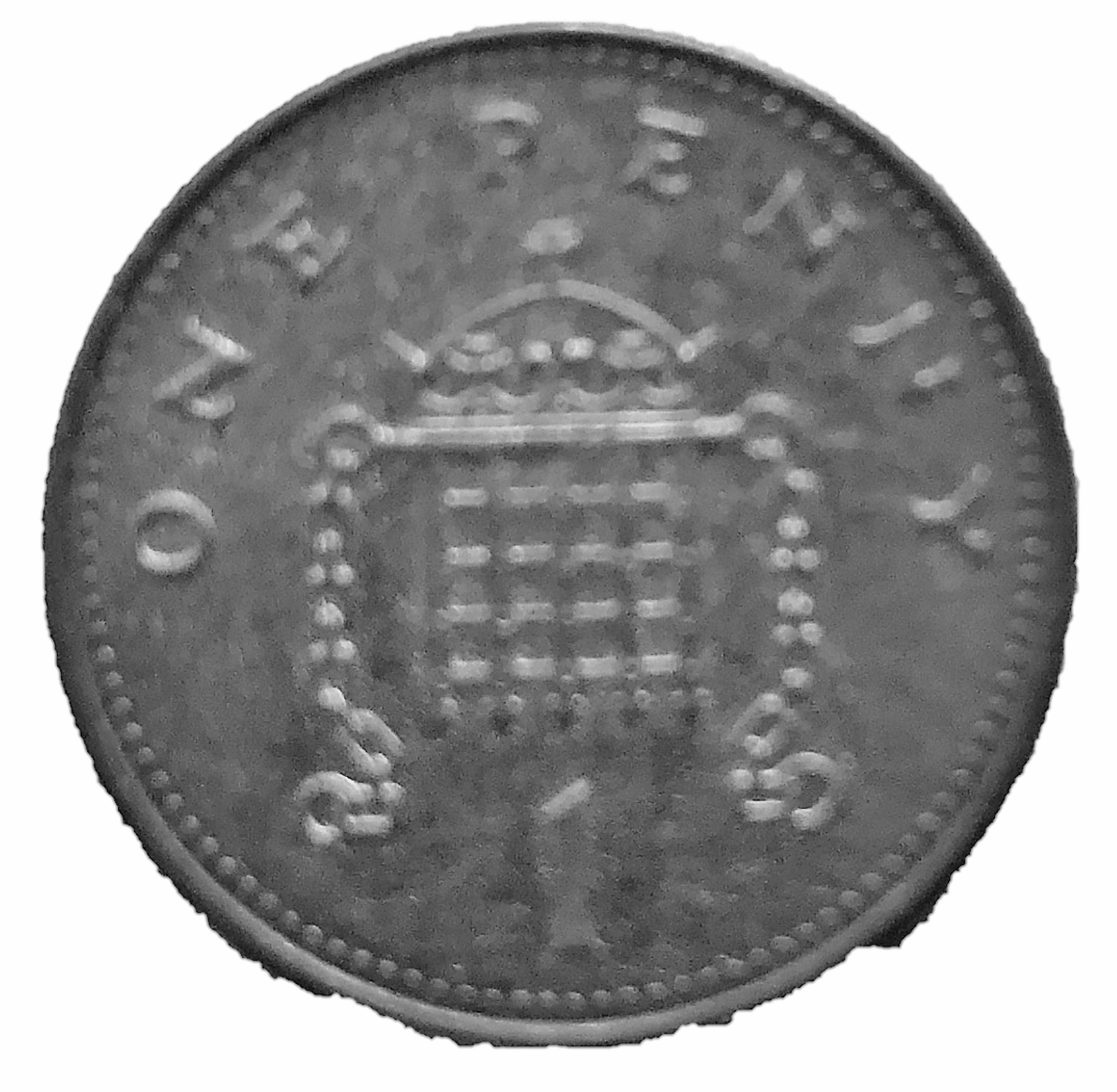 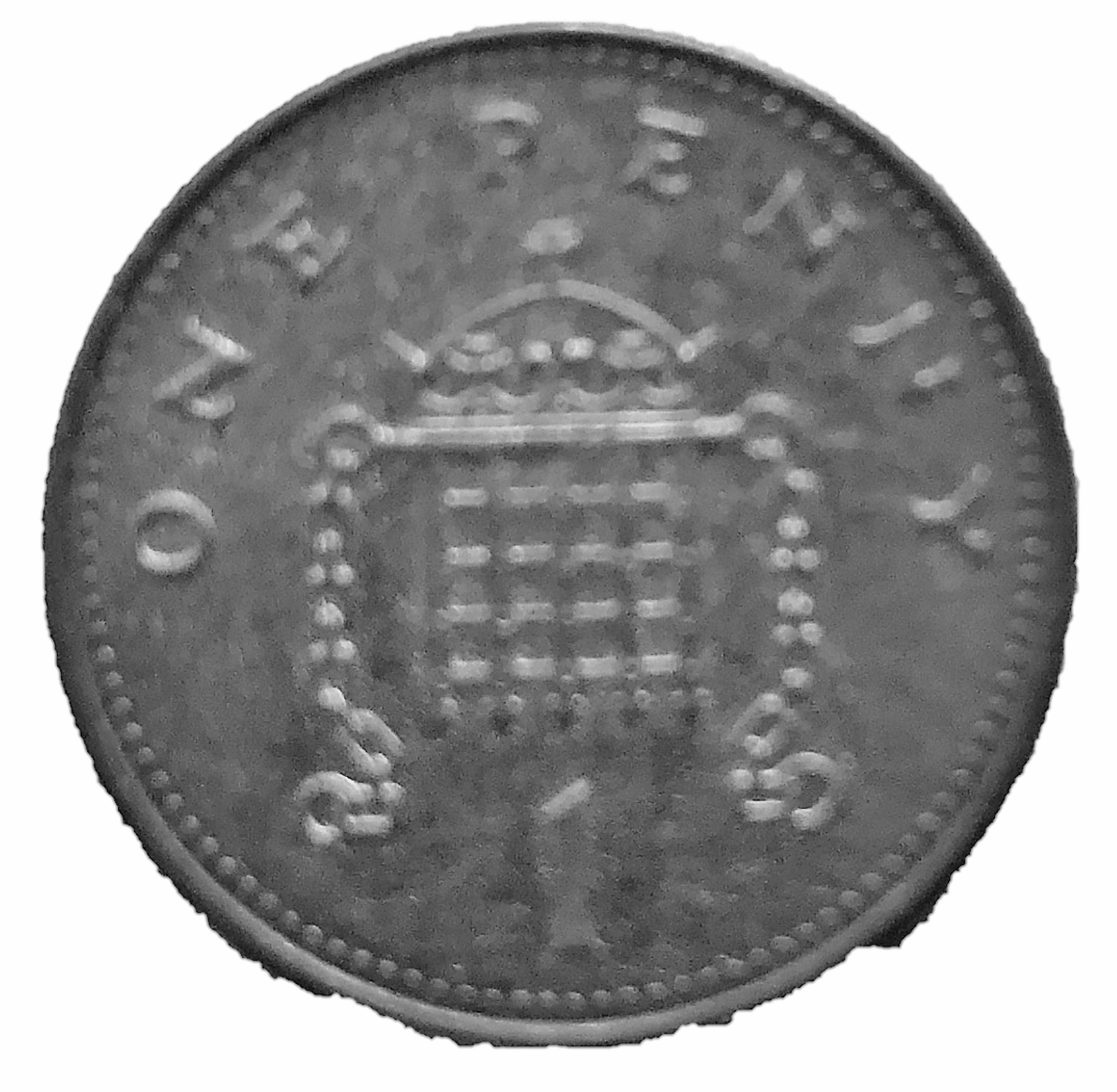 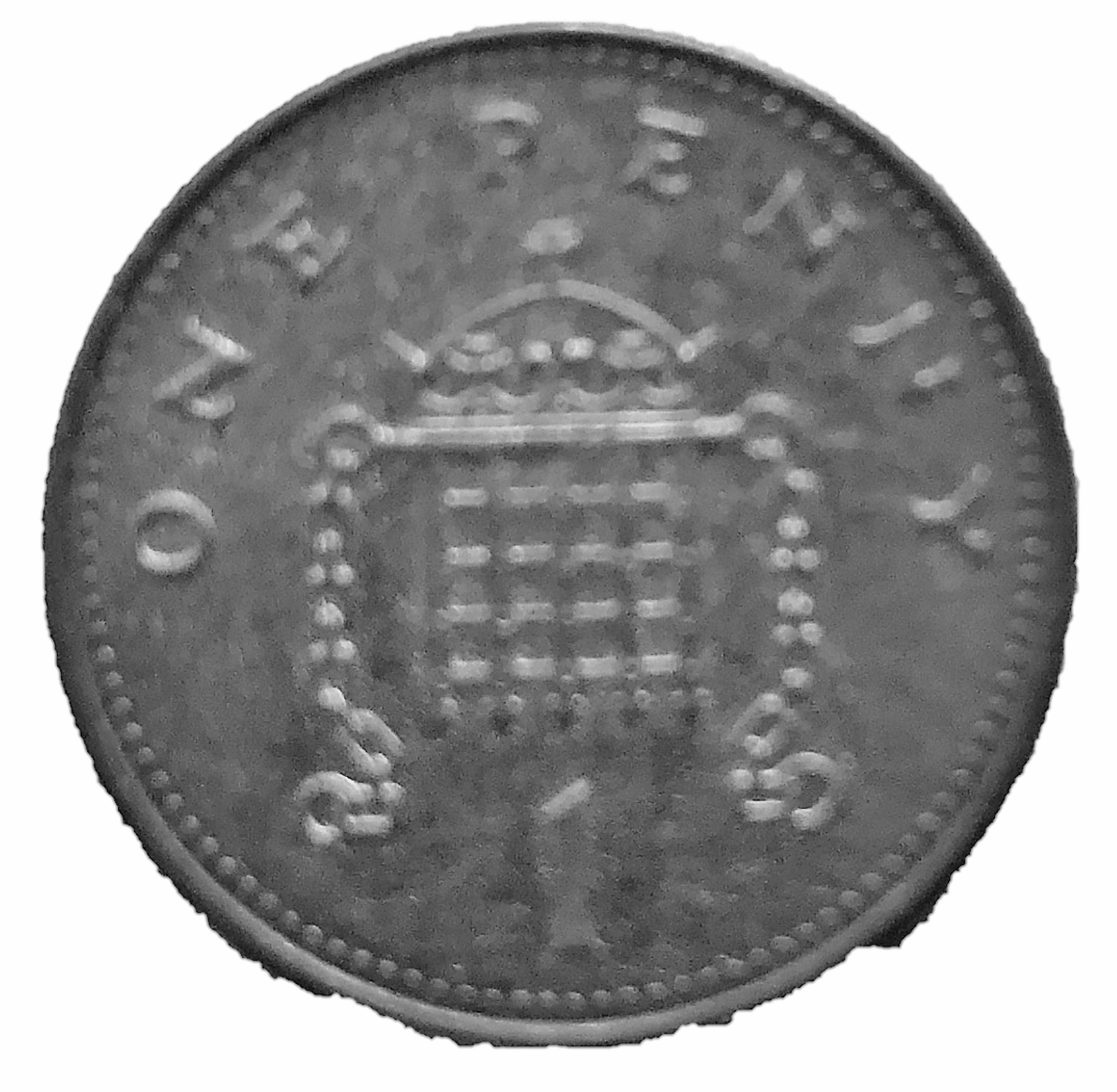 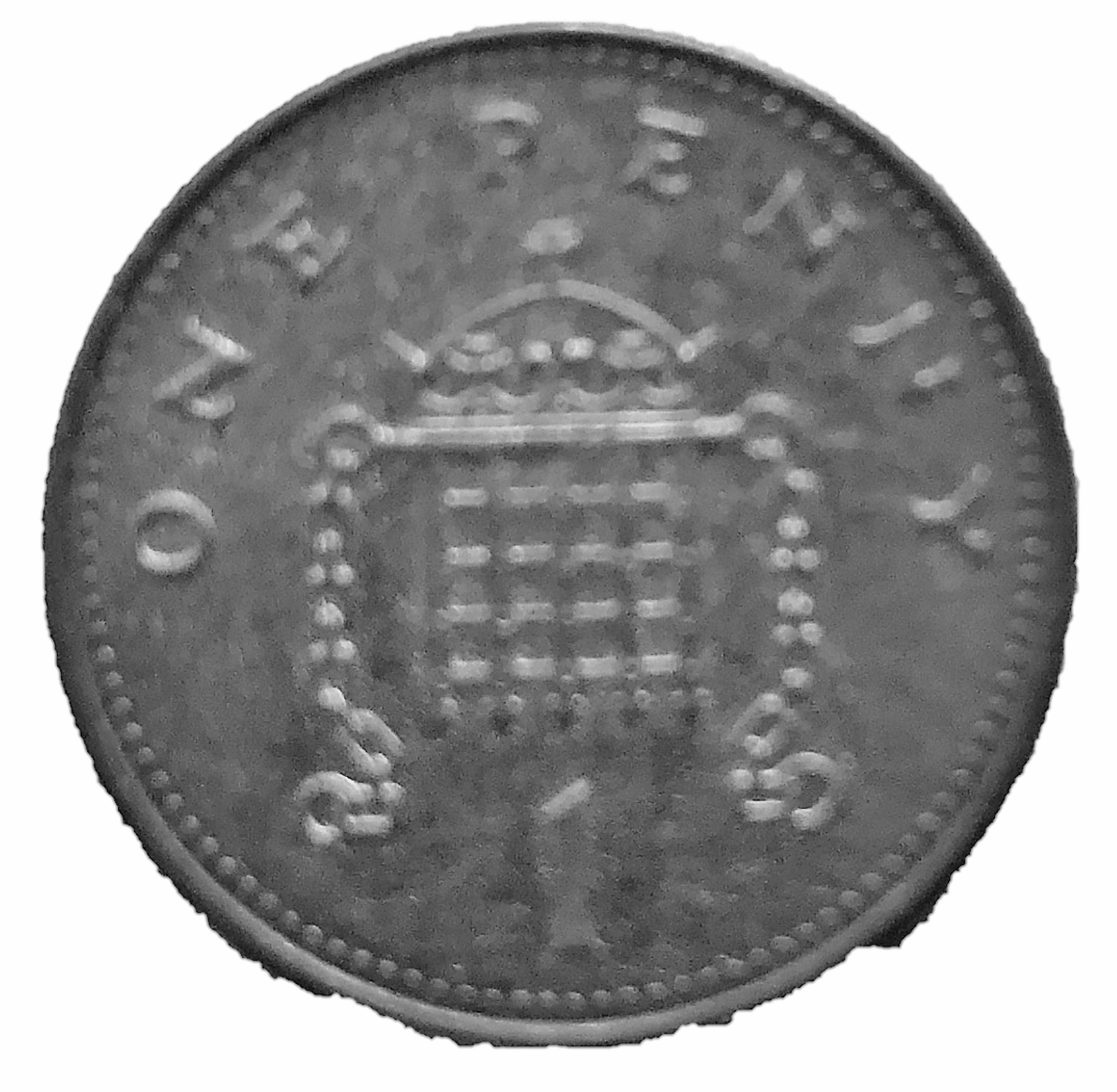 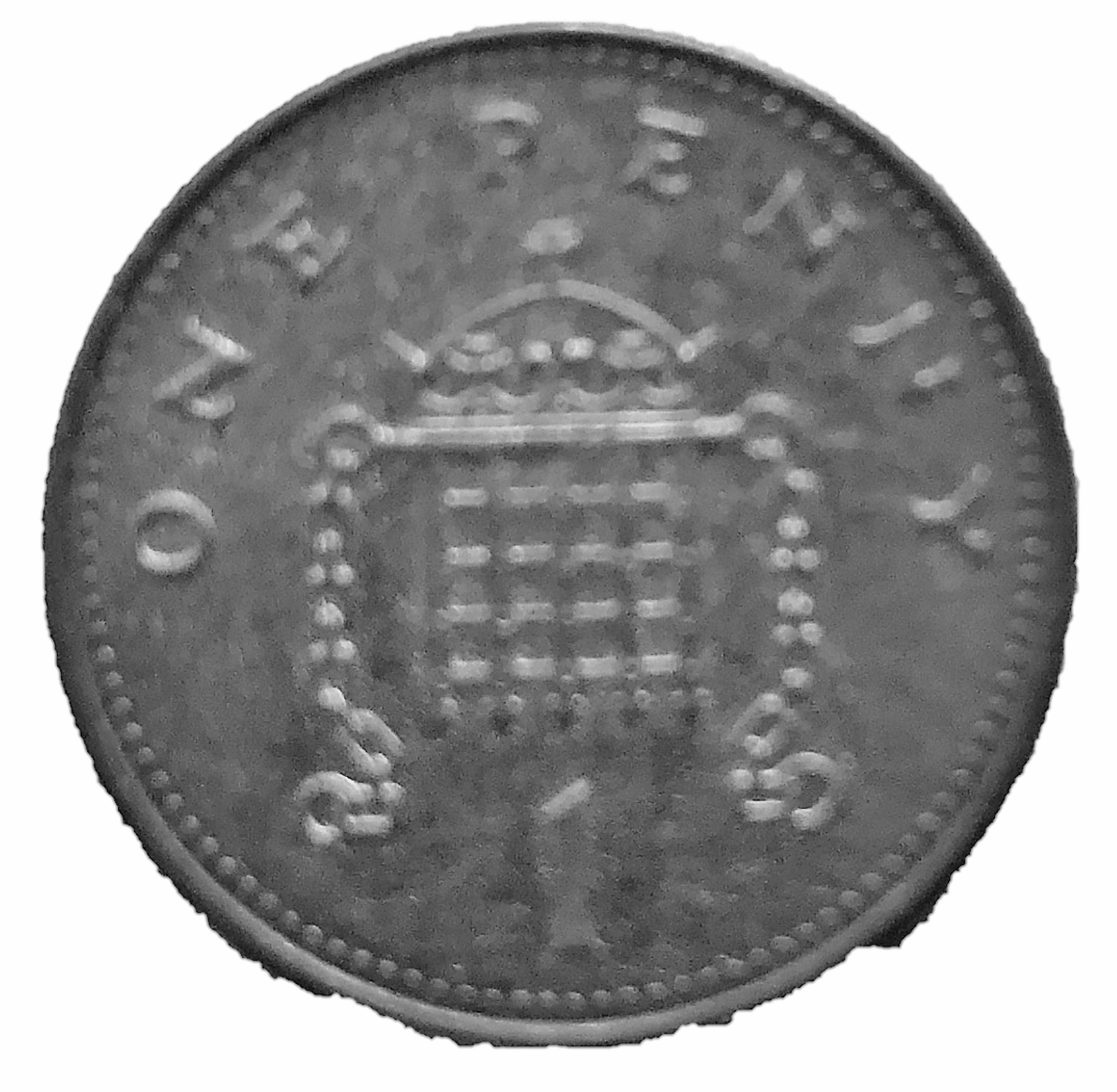 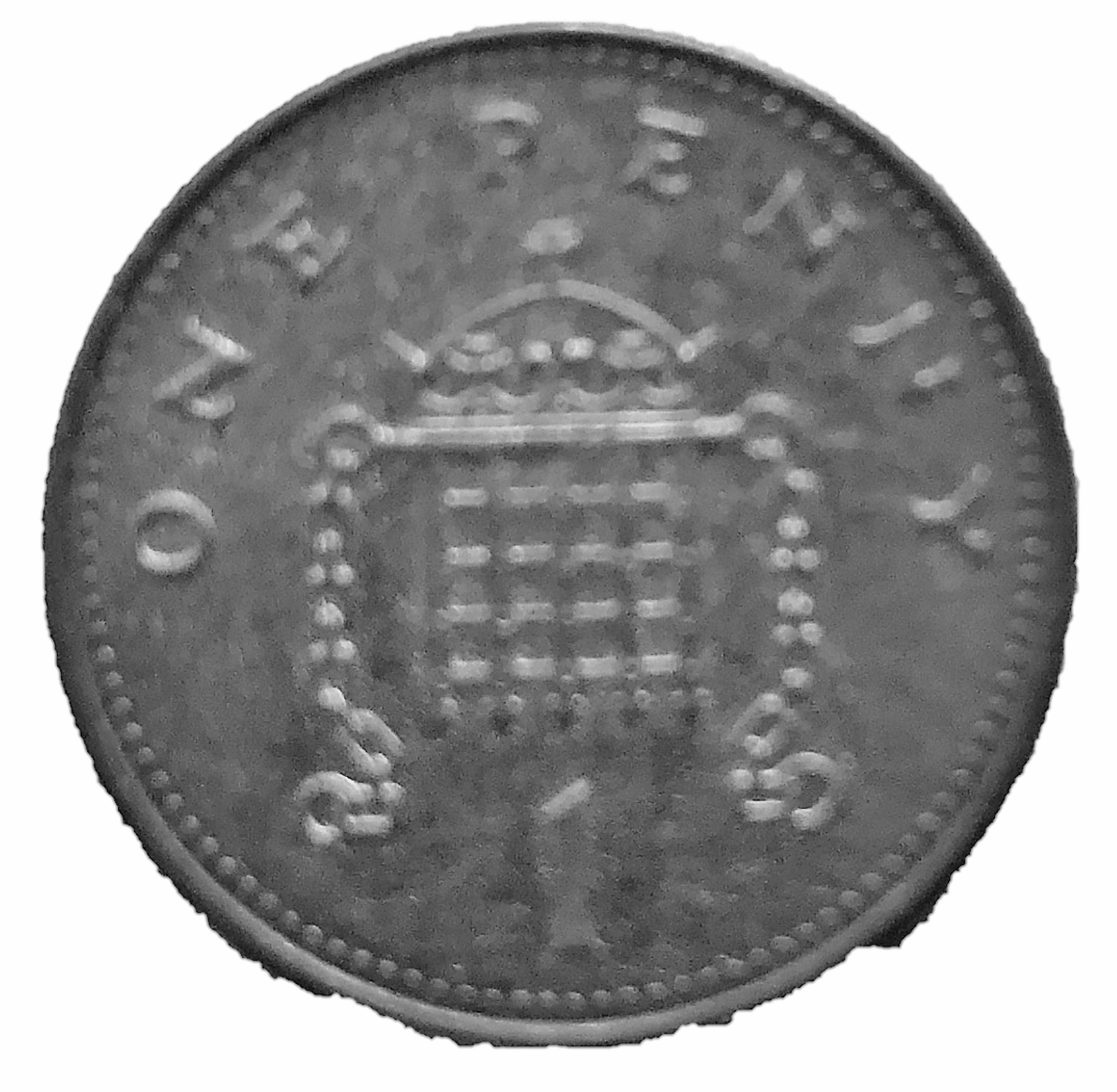 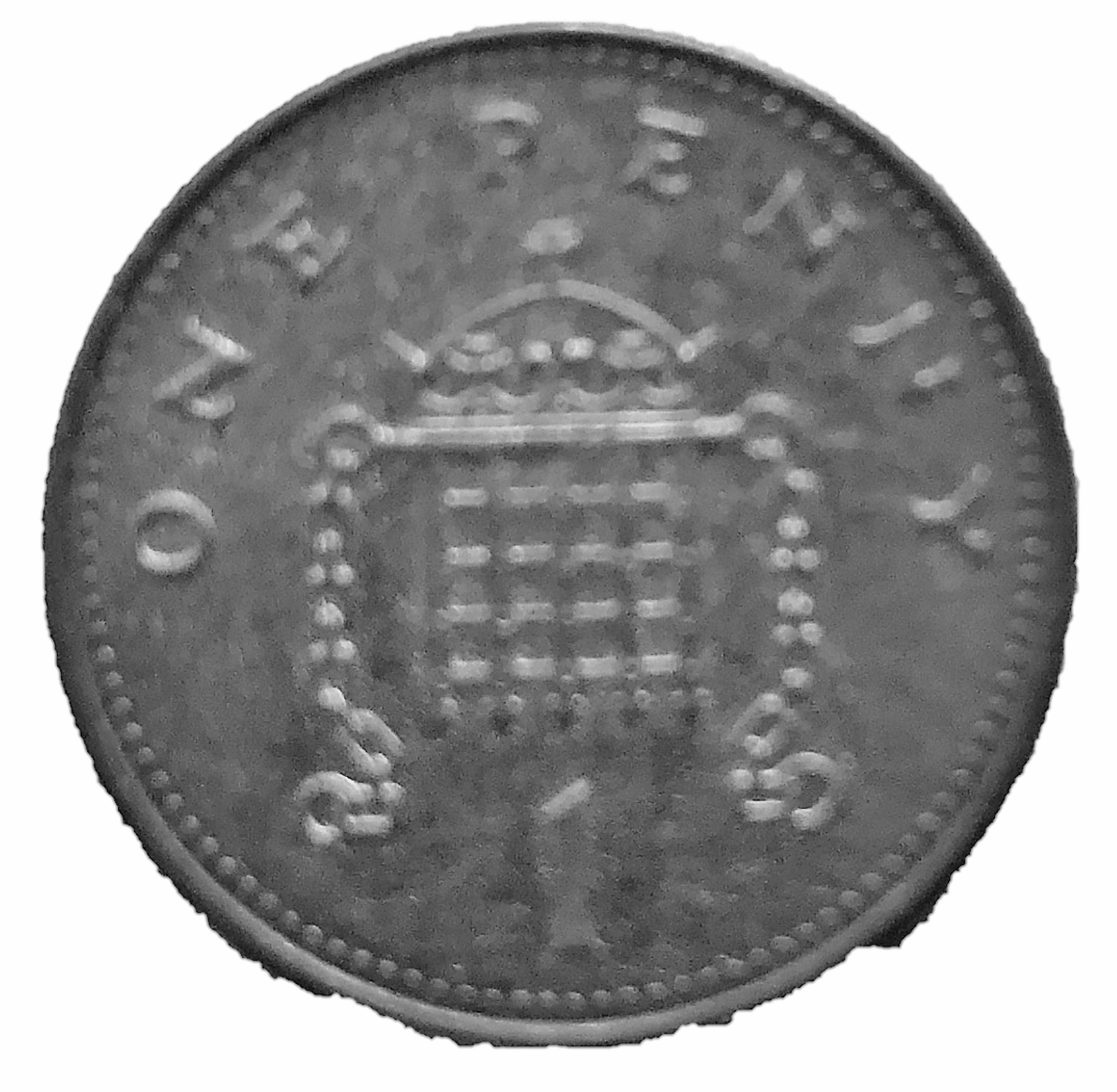 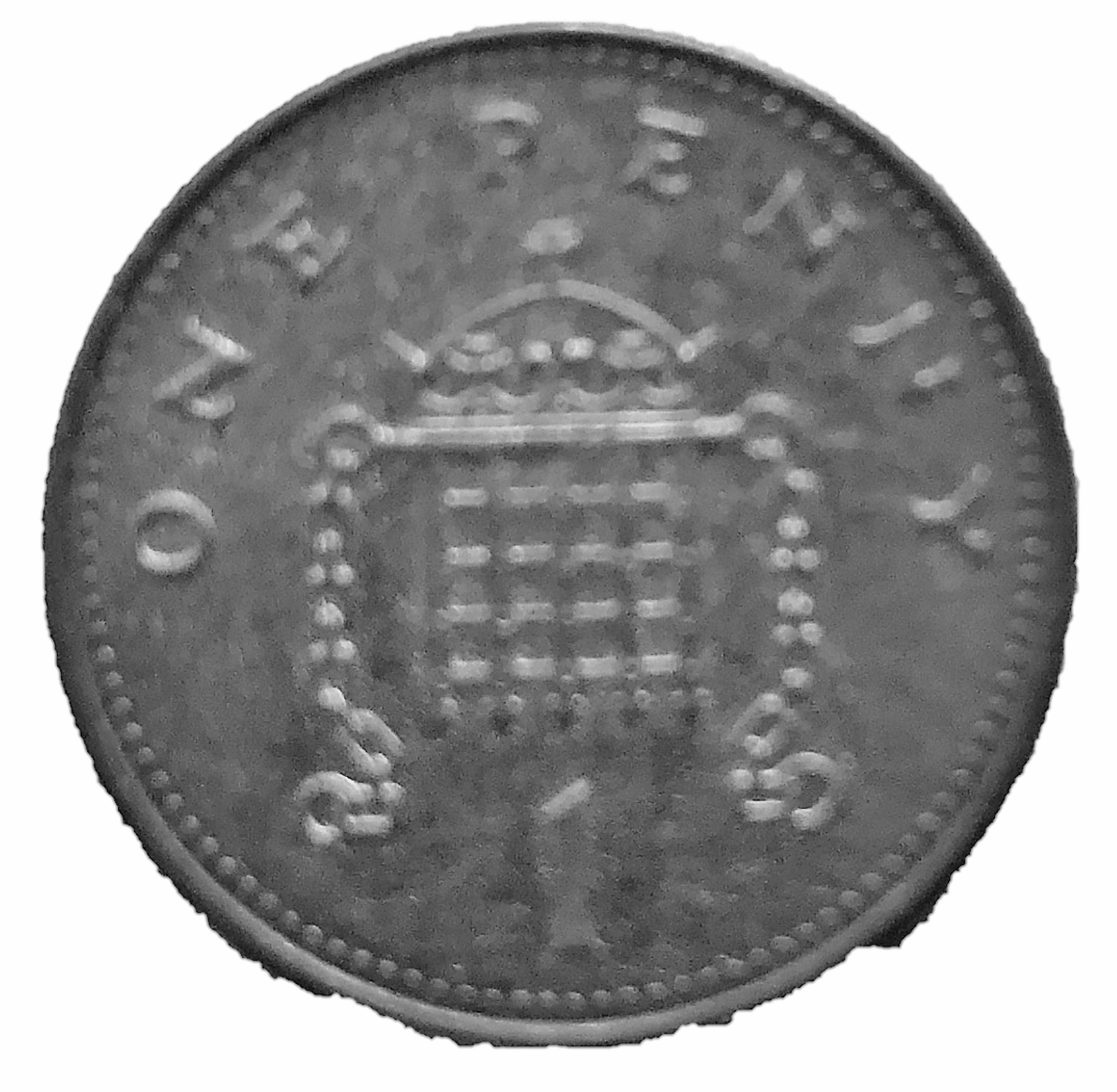 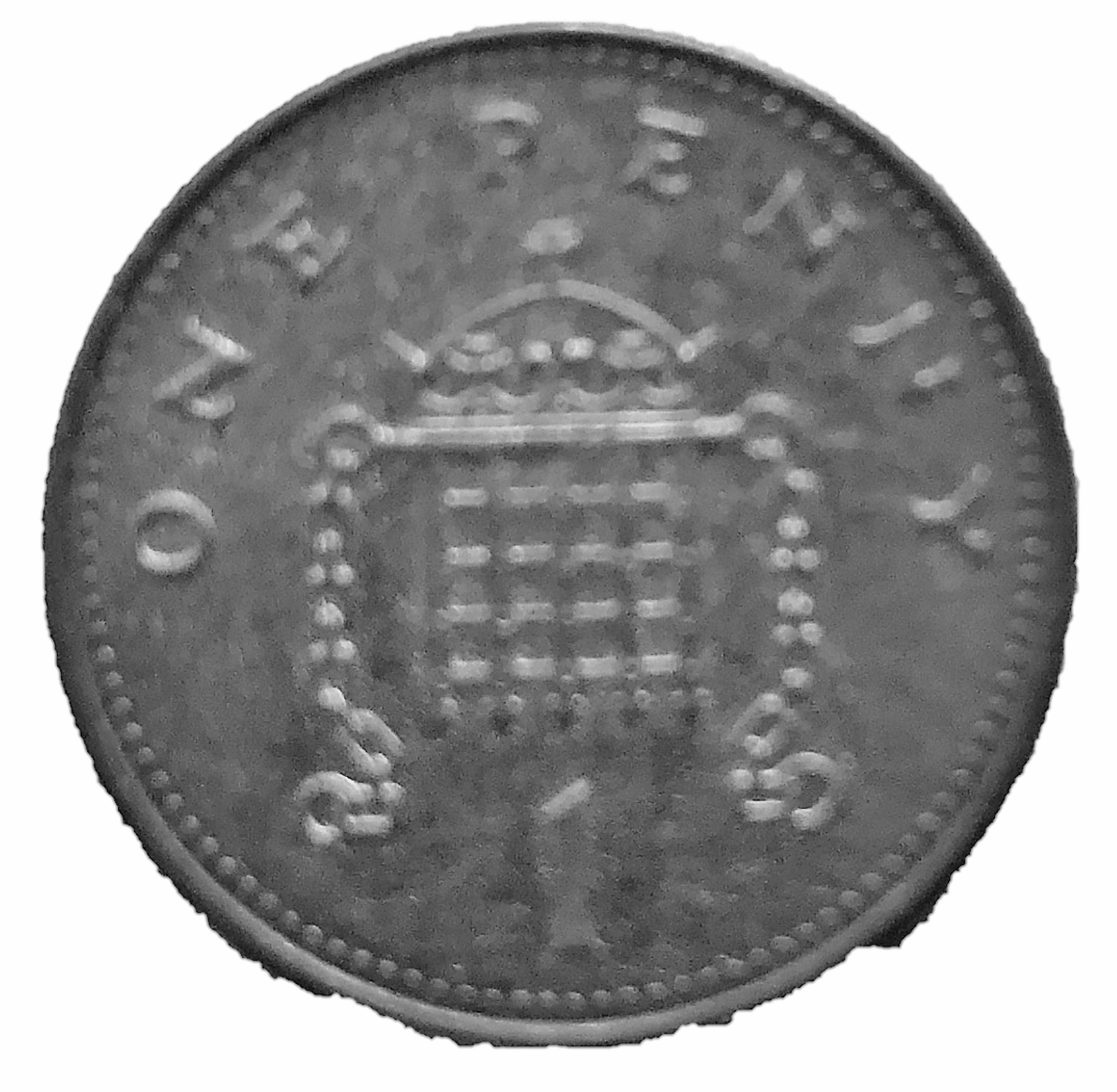 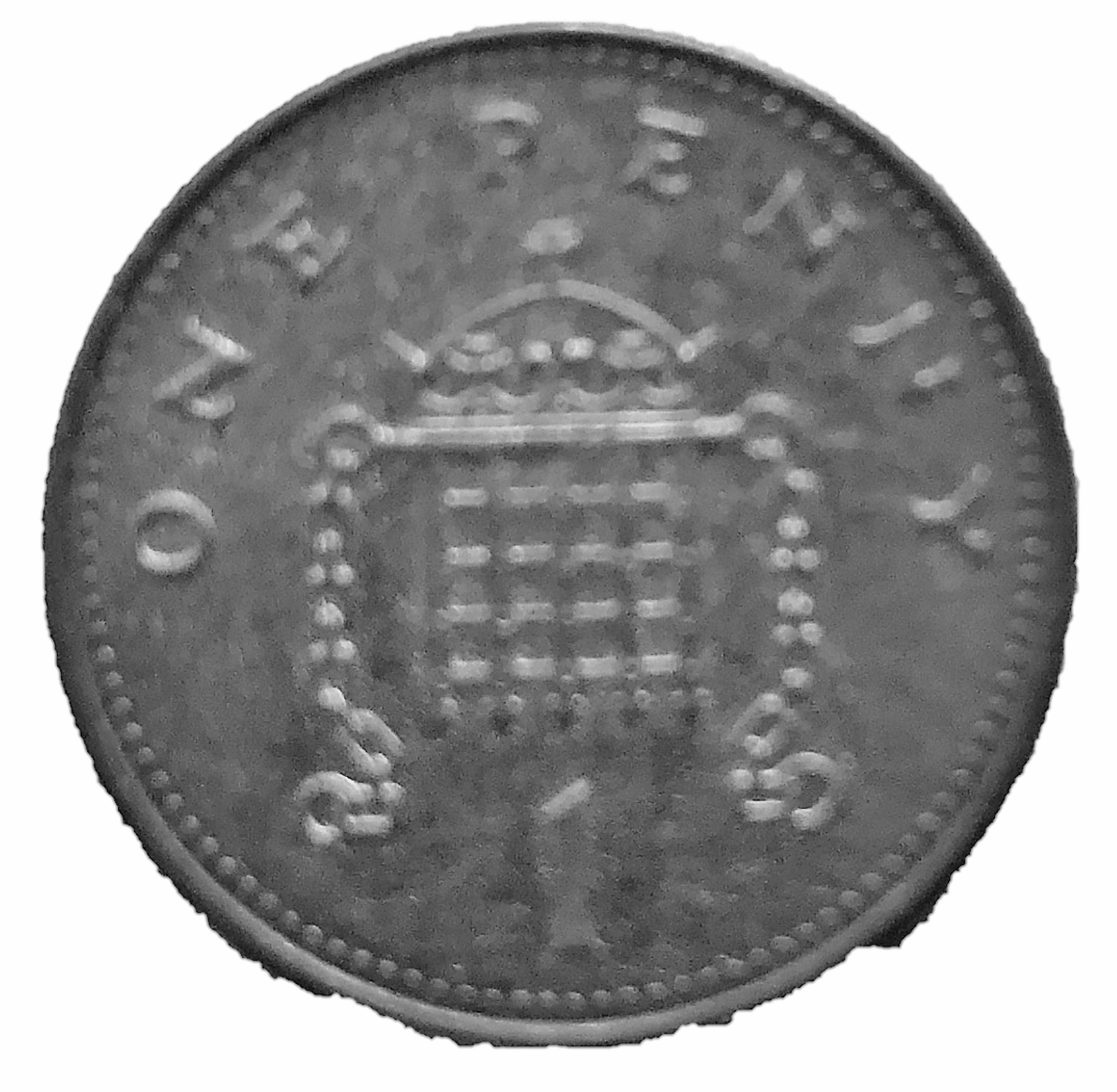 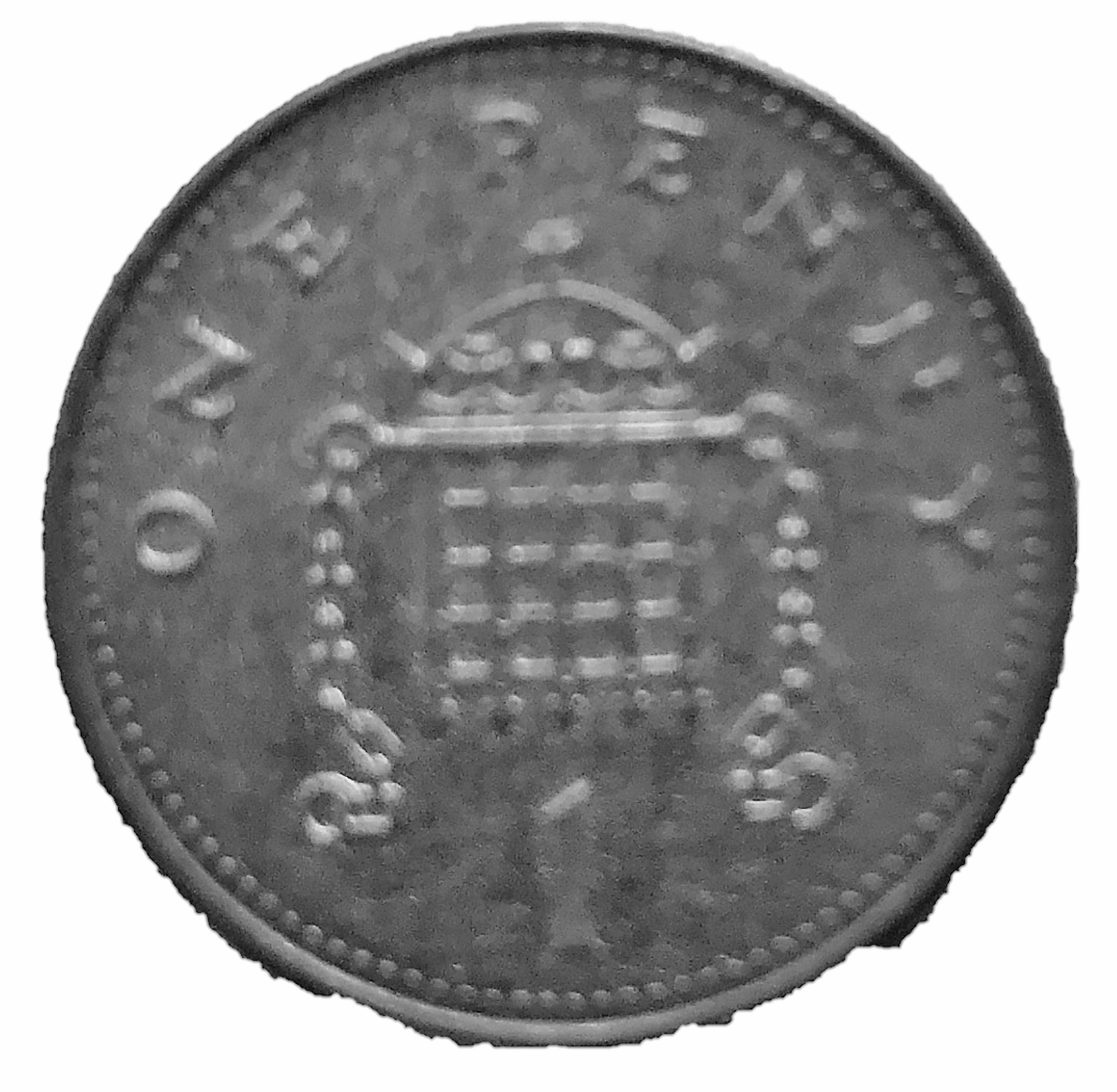 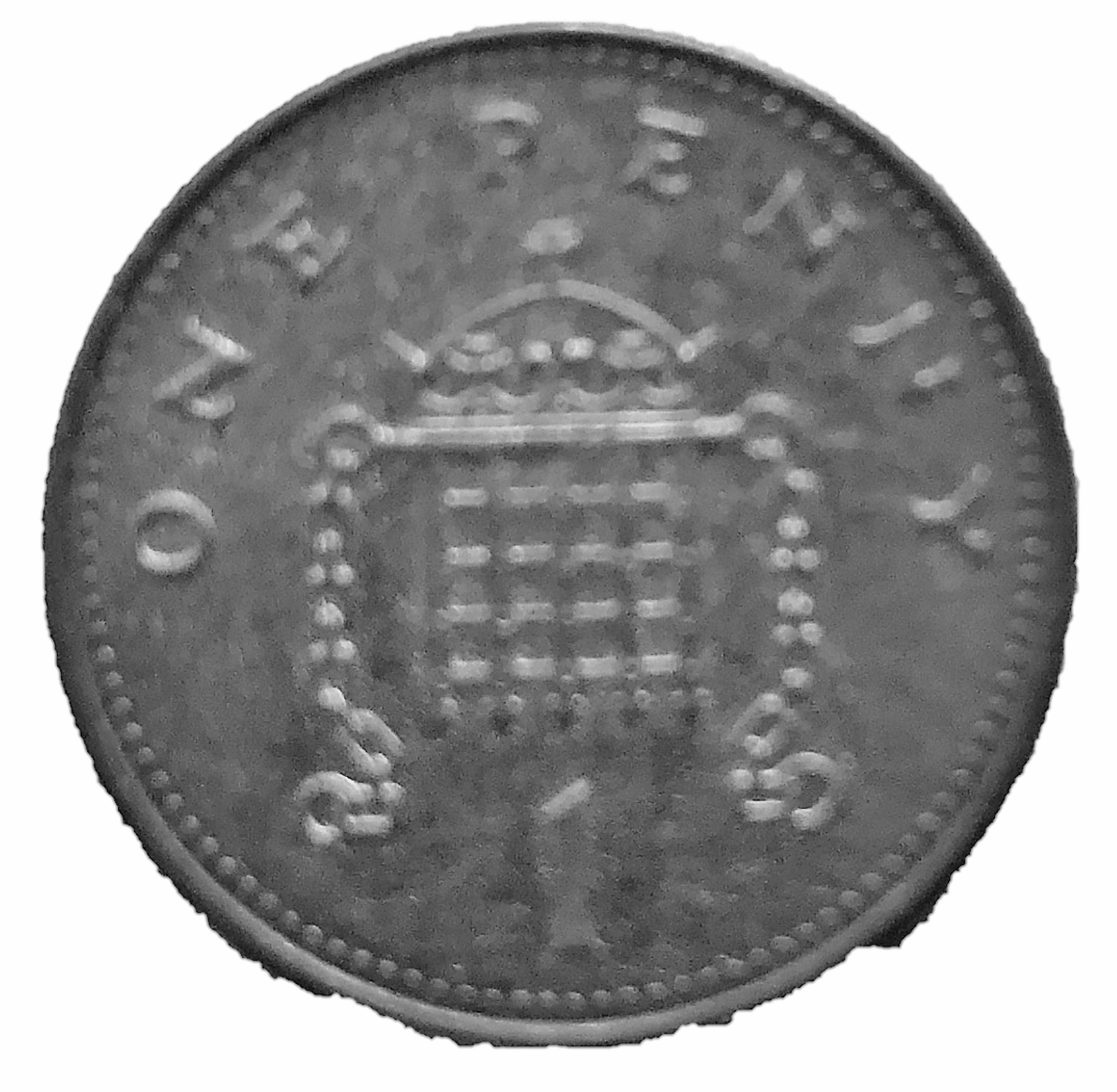 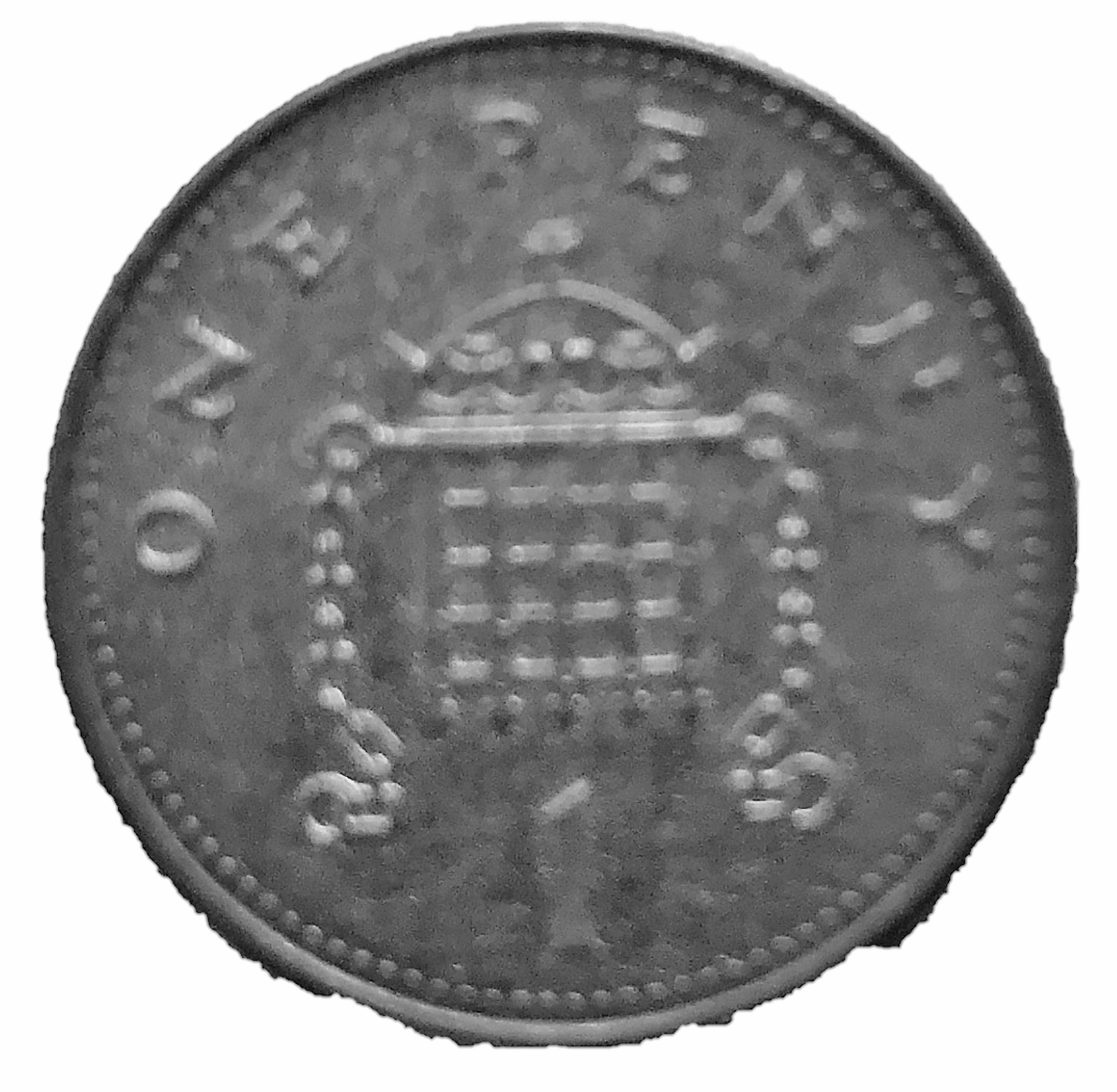 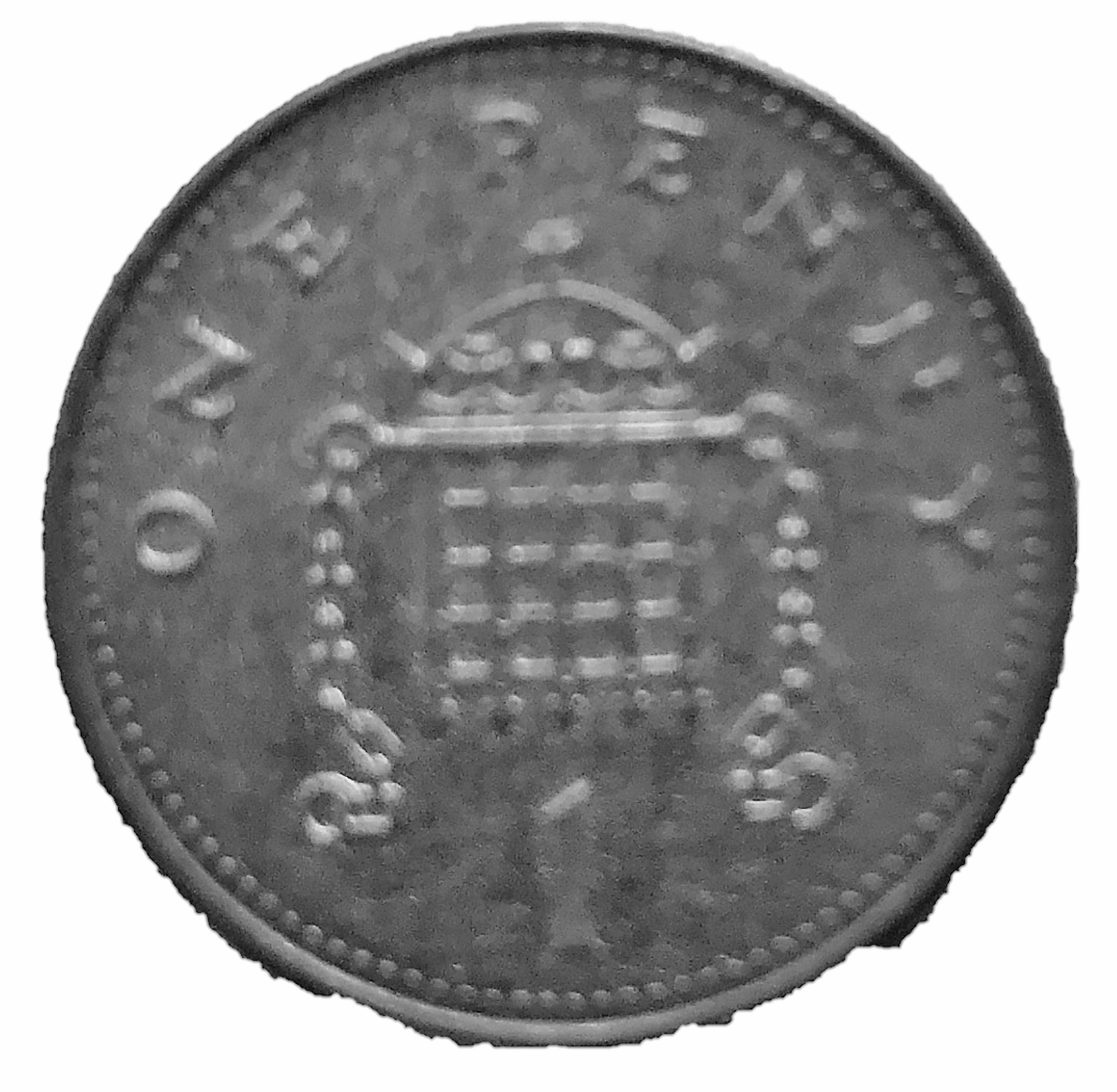 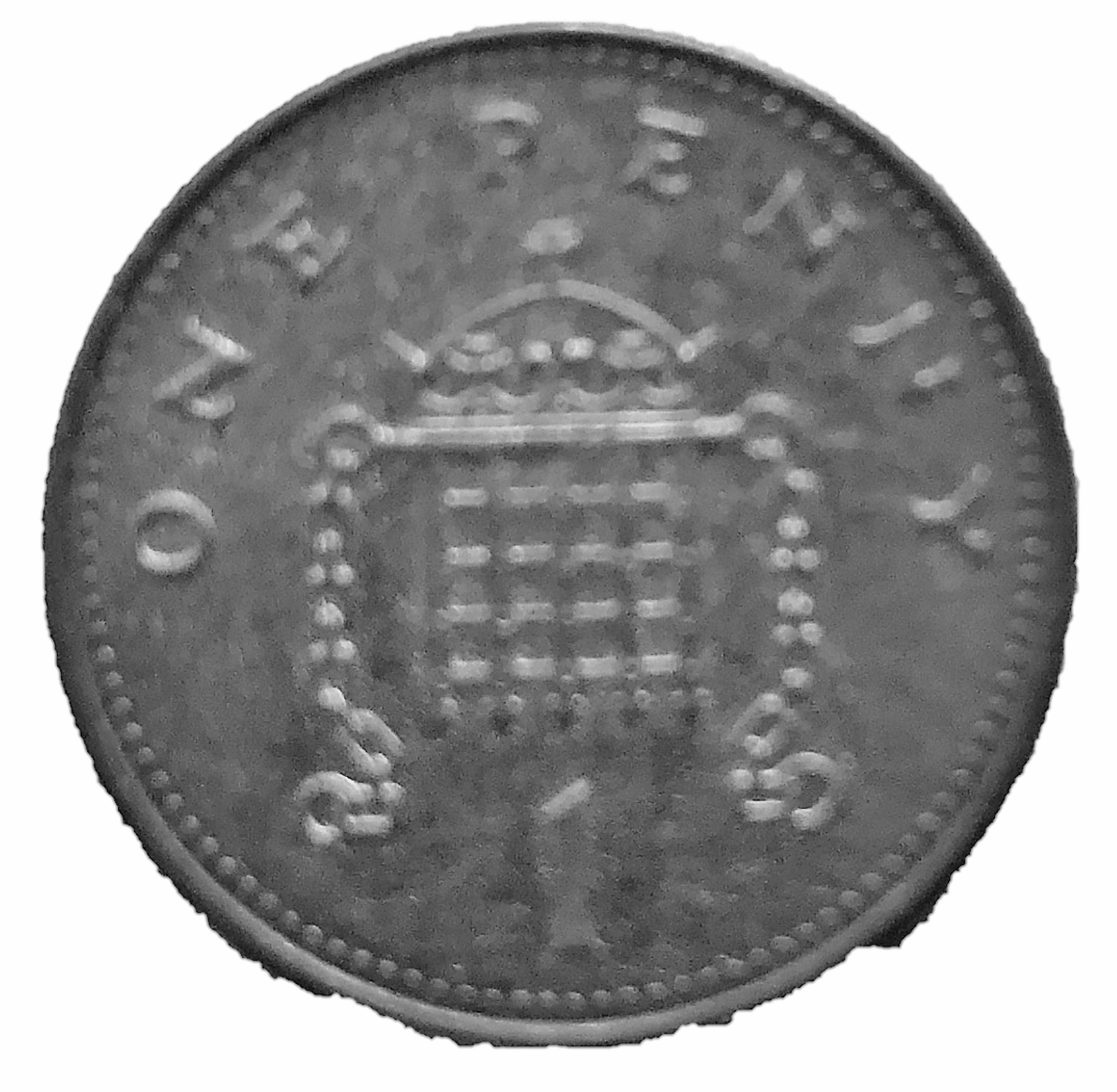 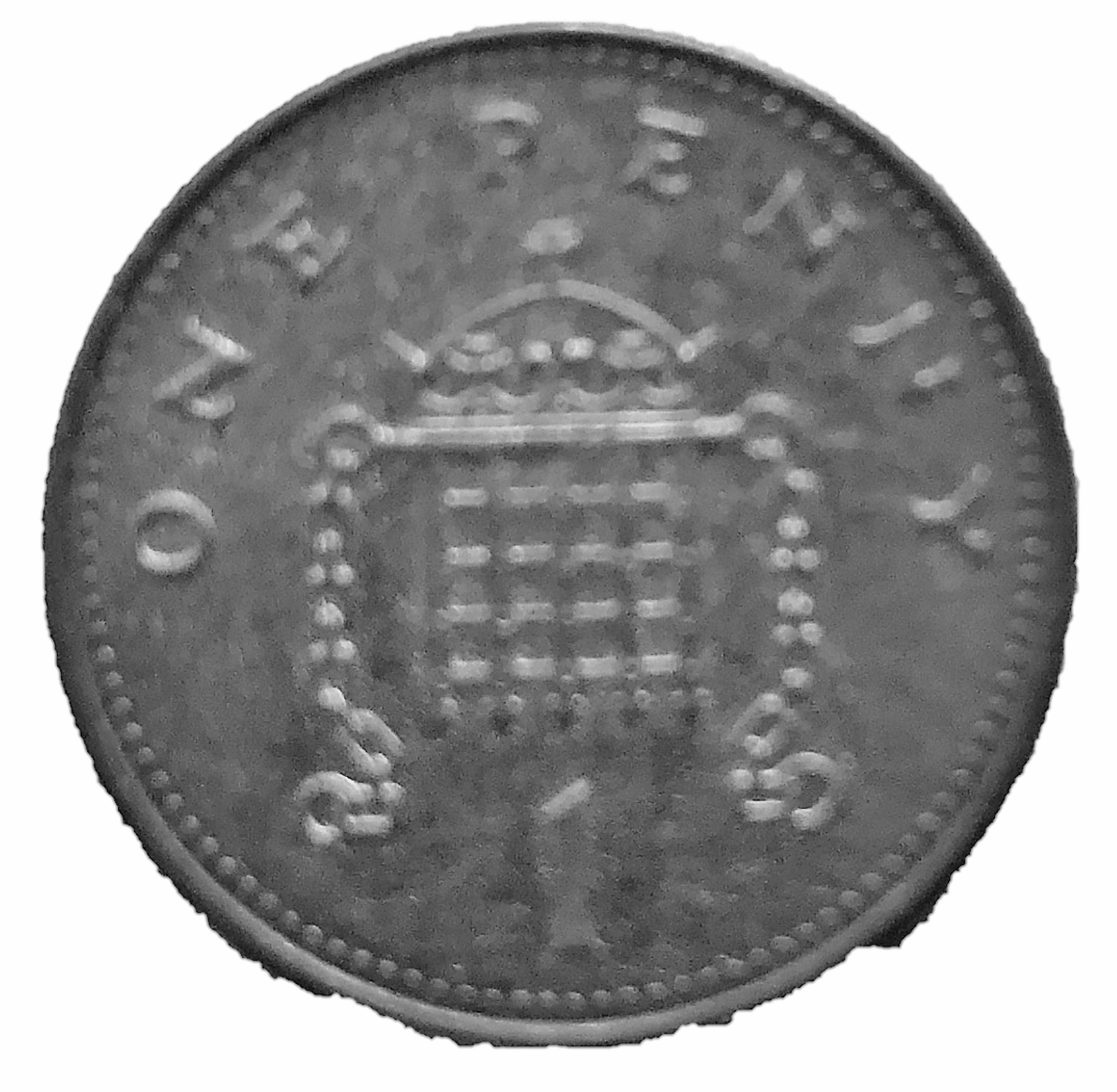